Secretaría de Cultura, Recreación y Deporte

Sesión ordinaria

Comité Sectorial de Gestión y Desempeño
Sector Cultura, Recreación y Deporte

Bogotá D.C.
26 de febrero de 2021
ORDEN DEL DÍA
1. Verificación del quorum
2. Aprobación del Acta Anterior - Comité Virtual Asincrónico del 29 de enero de 2020
3. Aprobación Plataforma Estratégica Sectorial - PES 2020-2024
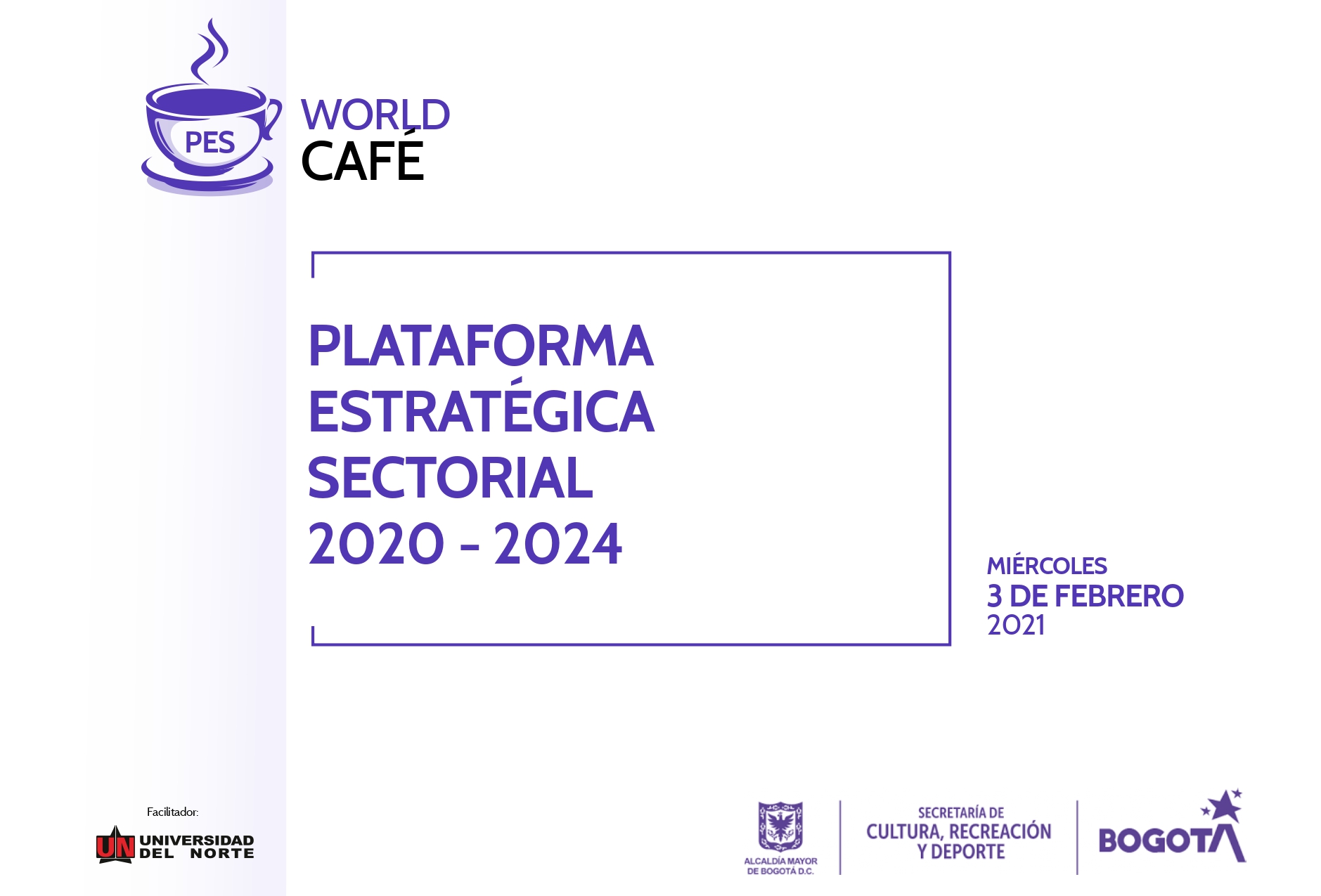 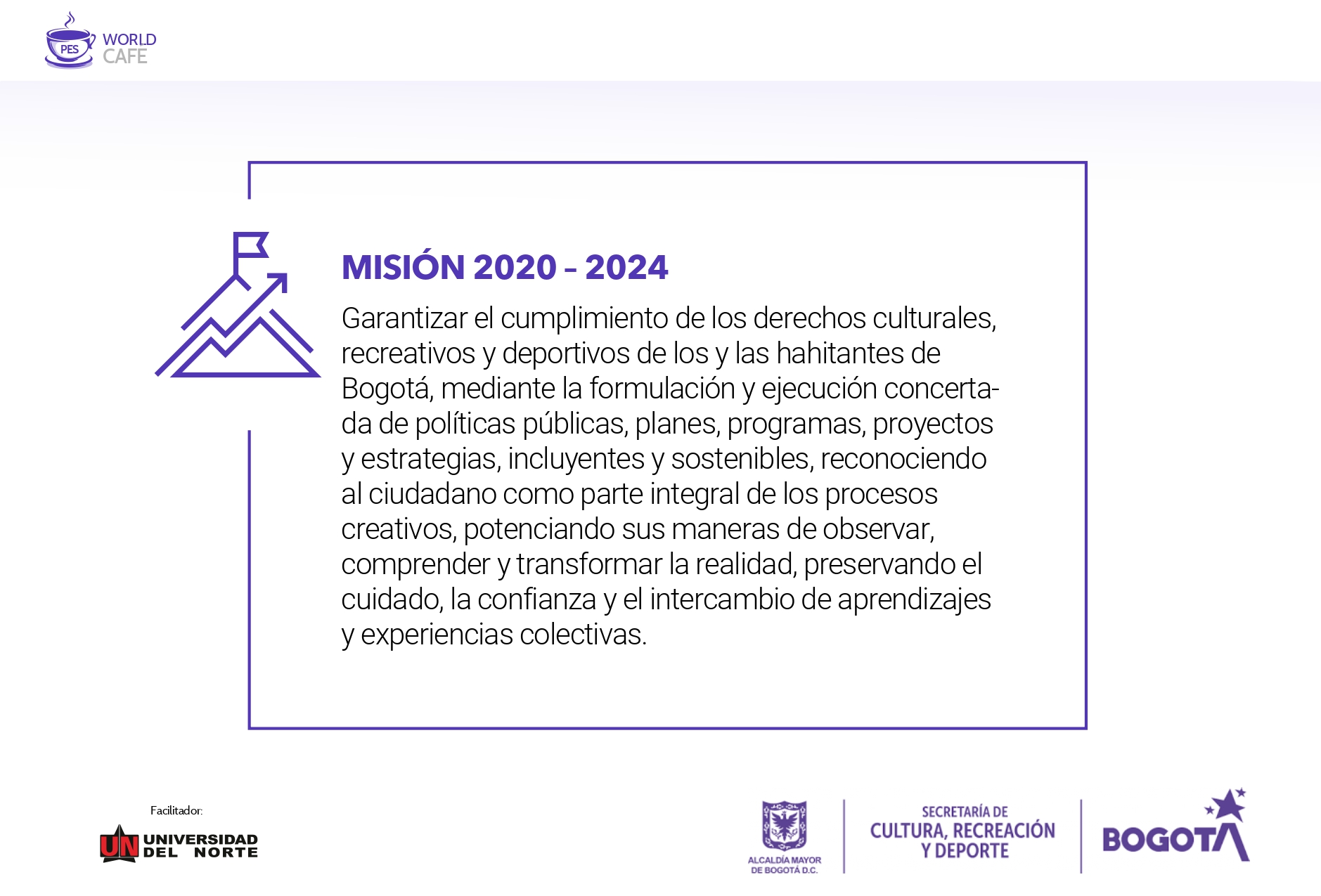 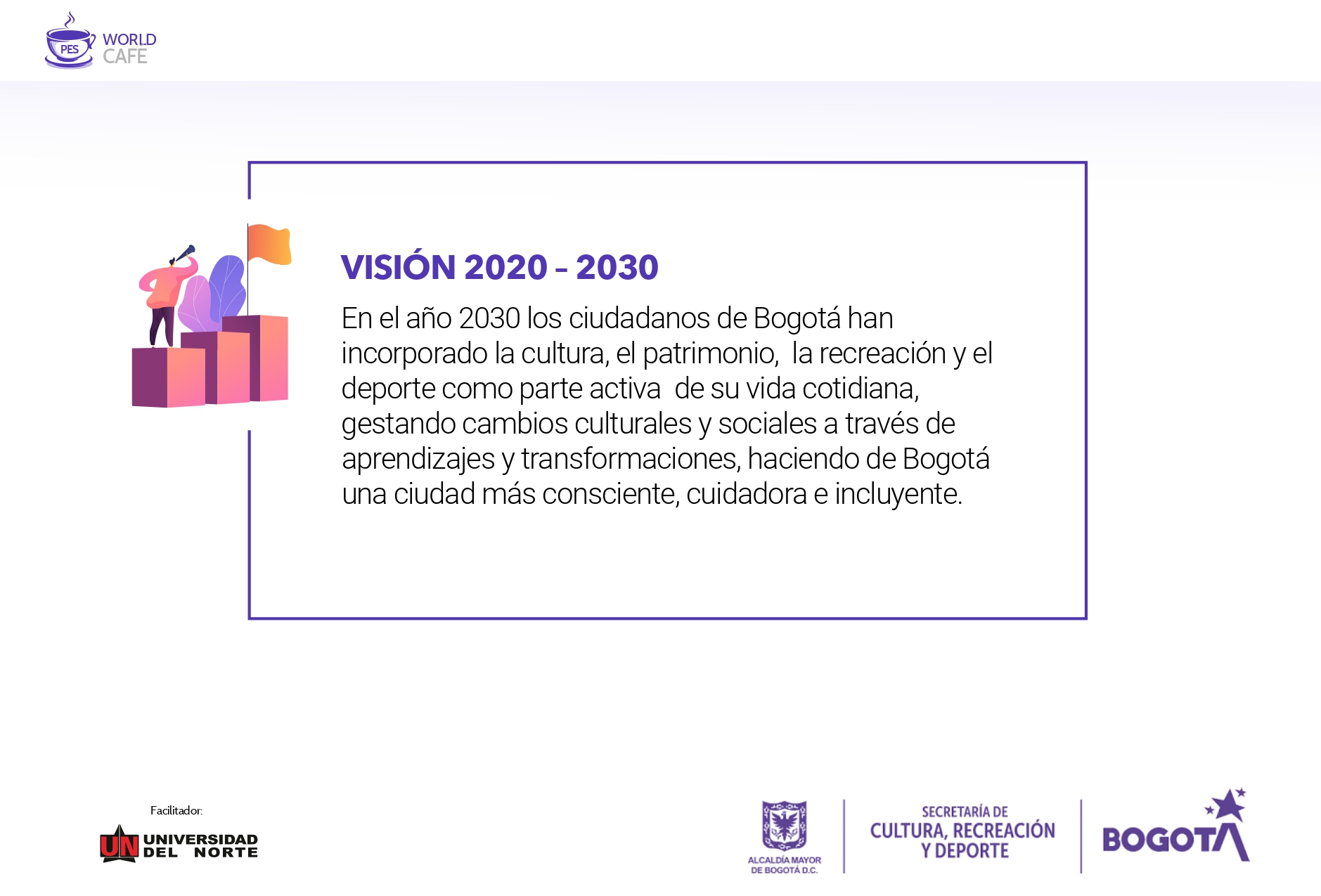 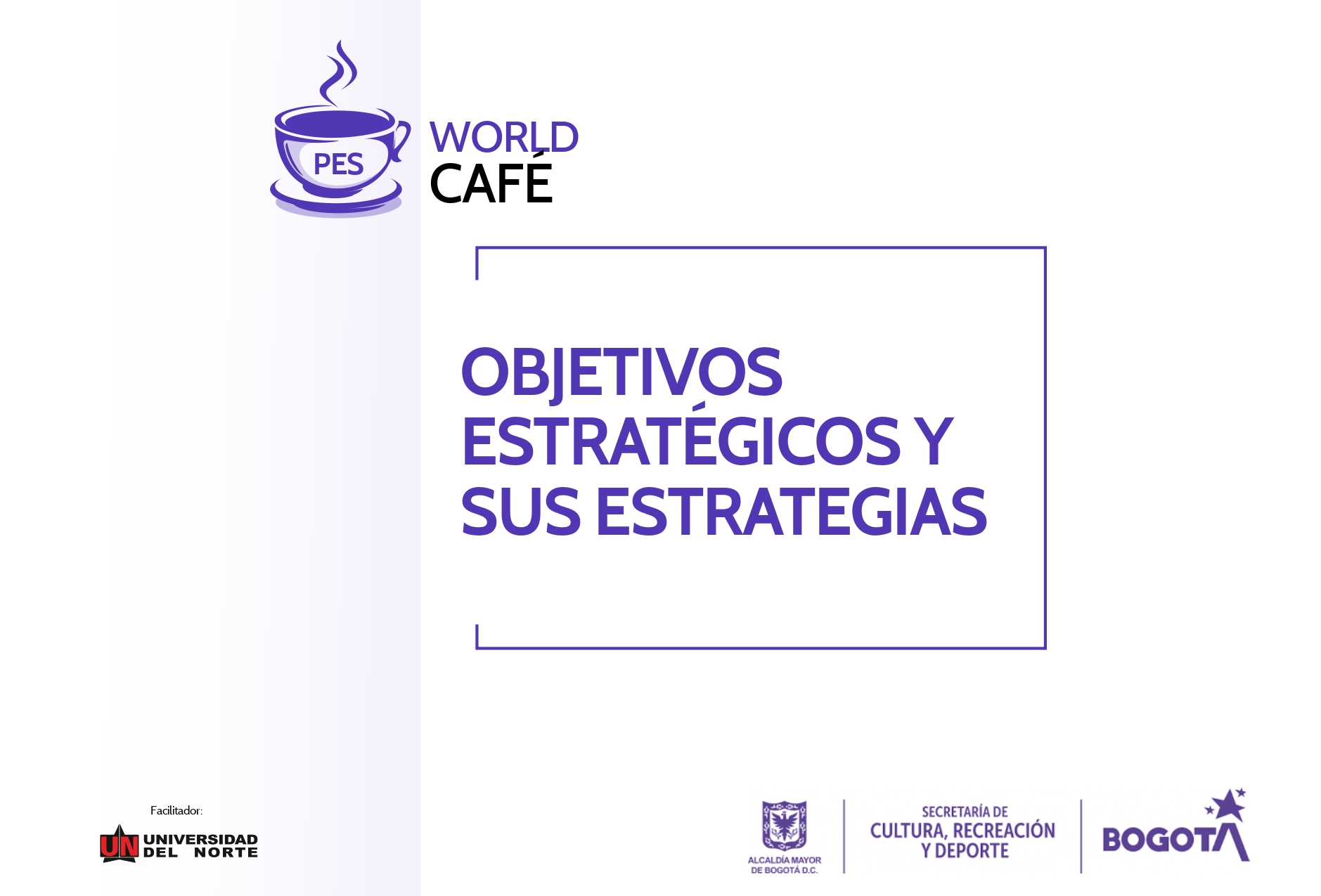 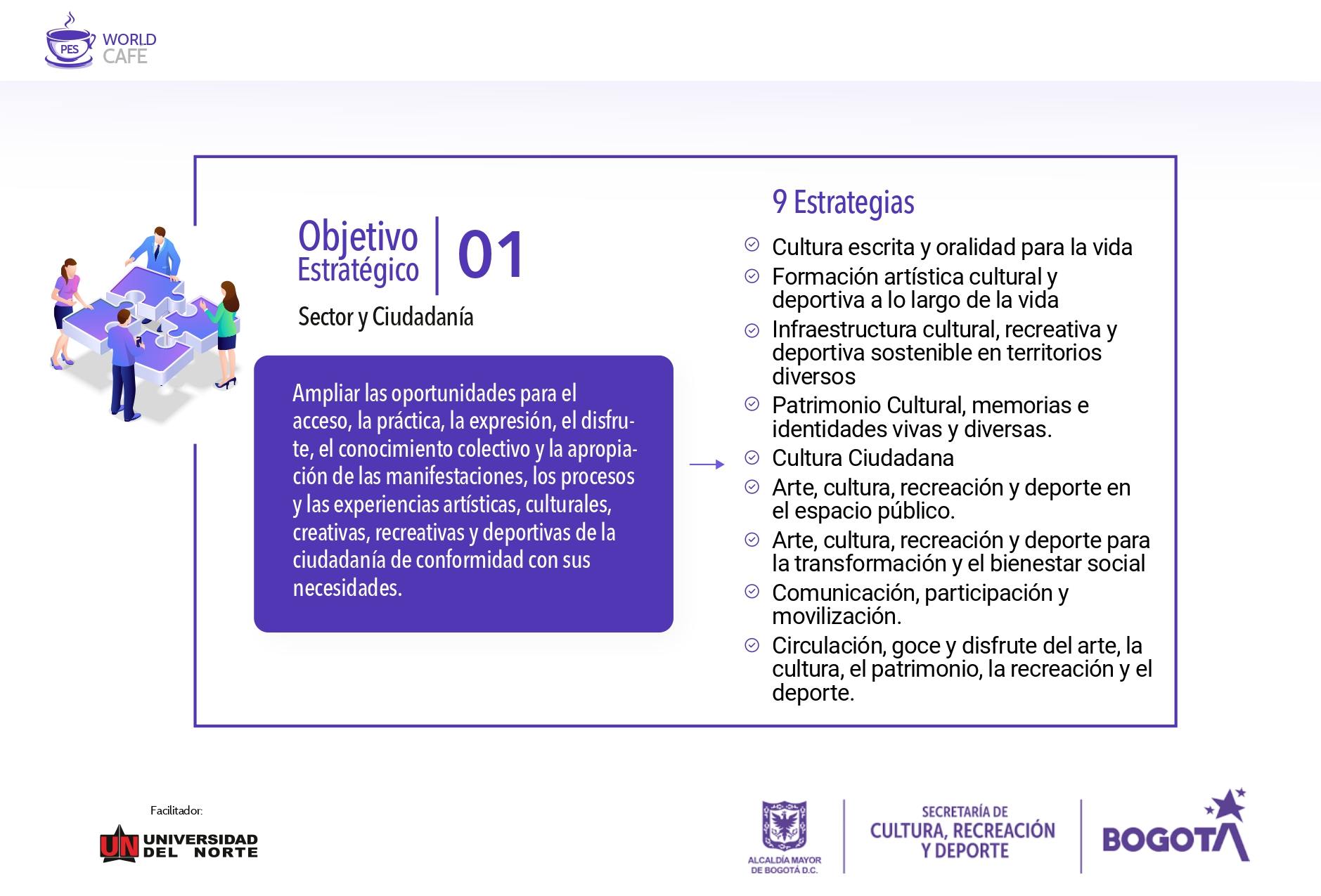 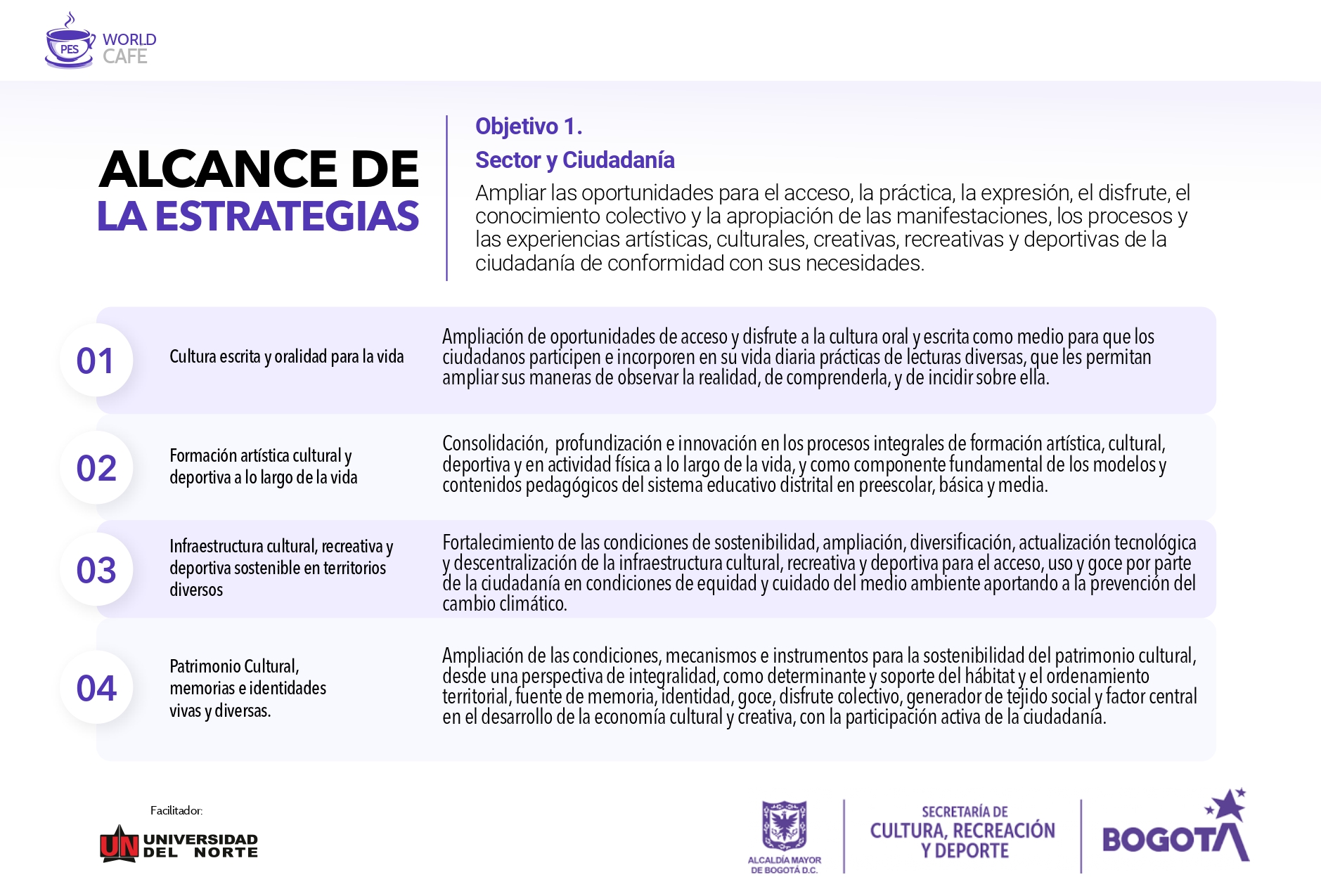 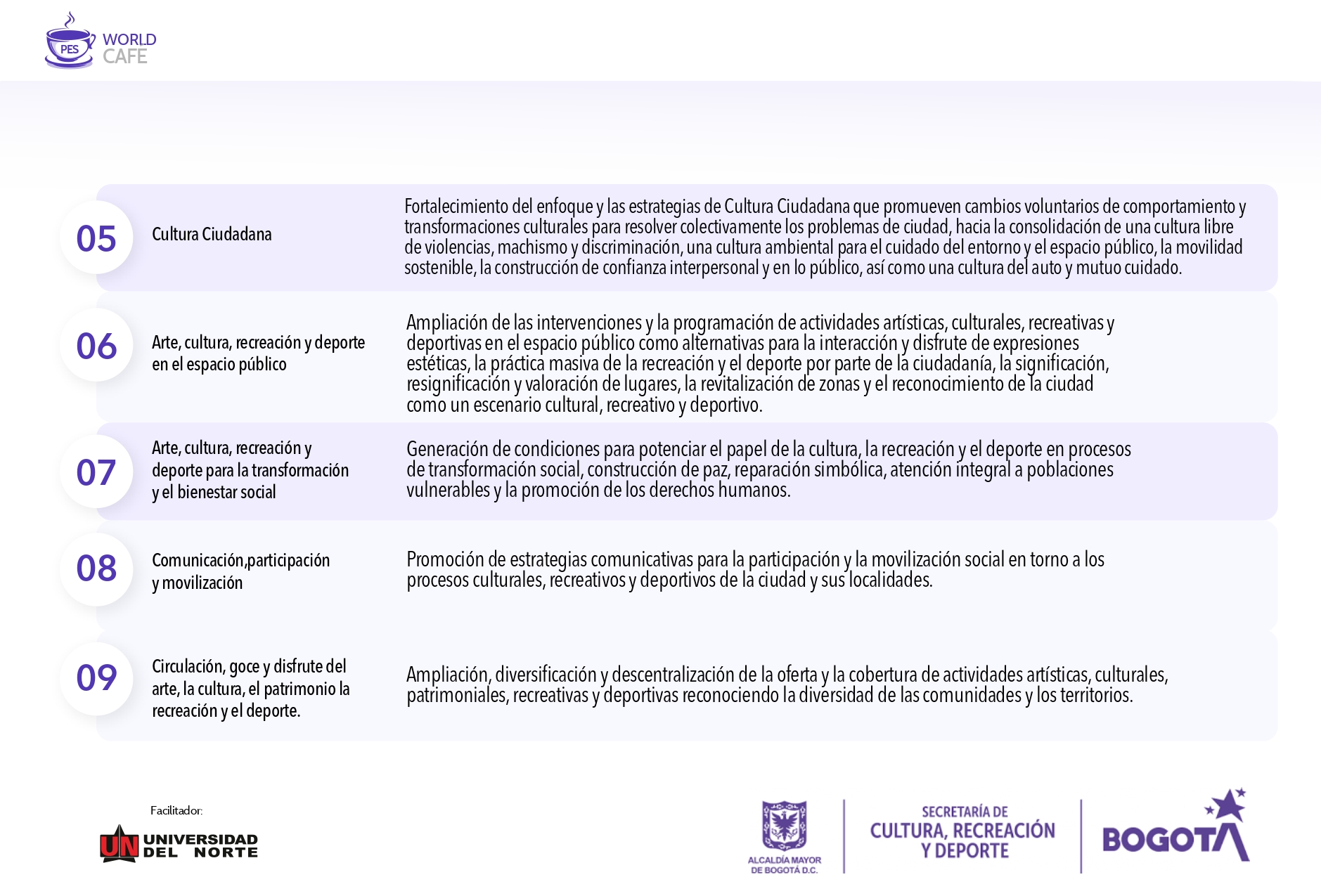 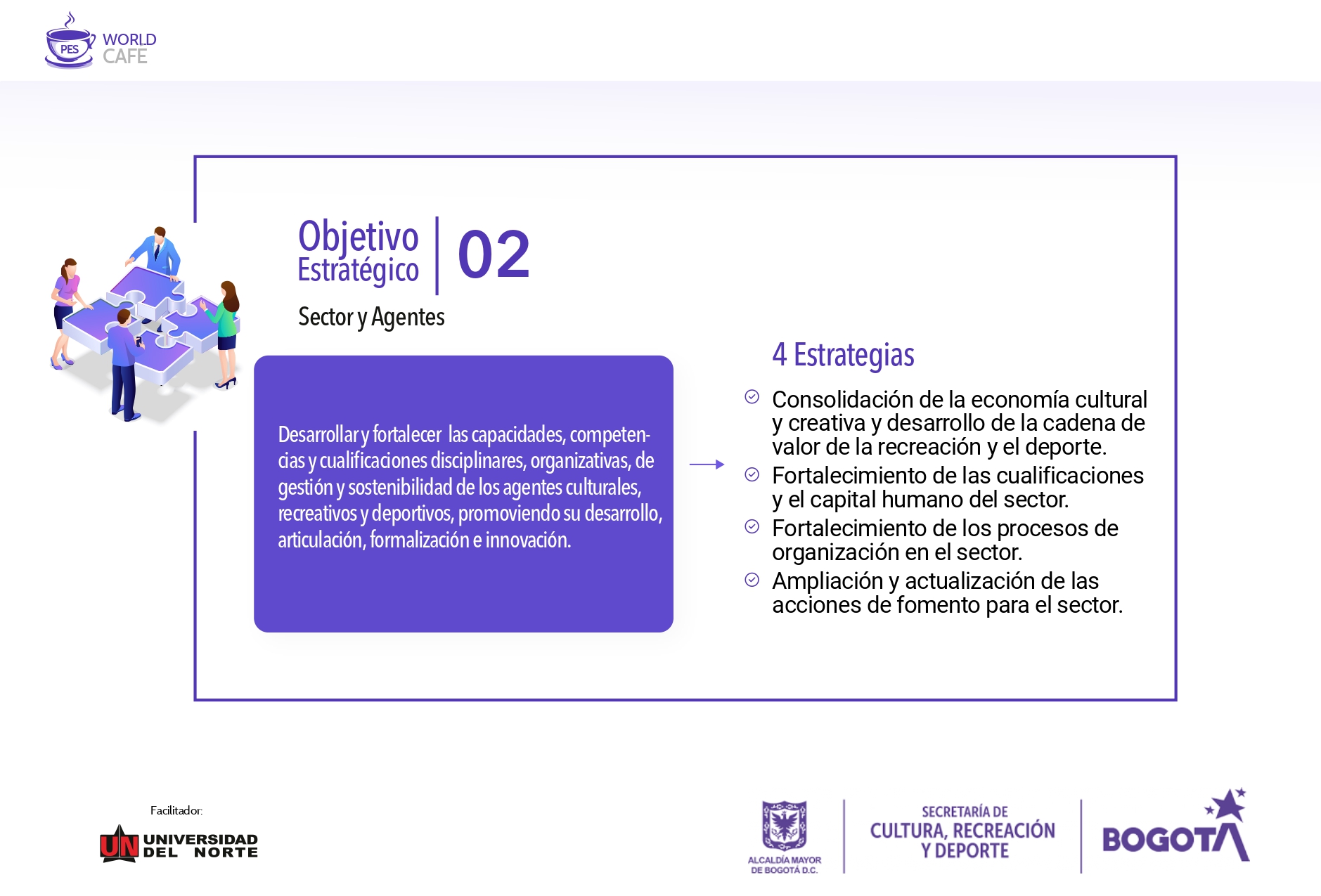 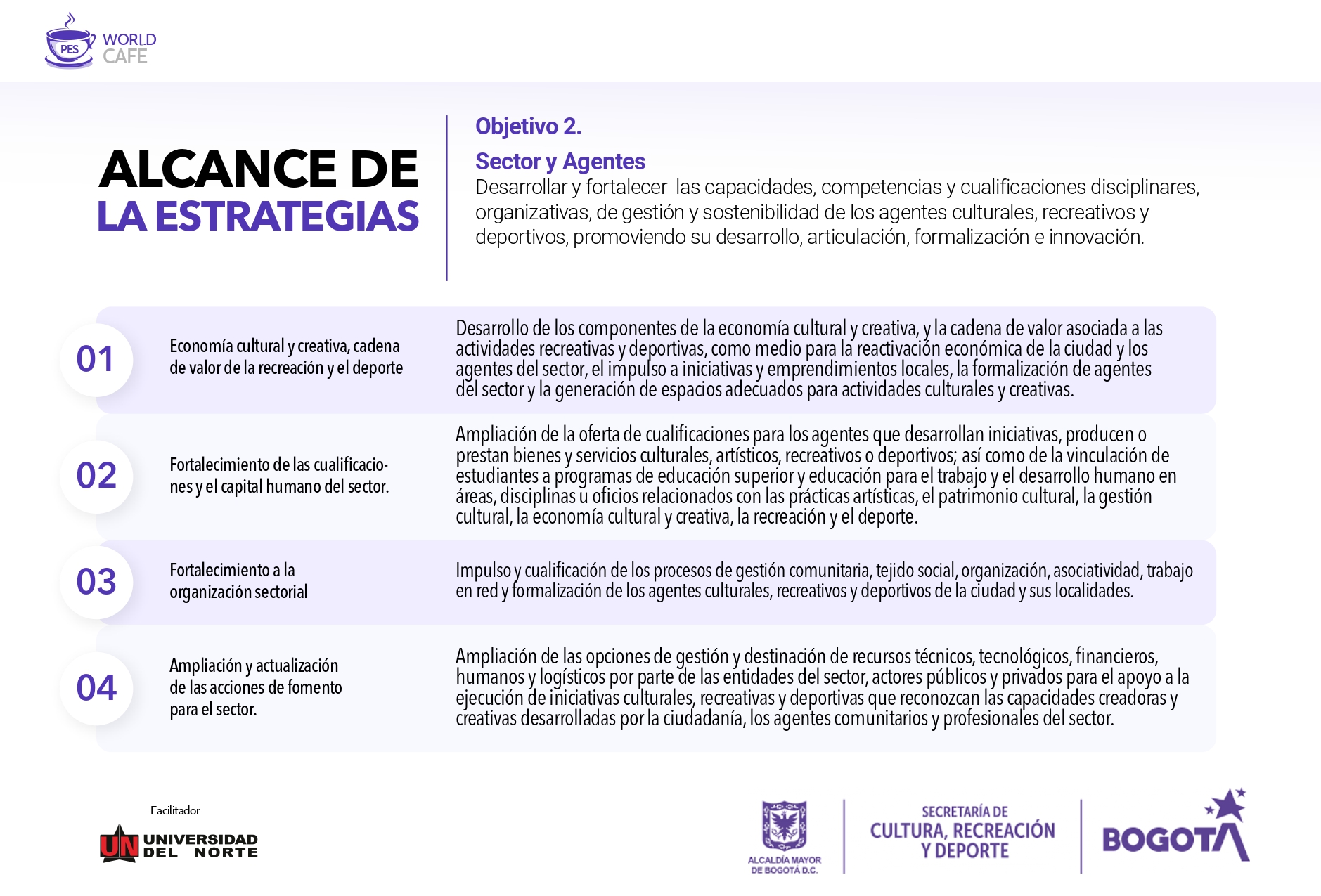 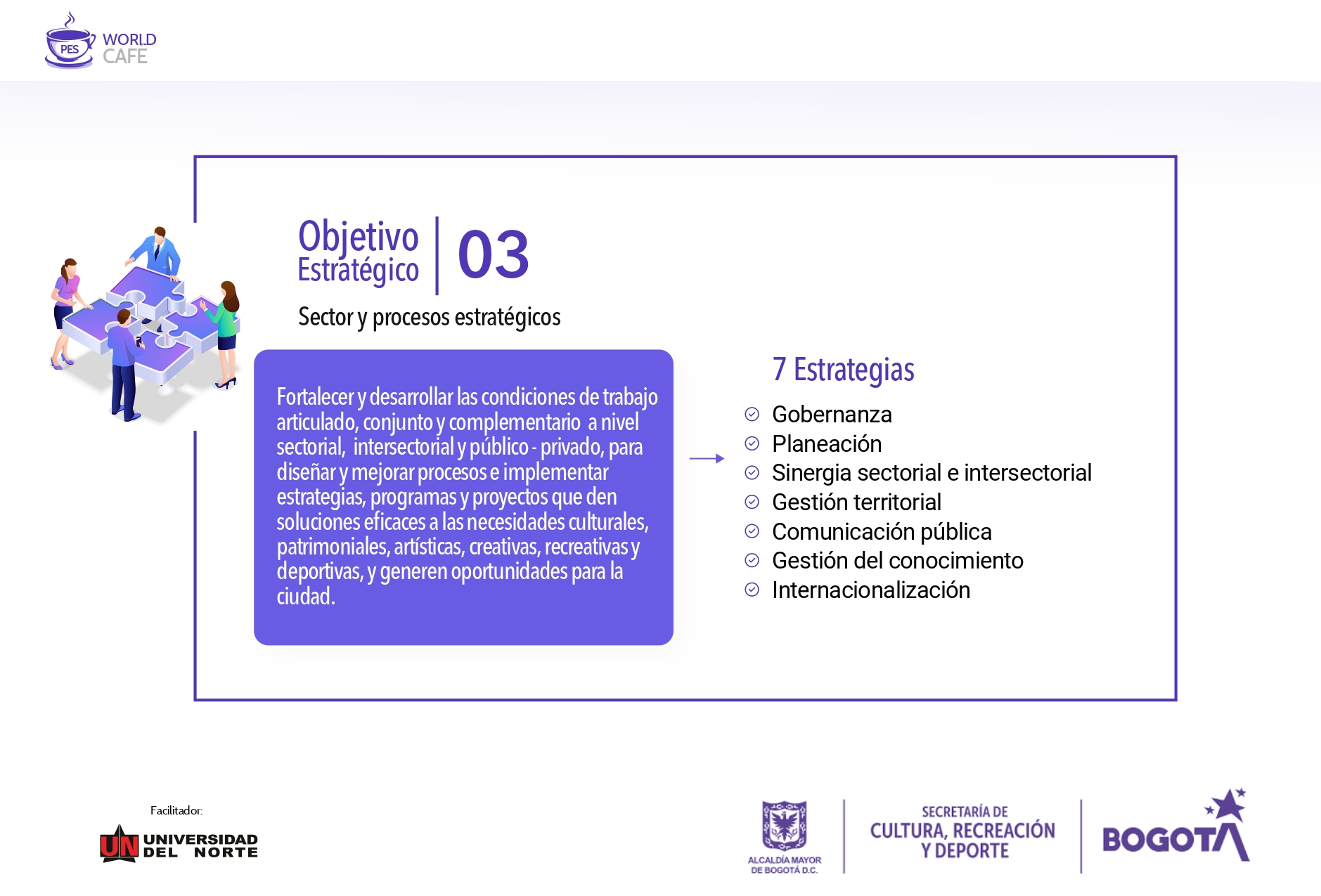 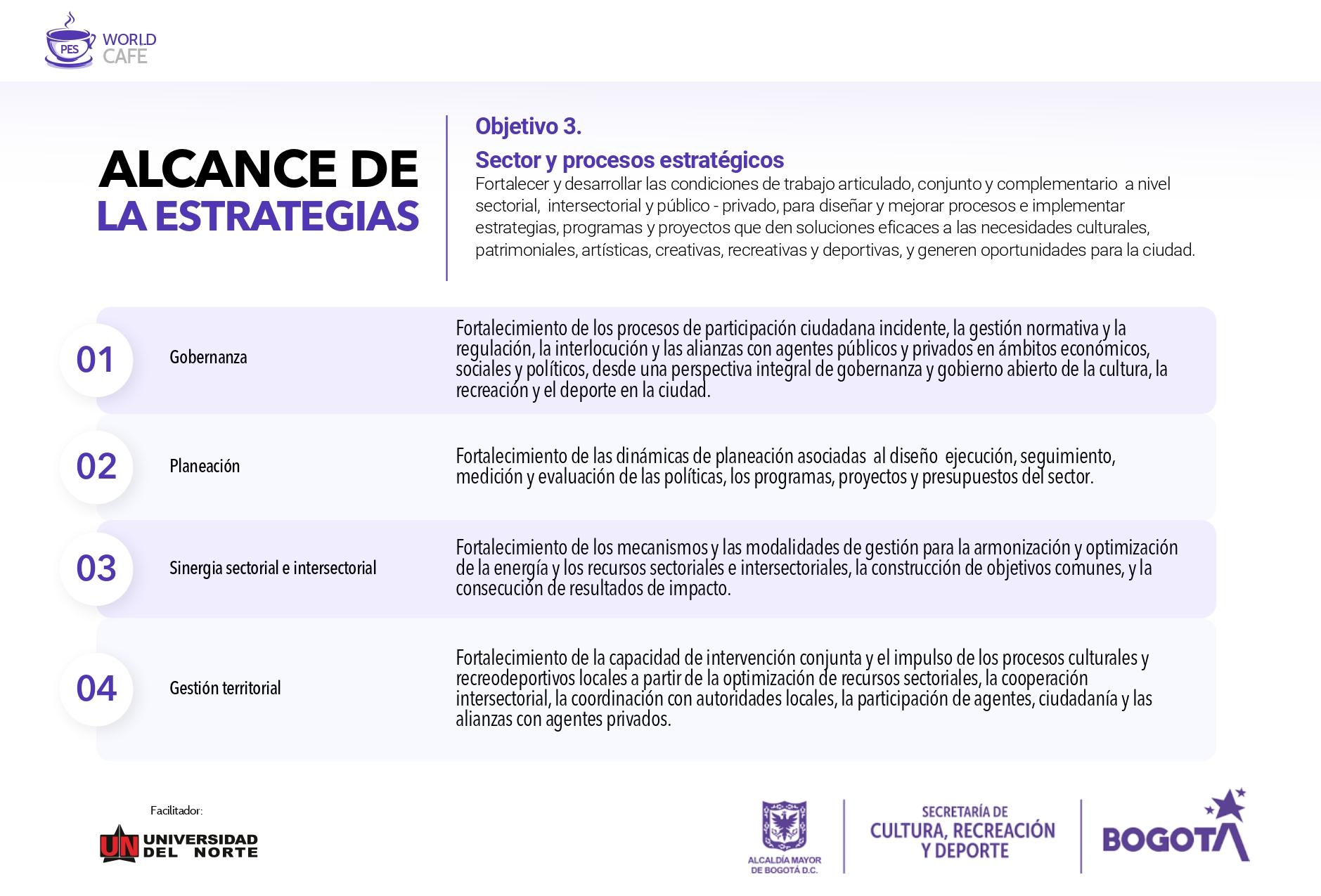 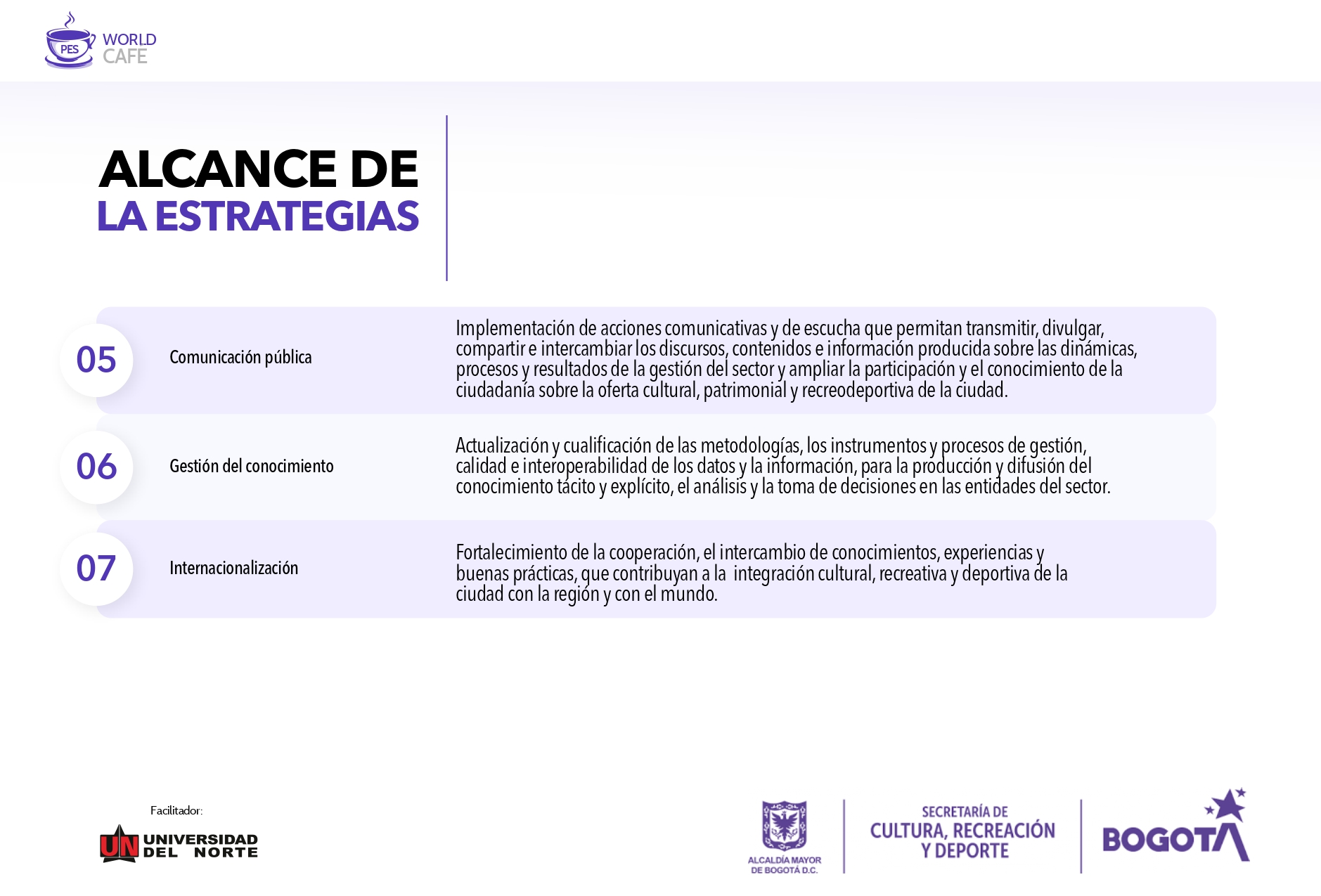 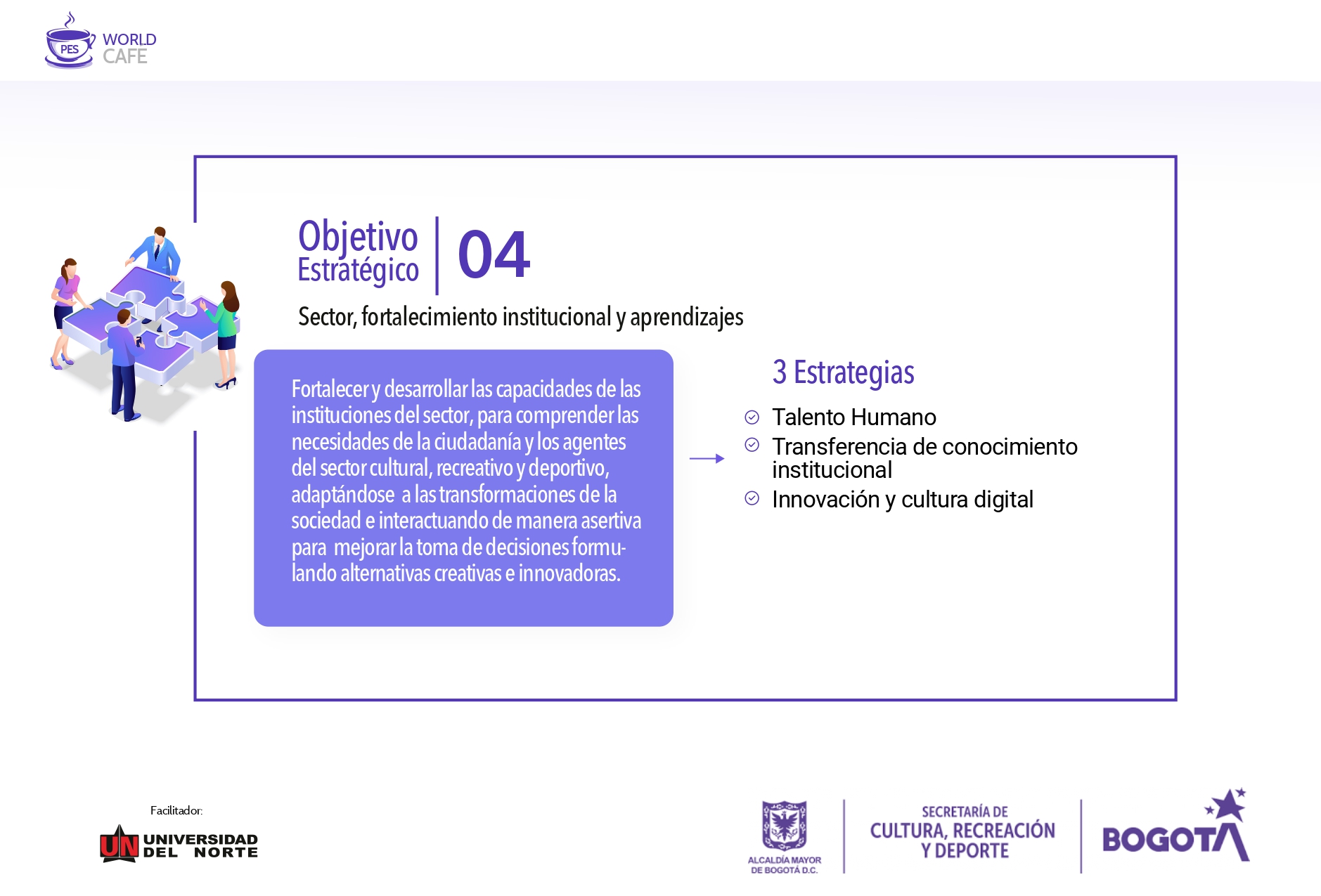 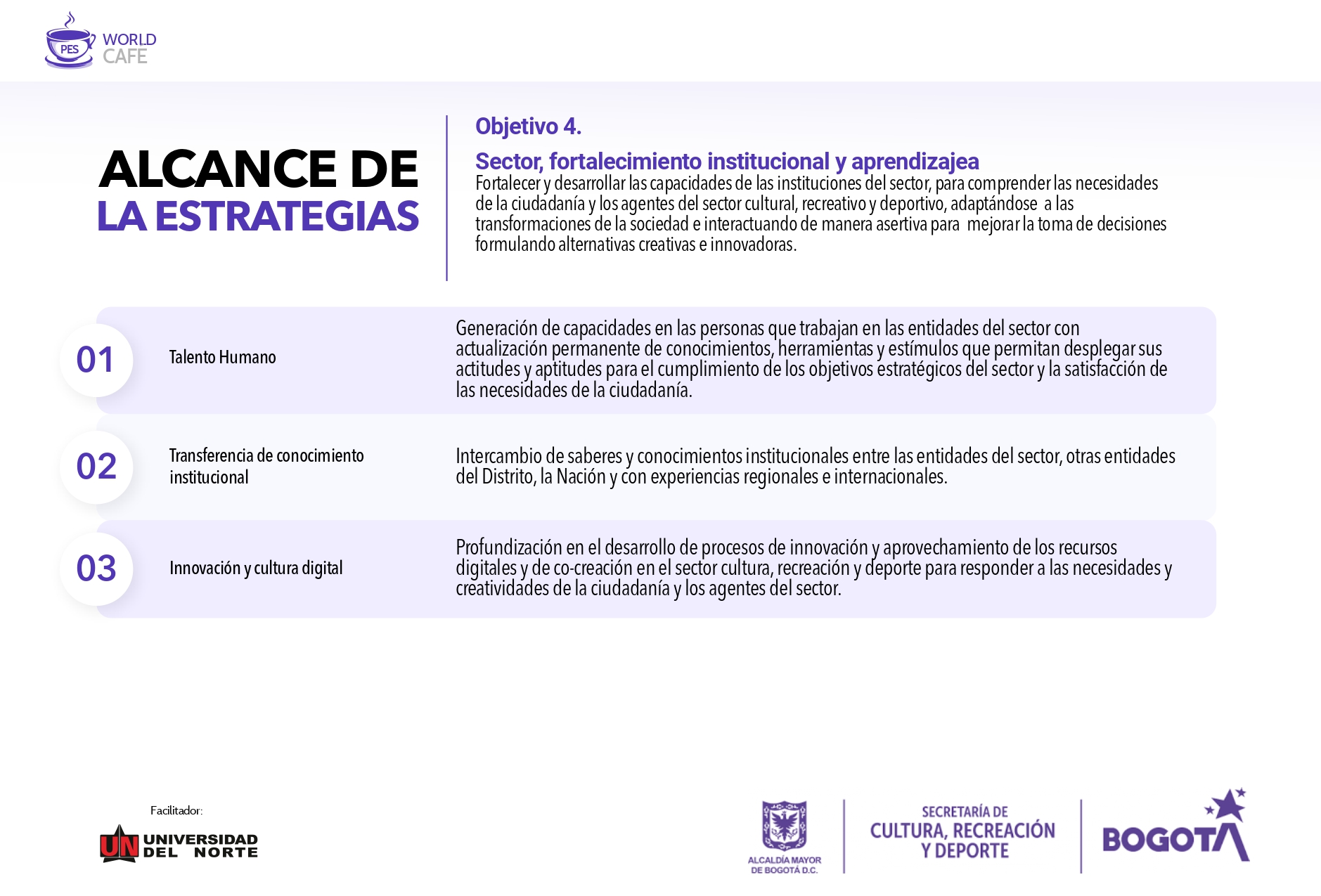 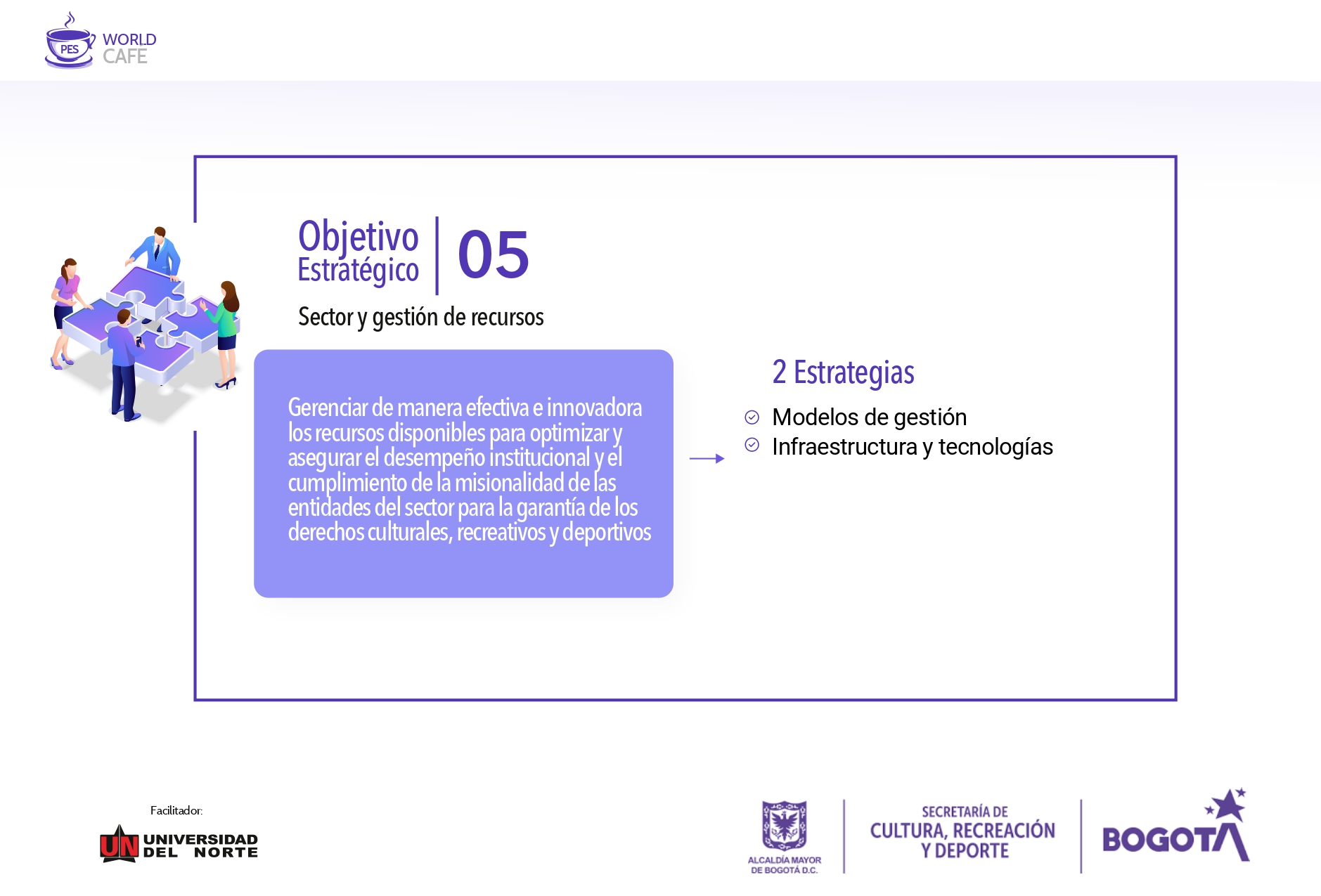 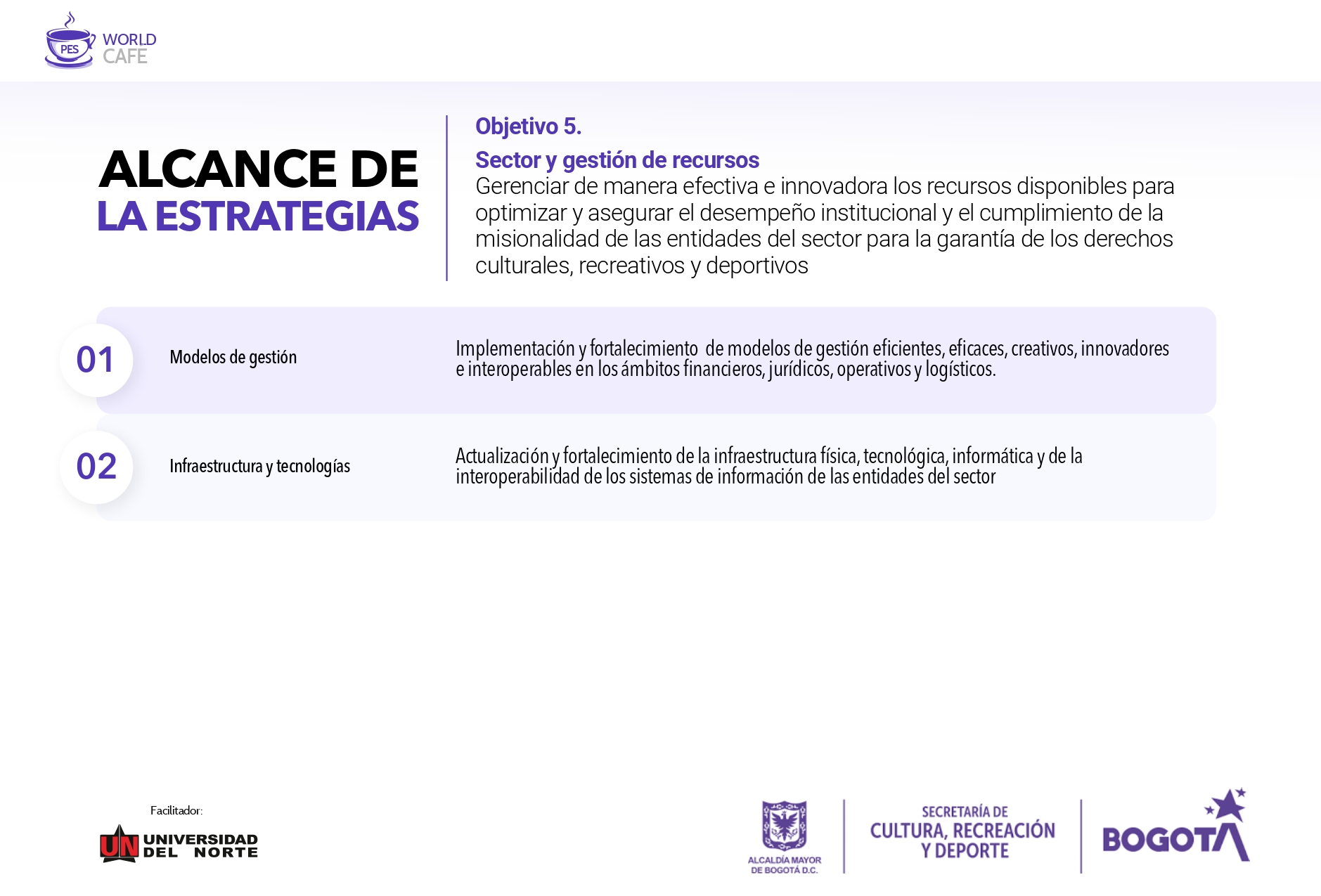 4. Seguimiento a metas de producto Plan Distrital de Desarrollo
Sector Cultura, Recreación y Deporte
A 31 de diciembre de 2020
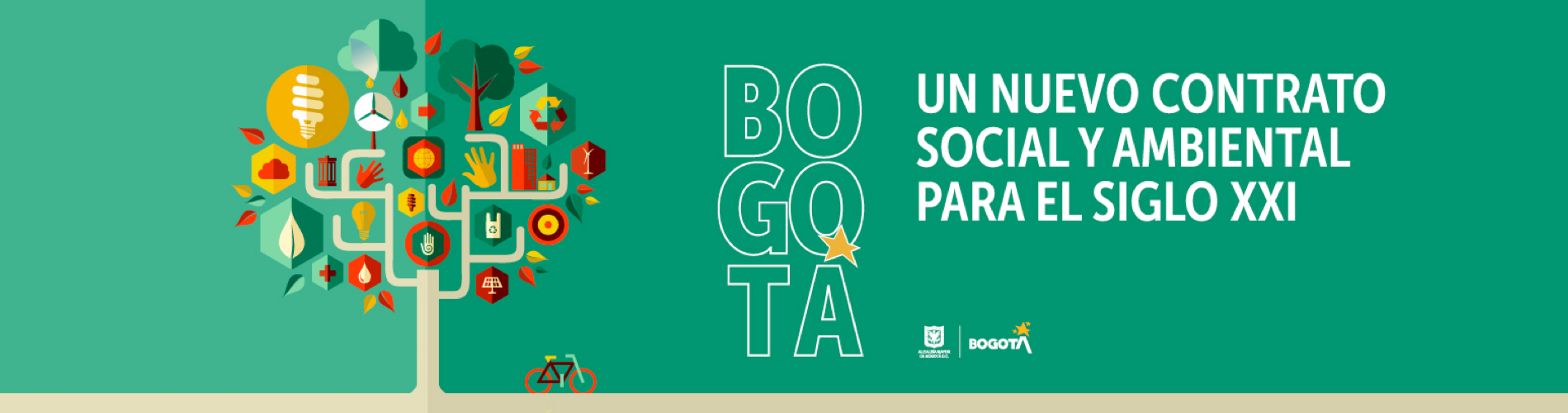 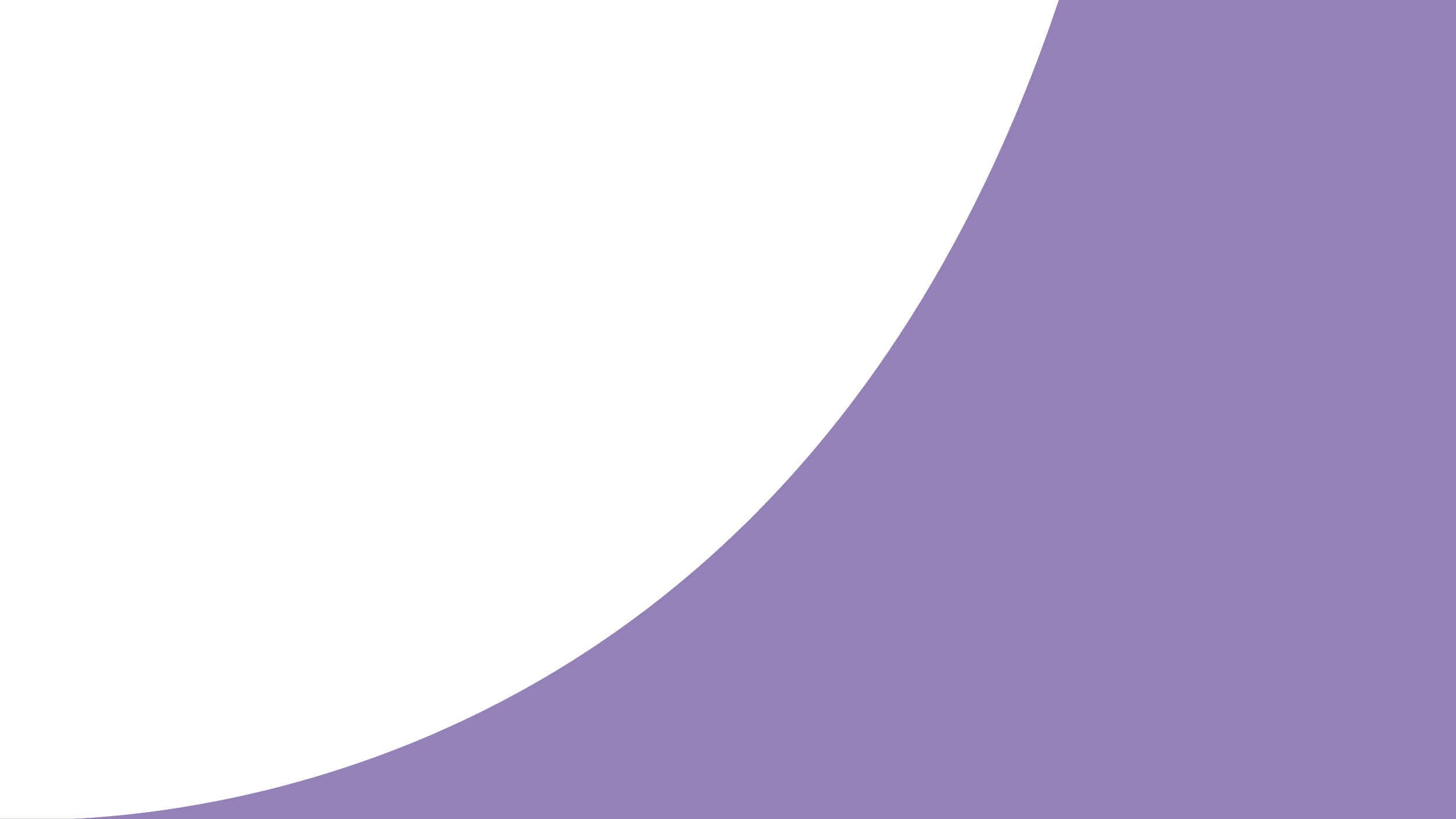 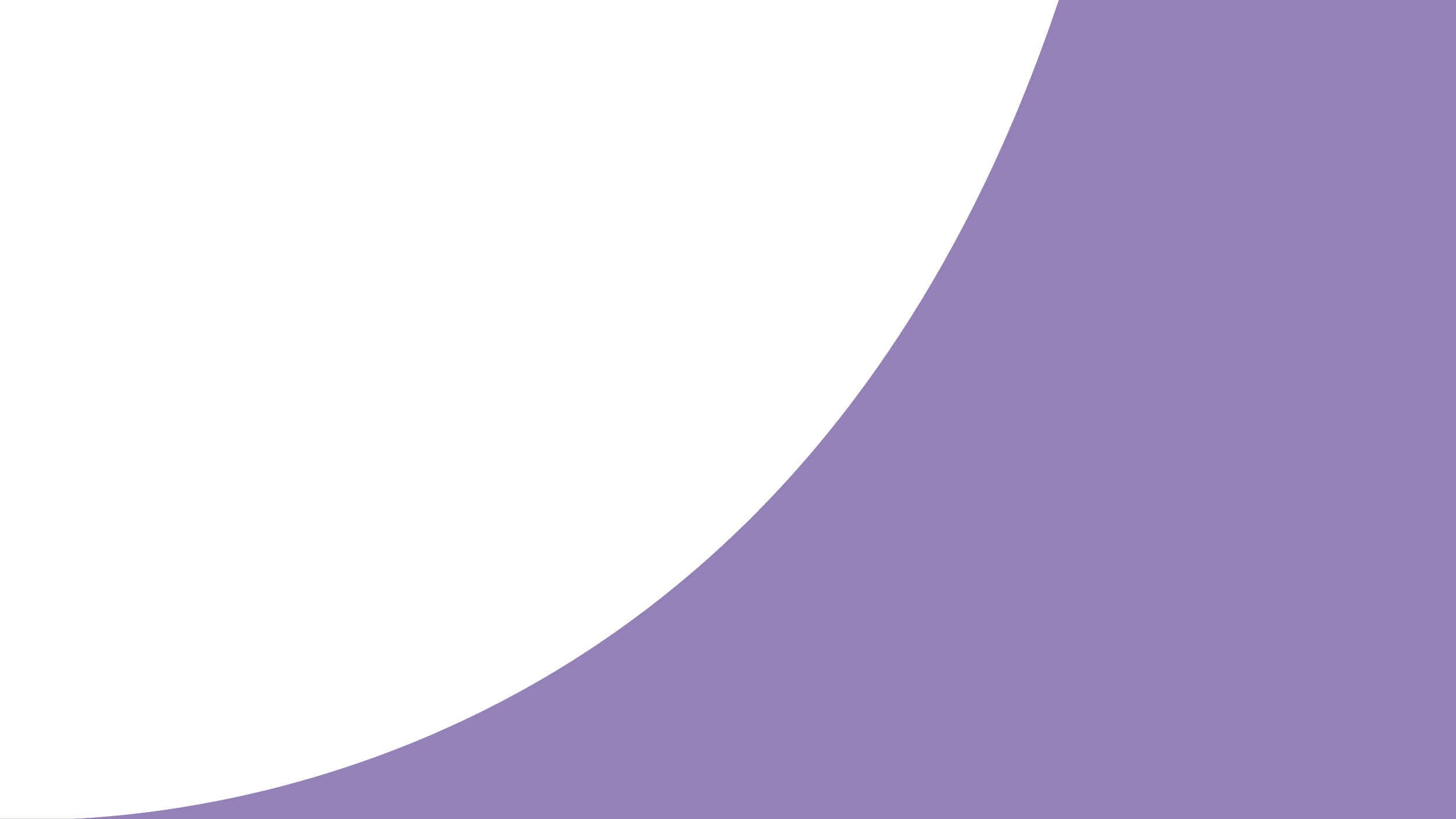 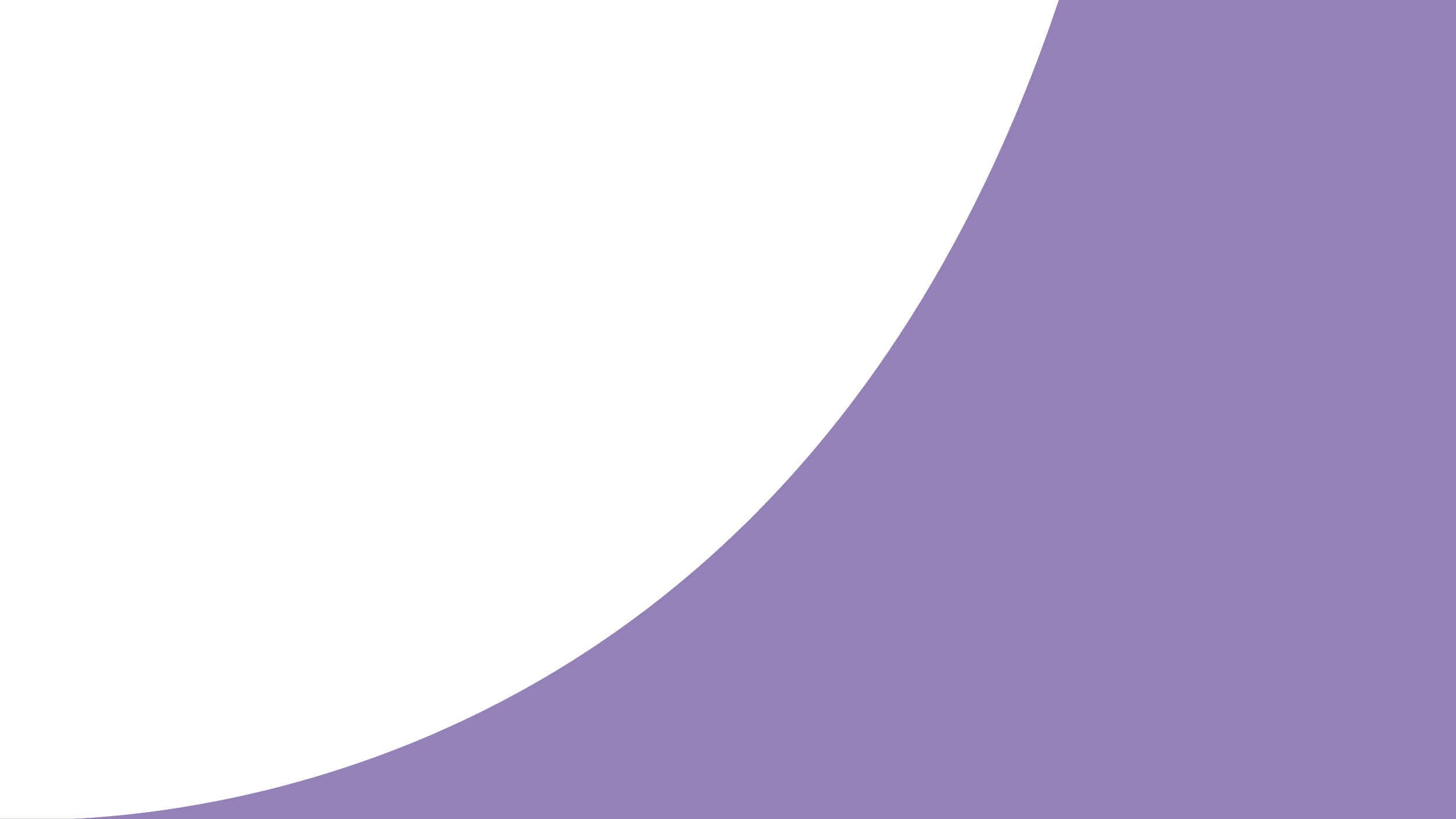 SEGUIMIENTO A METAS DE PRODUCTO
PLAN DISTRITAL DE DESARROLLO
SECTOR CULTURA, RECREACIÓN Y DEPORTE
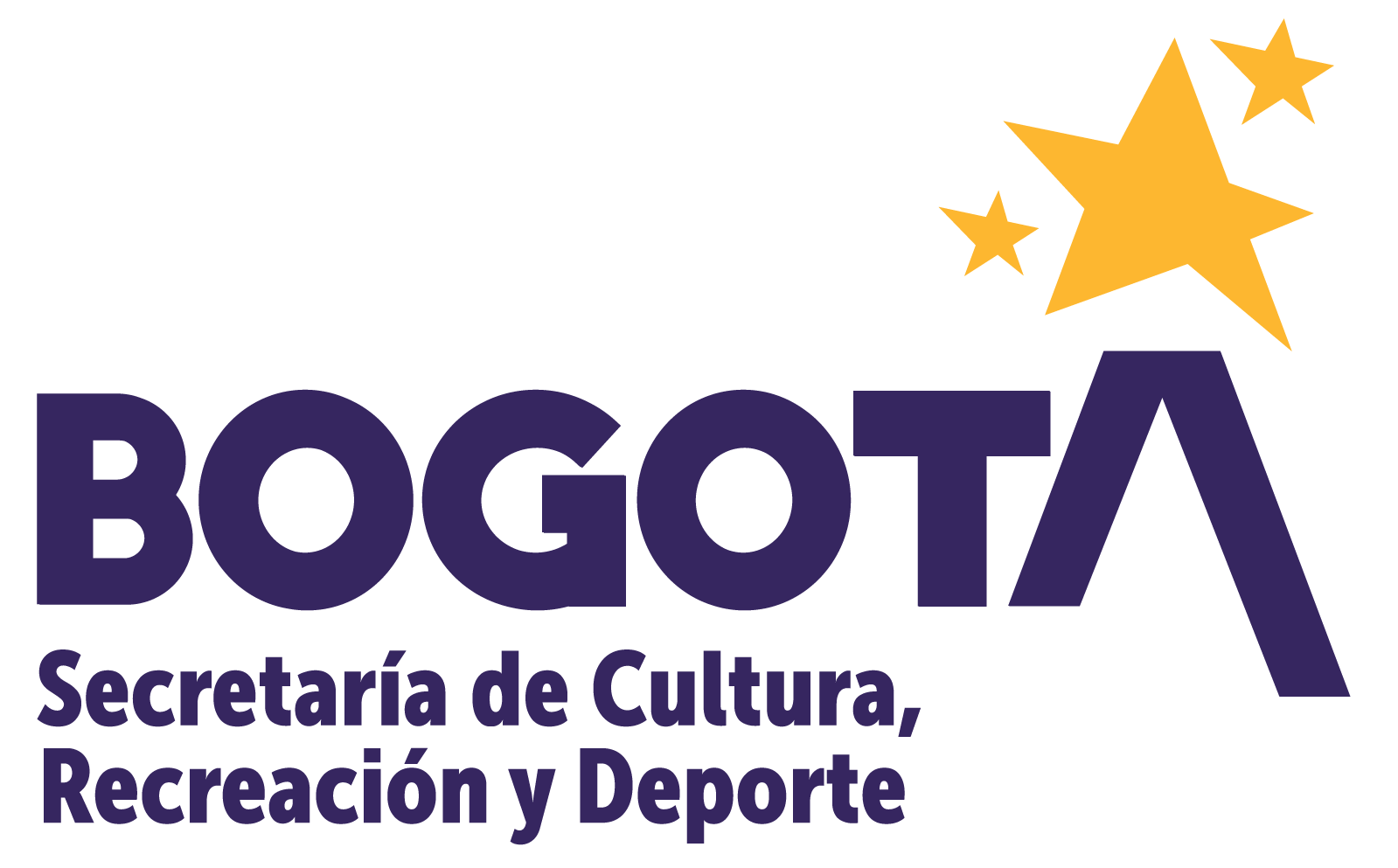 A 31 DE DICIEMBRE DEL 2020
Balance Participación Sectorial PDD UNCSA 2020-2024
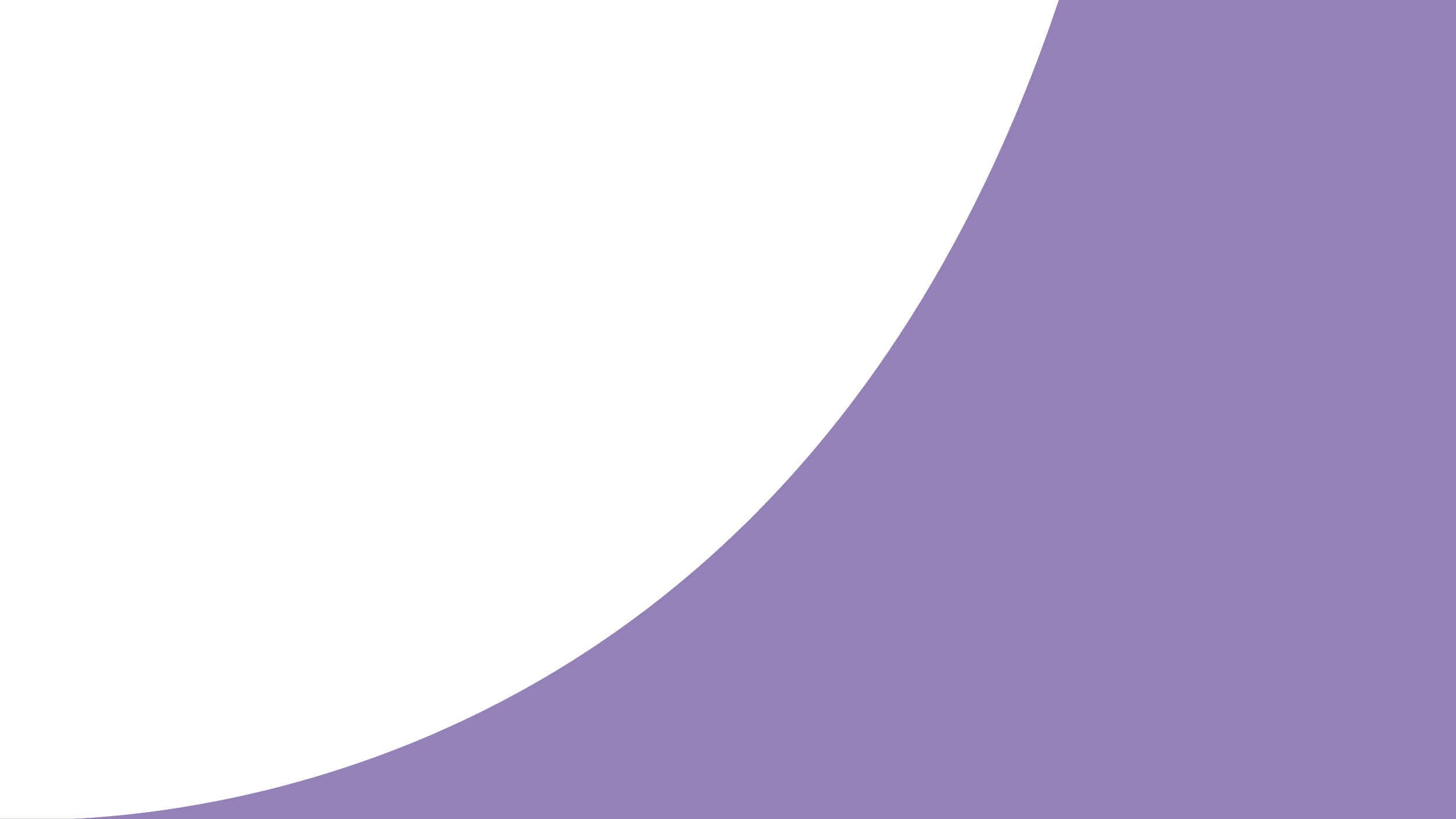 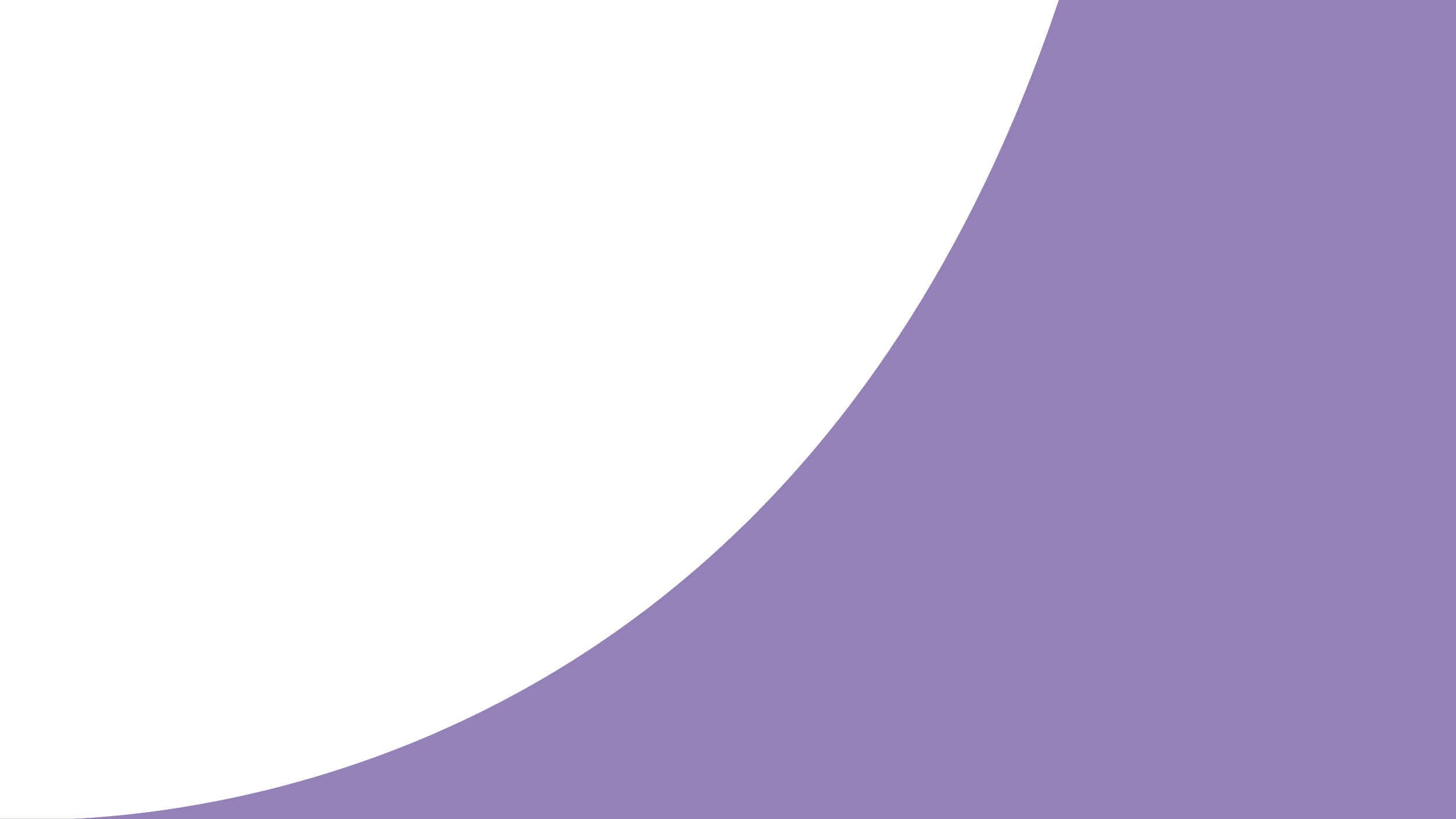 50 
METAS DE PRODUCTO 
A CARGO DEL SECTOR
79
METAS INDIVIDUALES
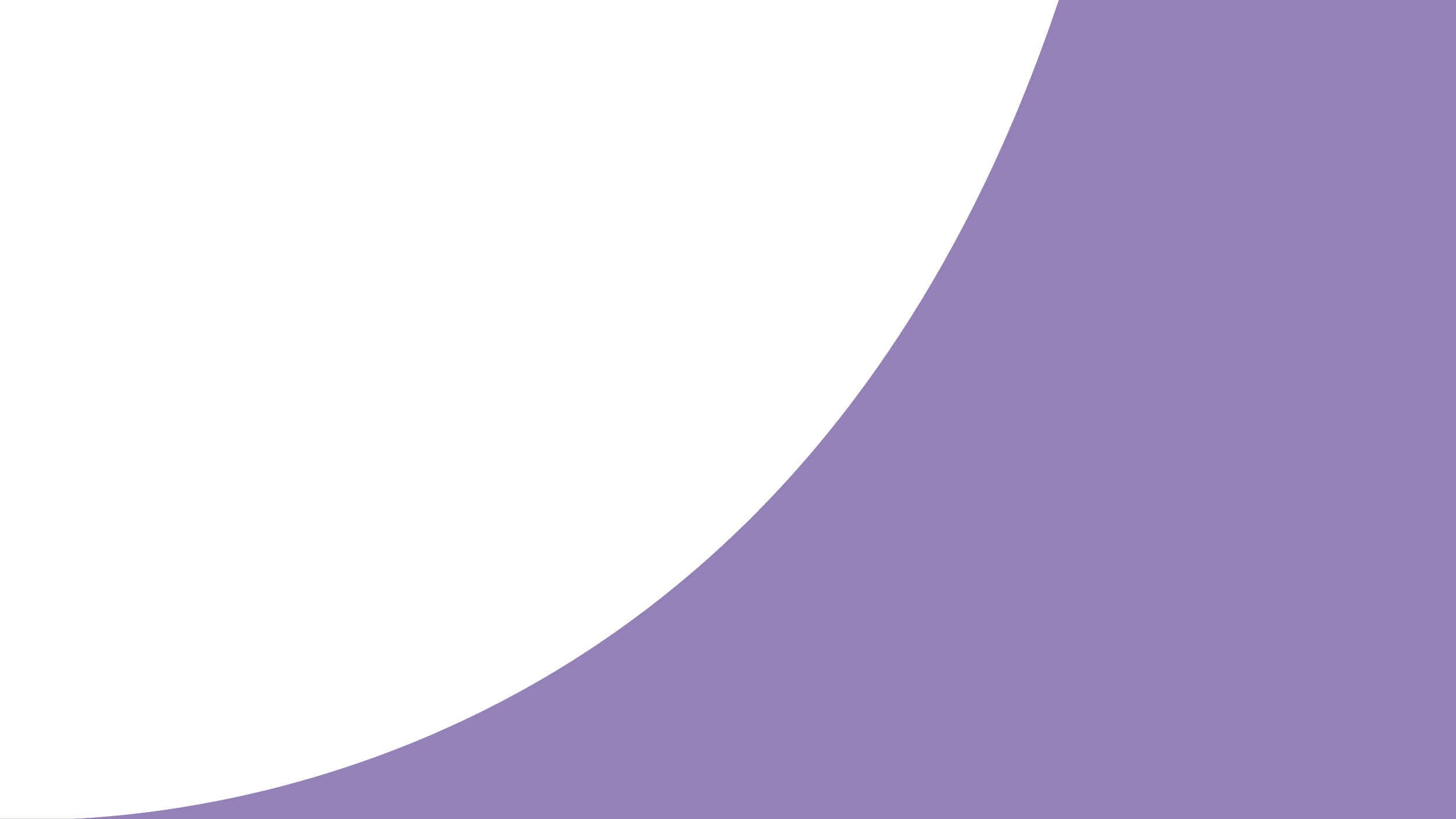 4 Metas
Propósito 3
FUGA: 1
IDARTES: 1
IDPC: 1
SCRD:1
Propósito 1
FUGA: 8
IDARTES: 10
IDPC: 6
IDRD: 9
OFB: 5
SCRD:16
Propósito 2
IDPC: 4
IDRD: 1
Propósito 5
FUGA: 2
IDARTES: 2
IDPC: 2
IDRD: 1
OFB: 2
SCRD: 5
CANAL: 2
54 Metas
5 Metas
16 Metas
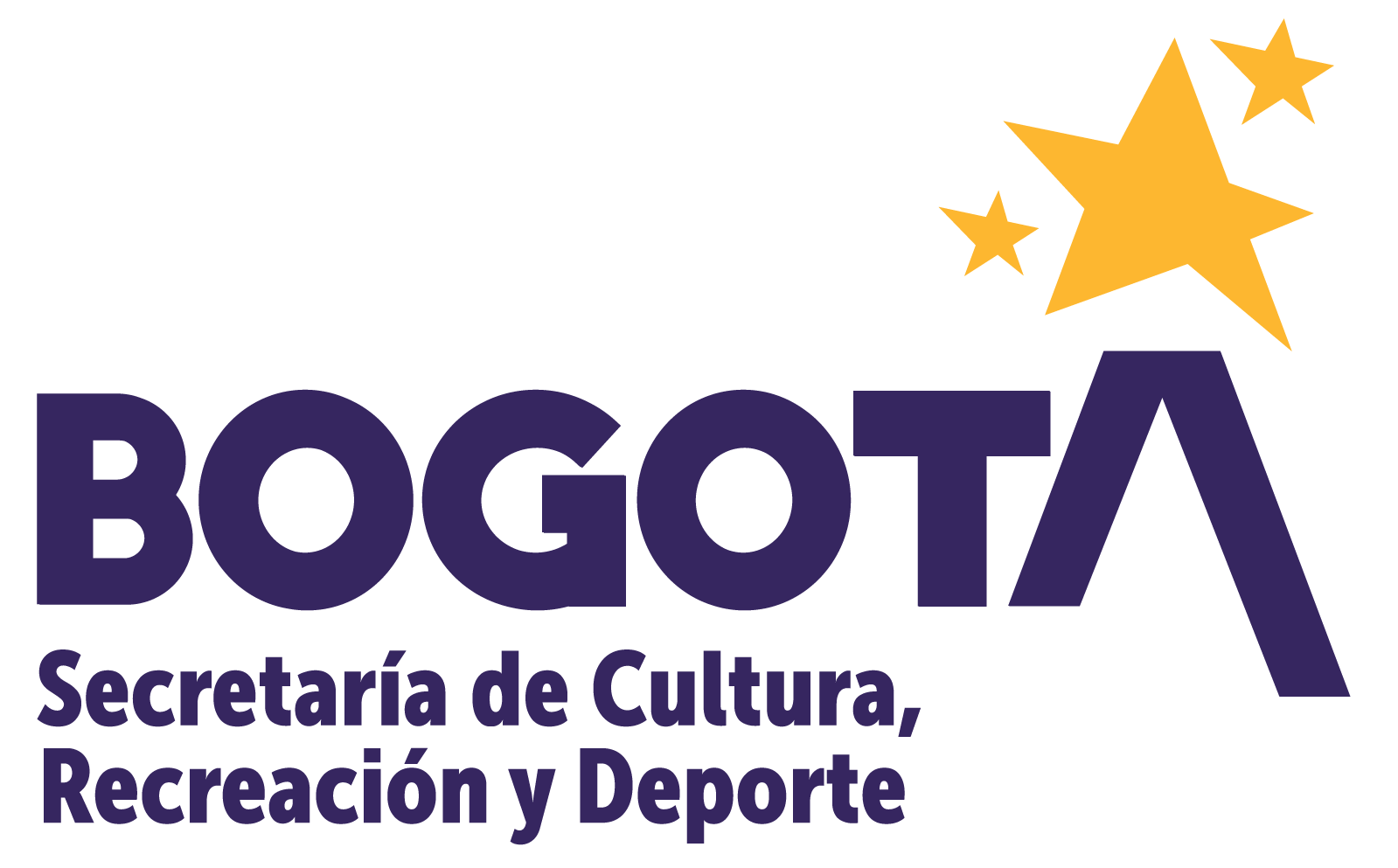 Plan de Desarrollo UNCSA 2020-2024
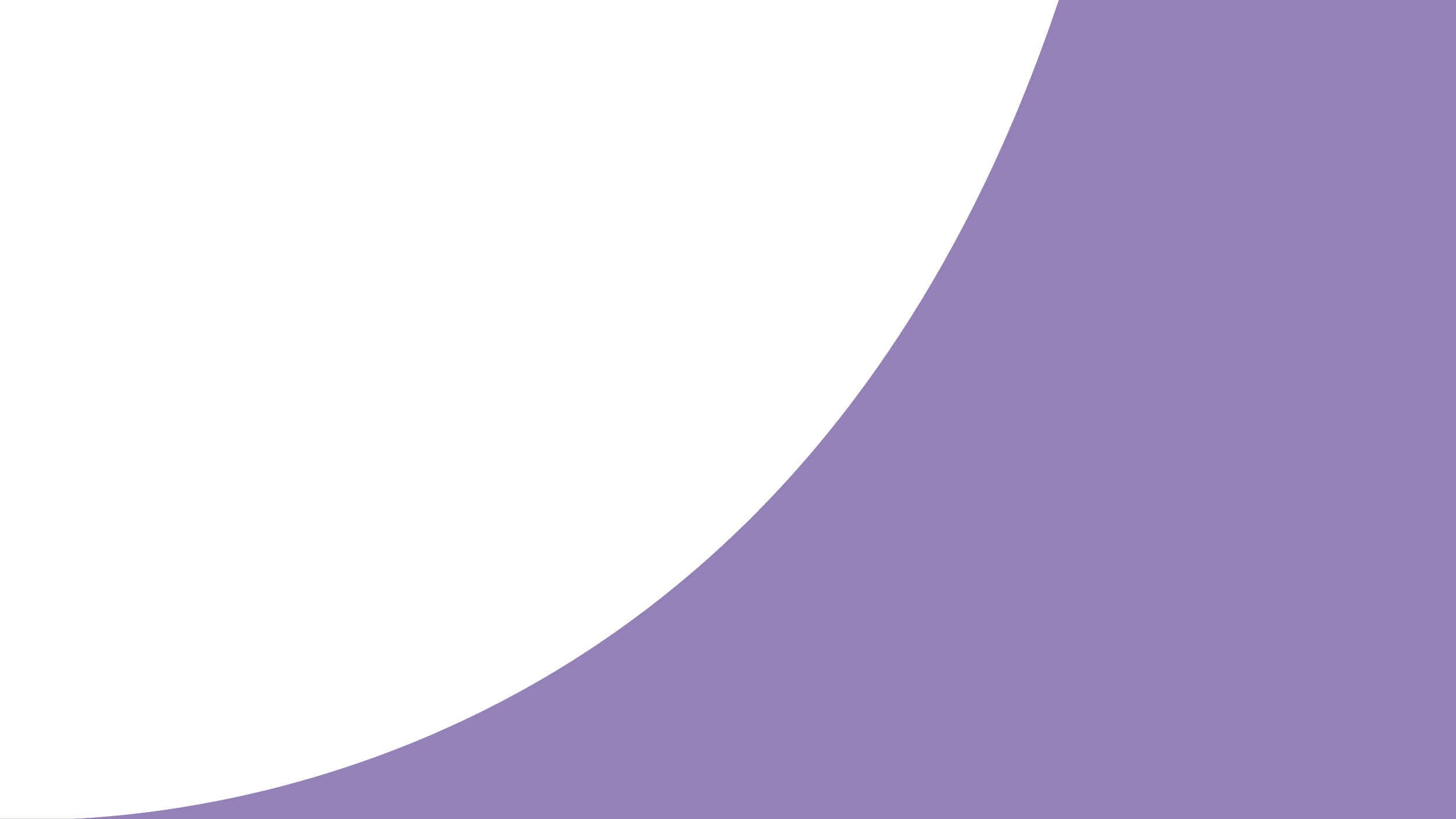 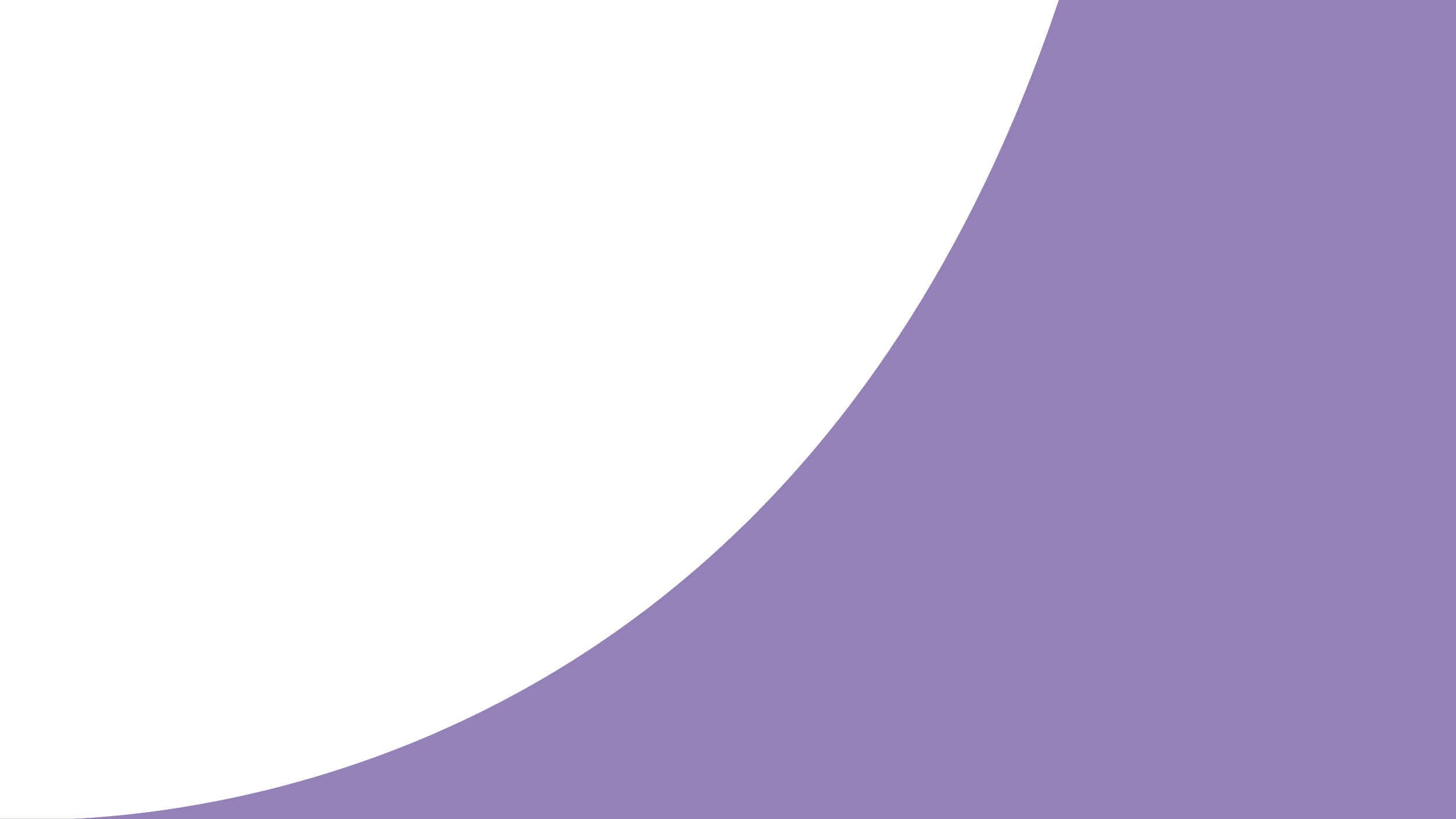 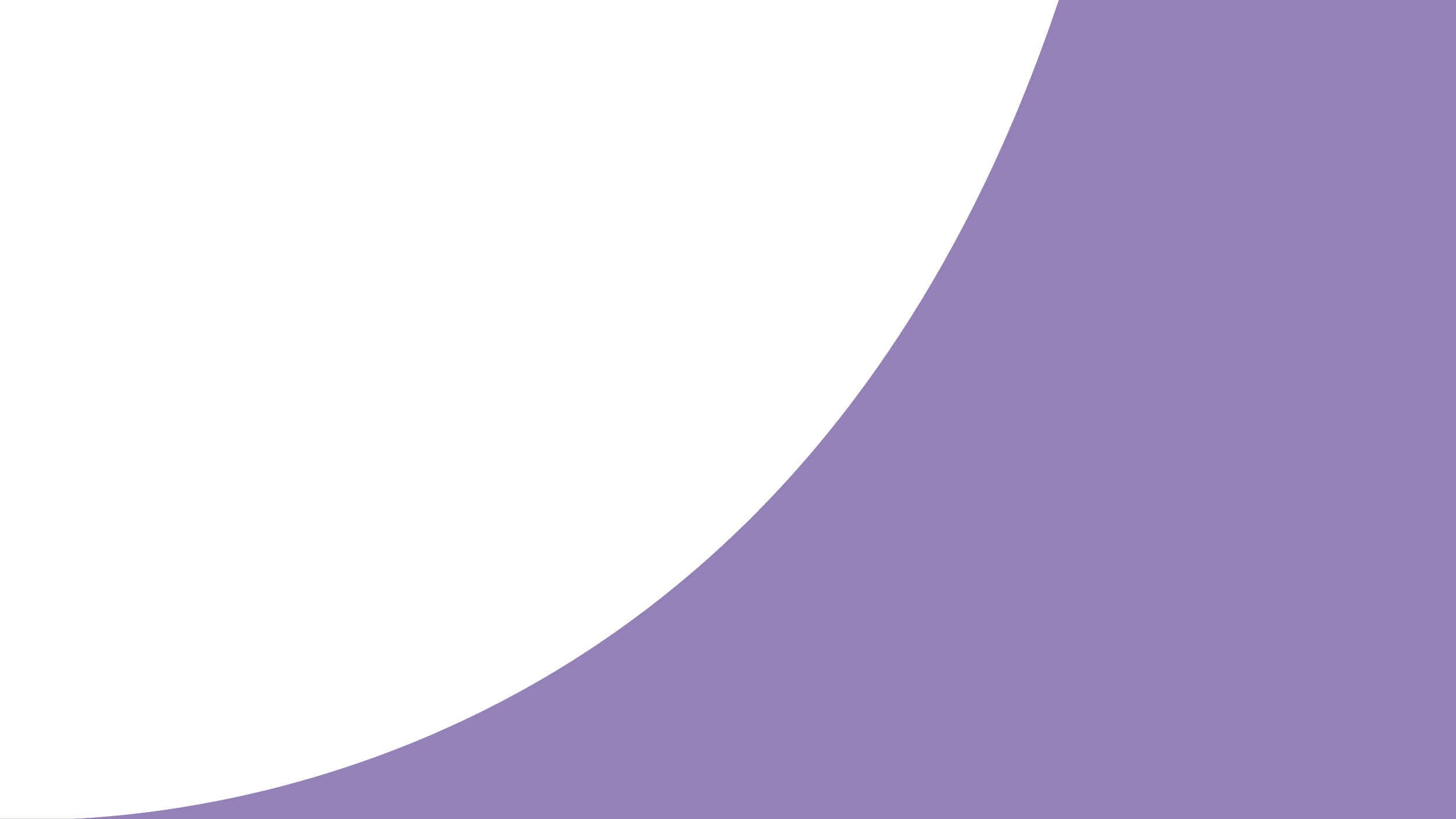 BALANCE GENERAL DE AVANCE DE CUMPLIMIENTO DE METAS
VIGENCIA 2020
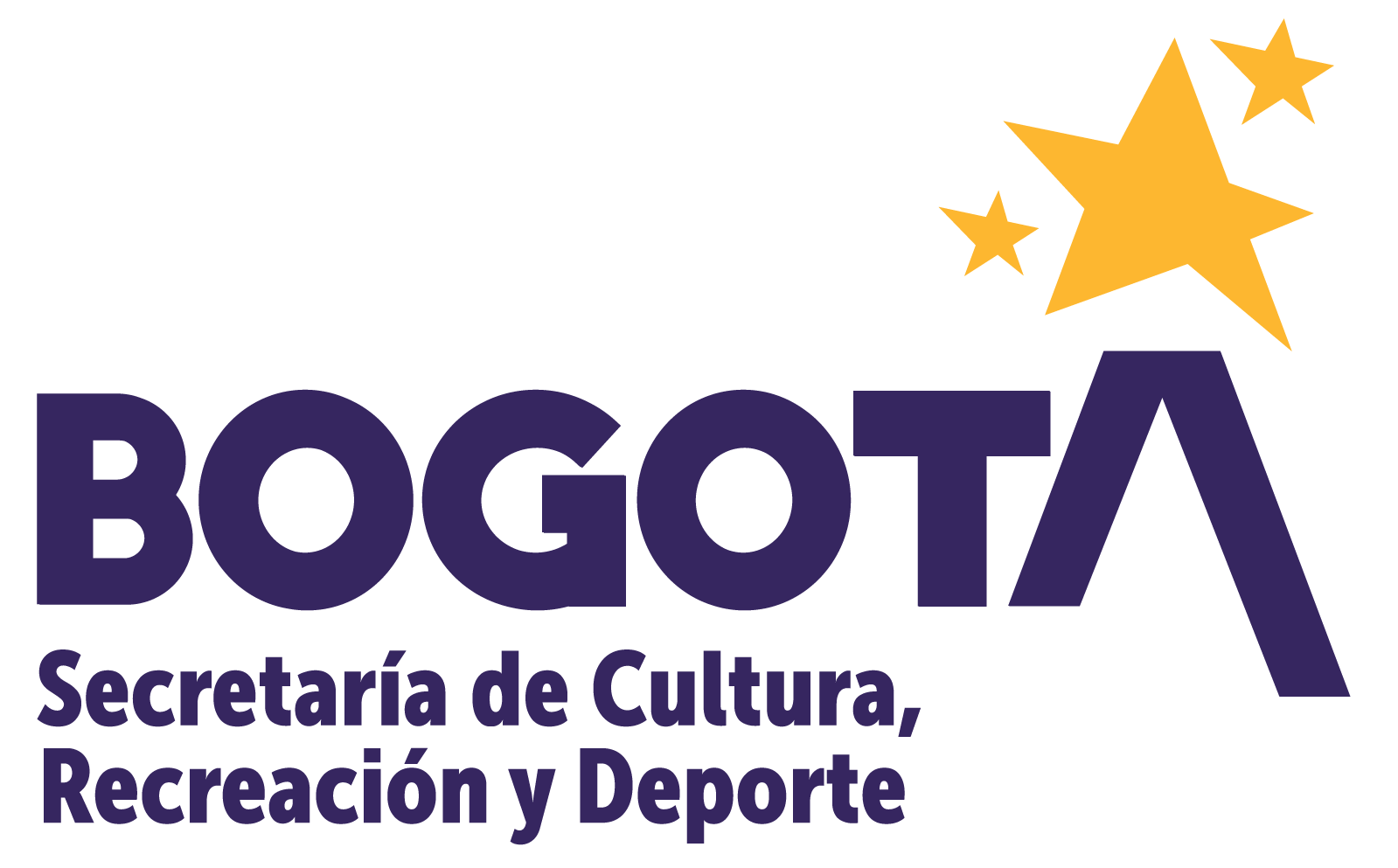 Balance Cumplimiento de Metas por Entidades del Sector
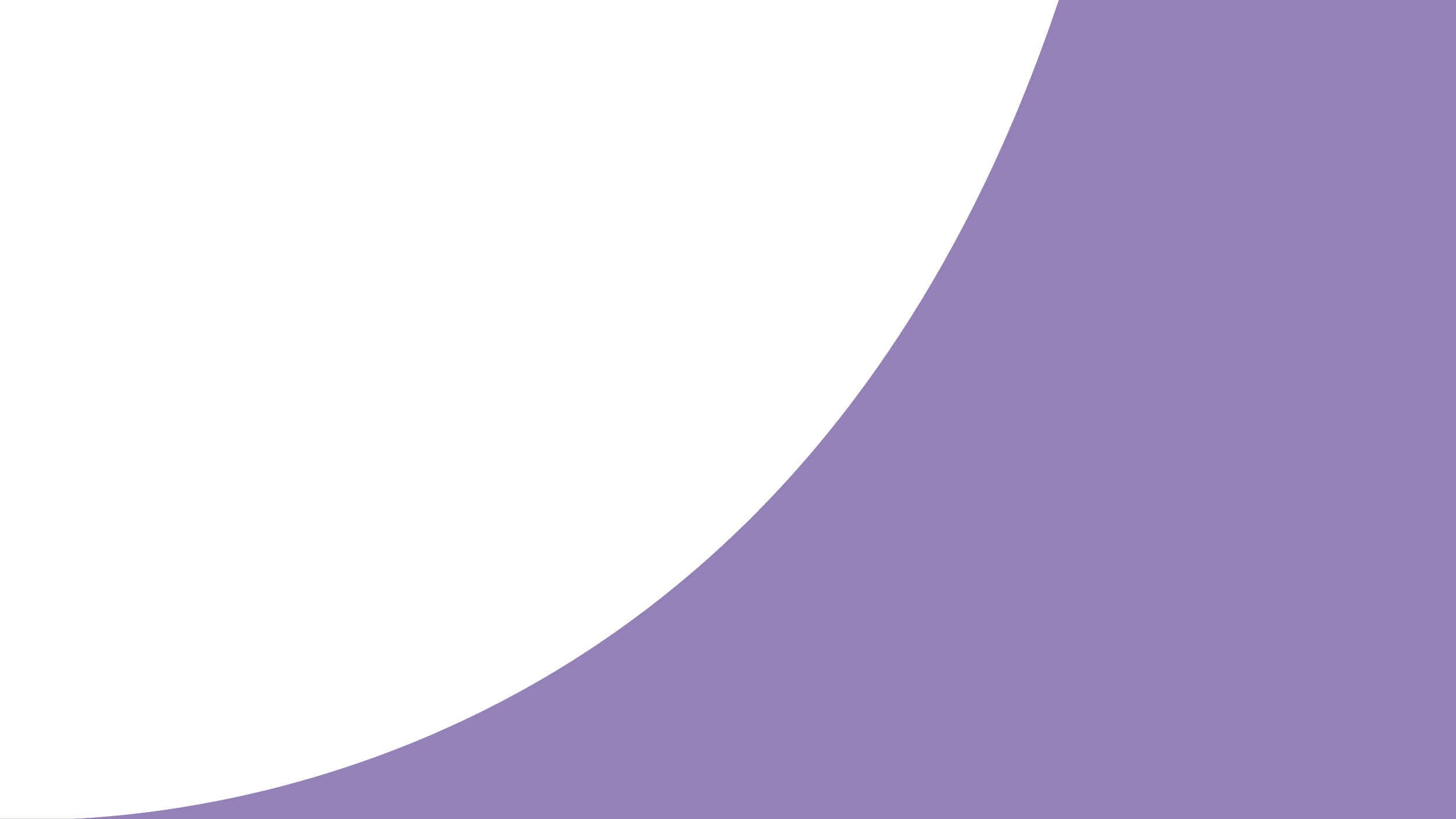 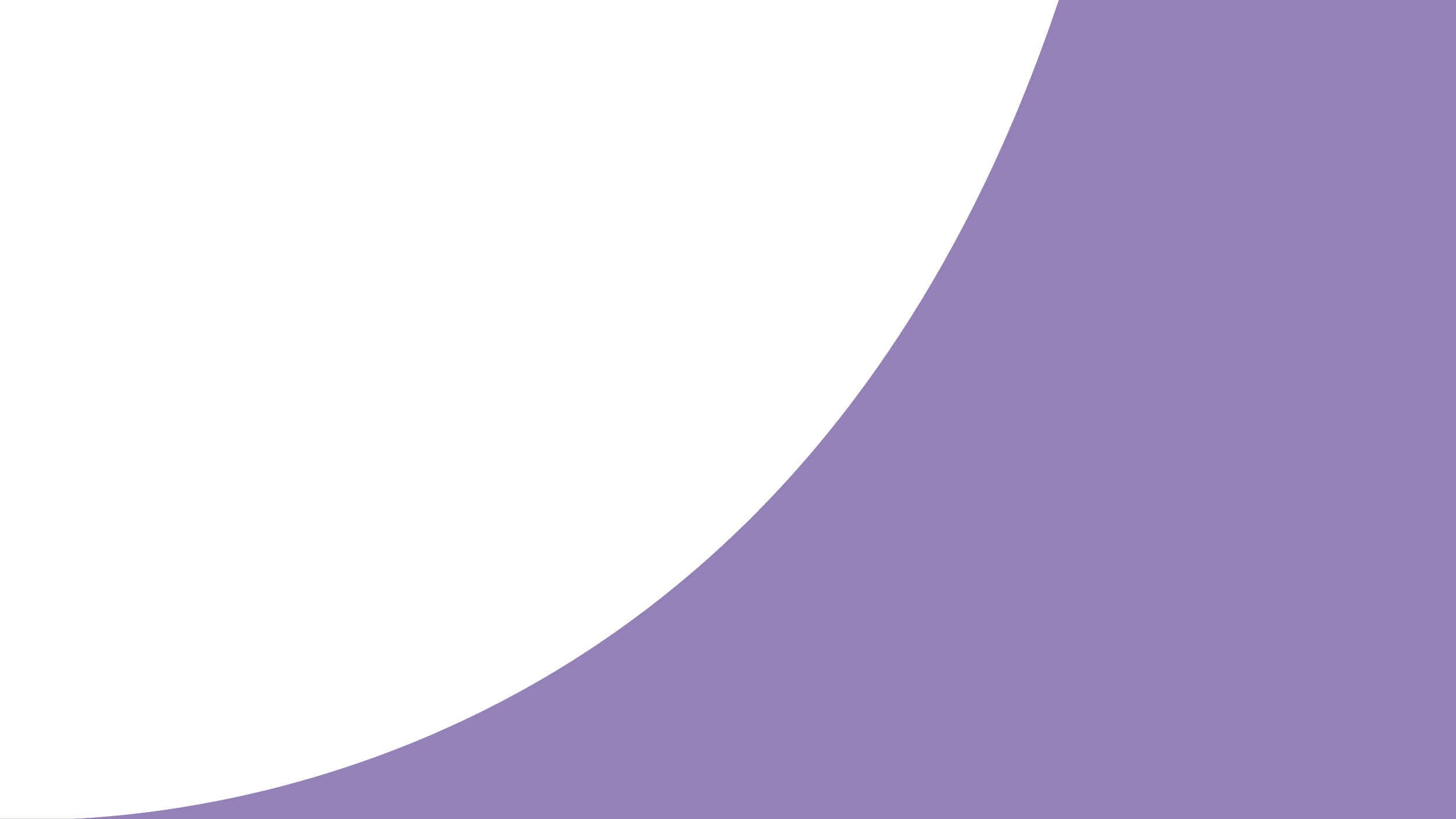 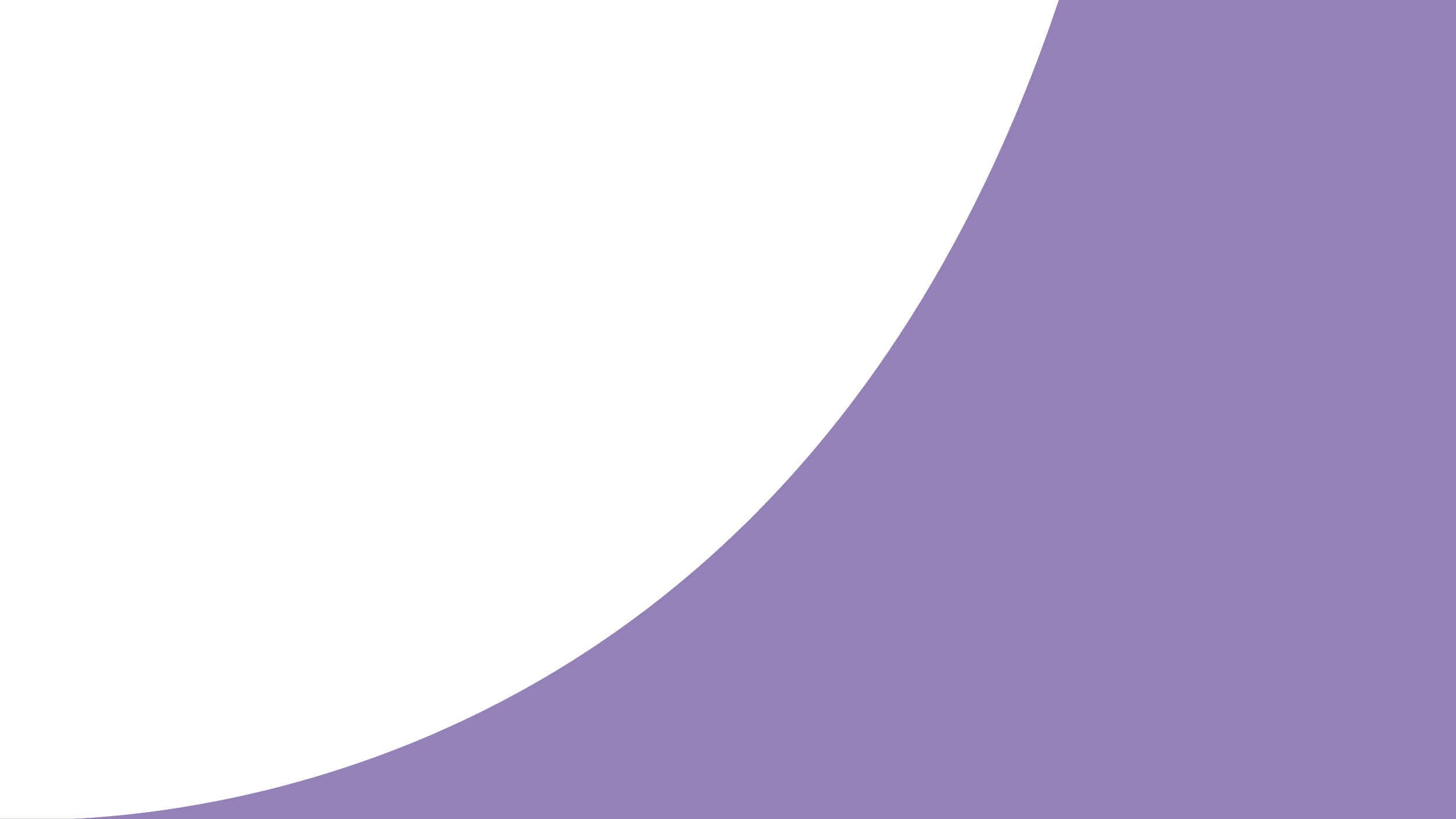 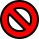 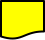 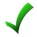 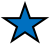 Rangos en concordancia con SEGPLAN
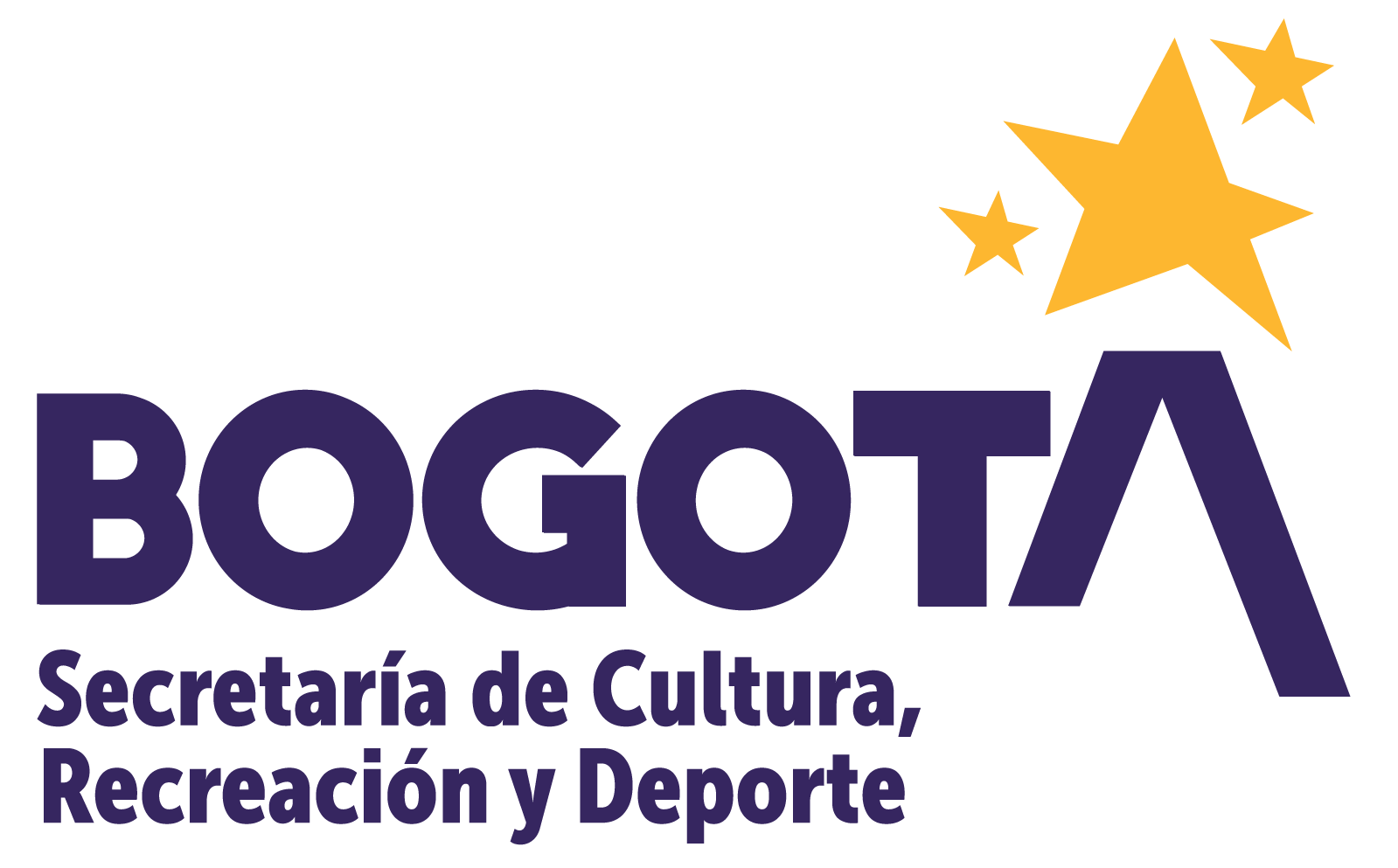 Balance Cumplimiento de Metas por Entidades del Sector
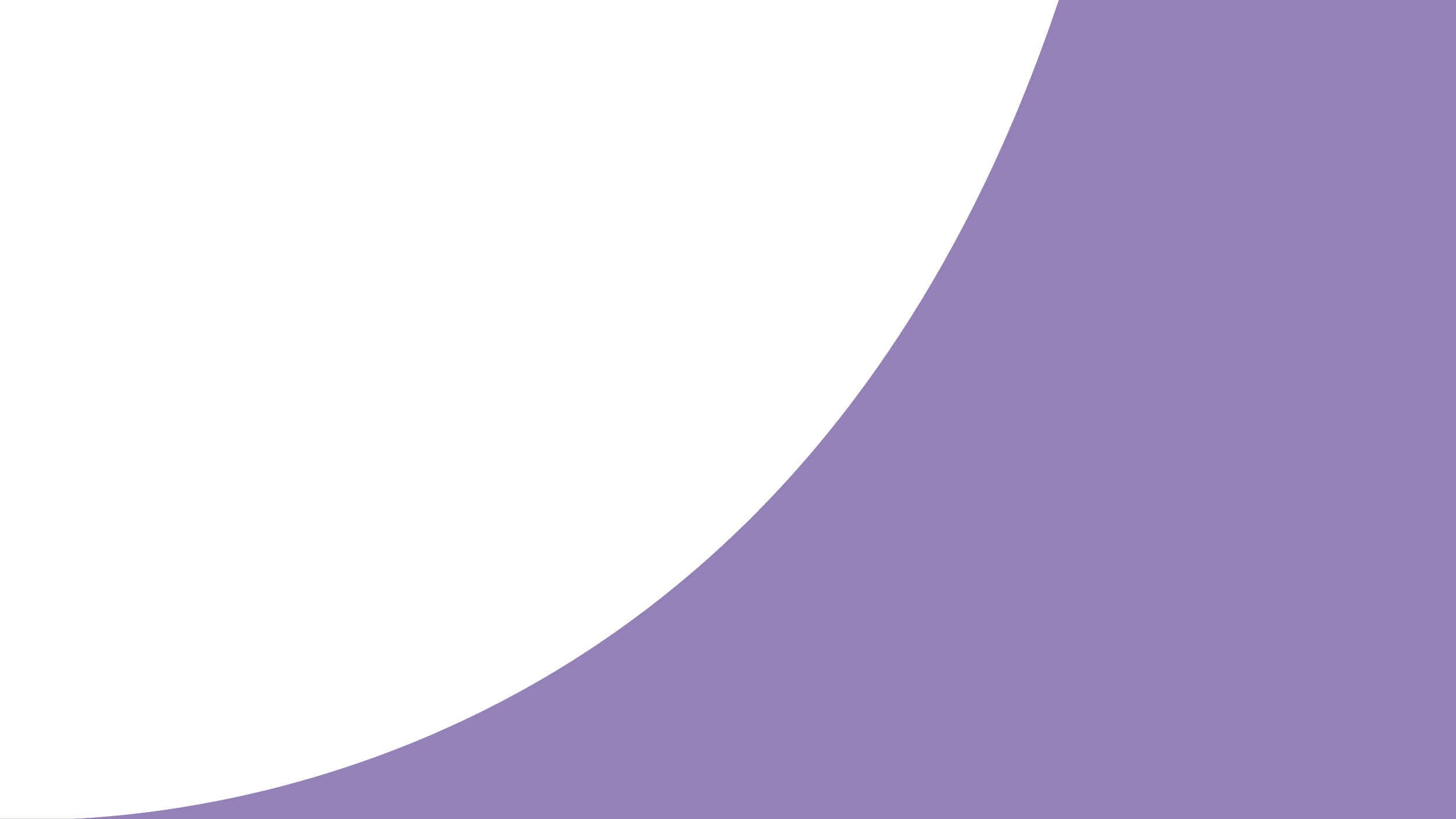 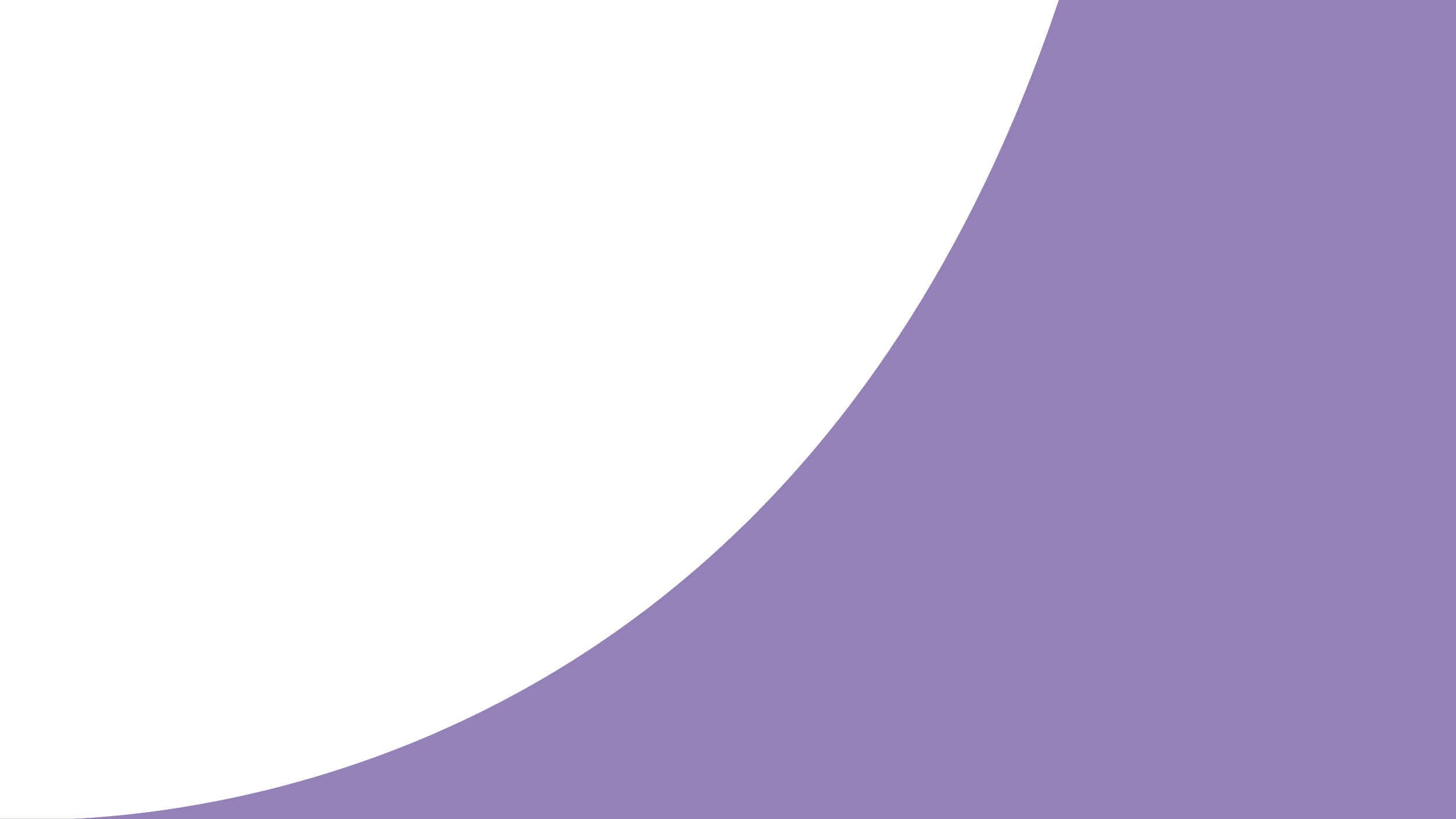 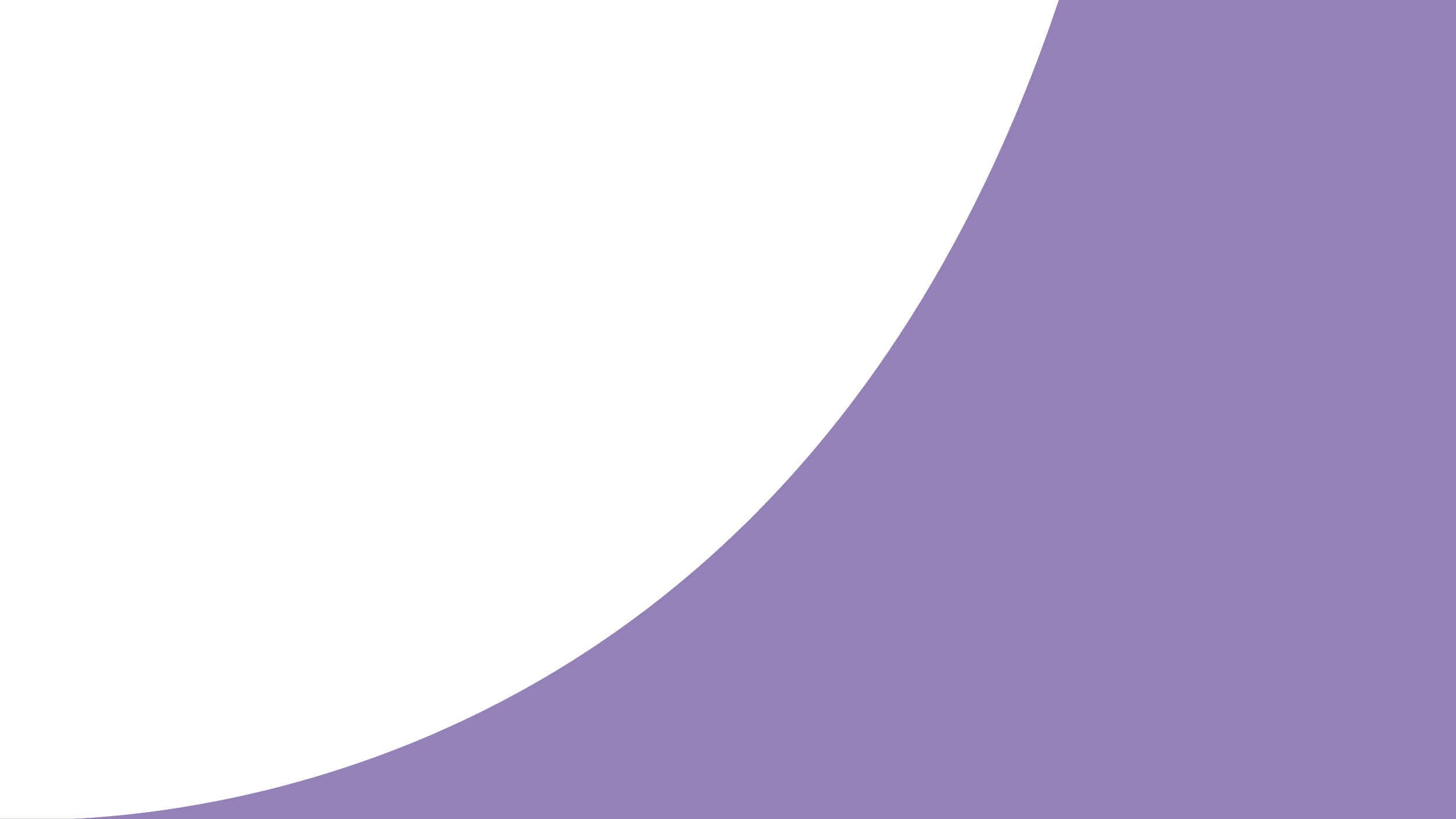 DETALLE DE METAS CON CUMPLIMIENTO < = 40%
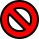 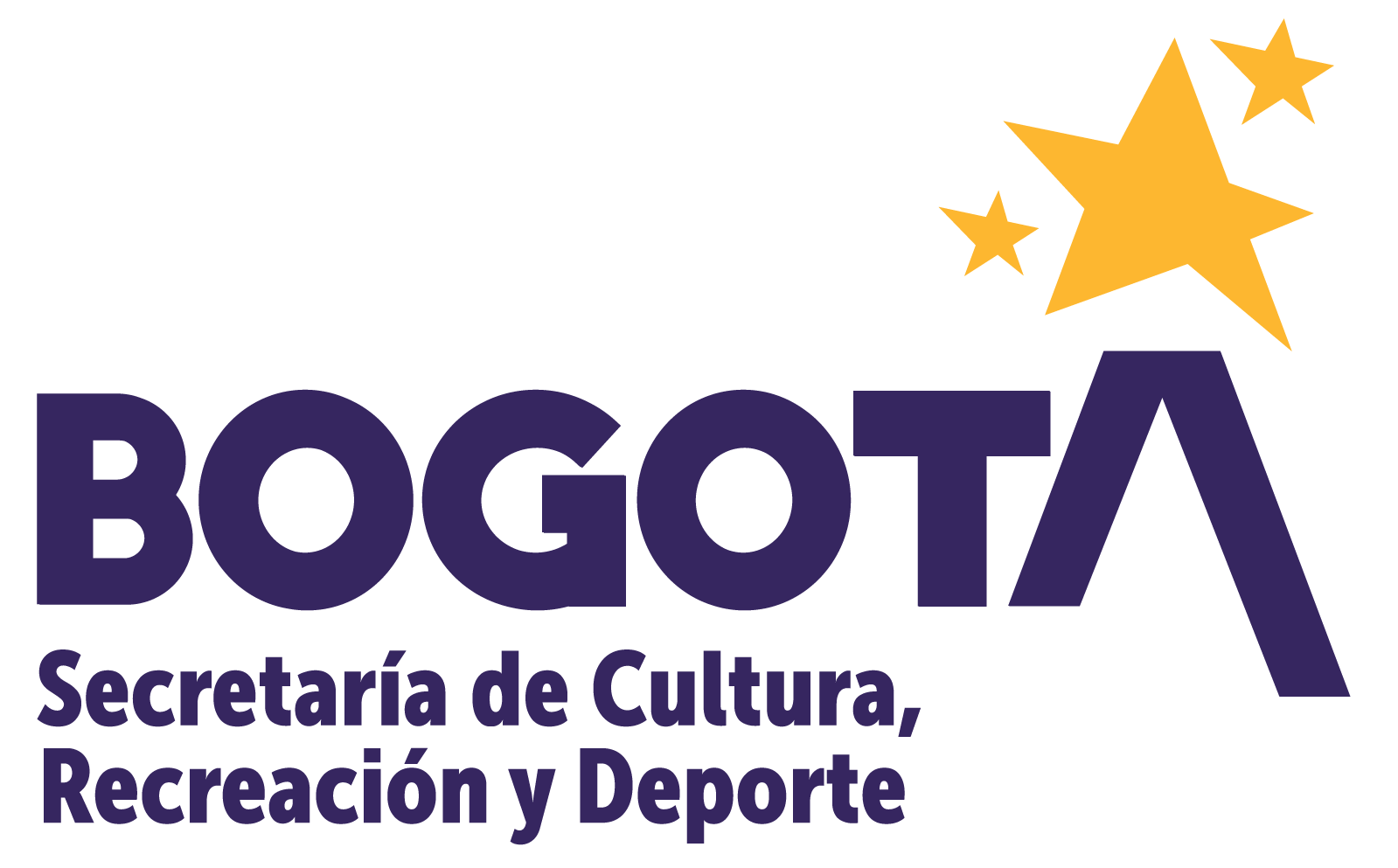 Balance Cumplimiento de Metas por Entidades del Sector
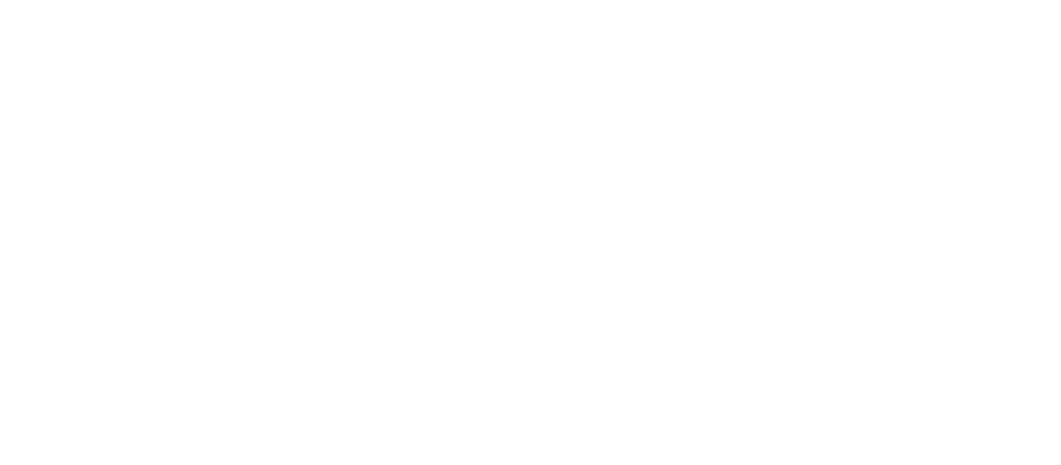 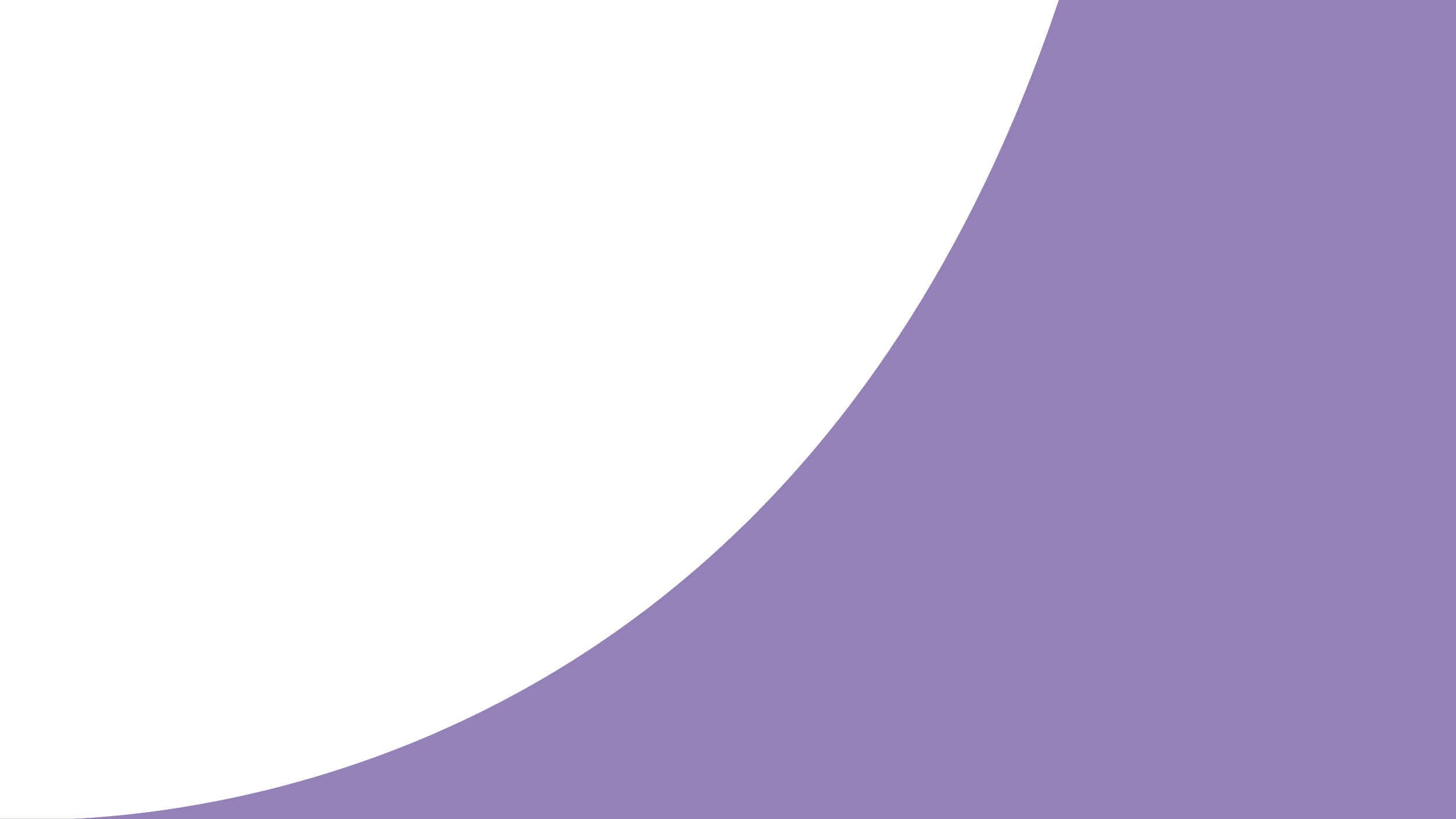 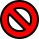 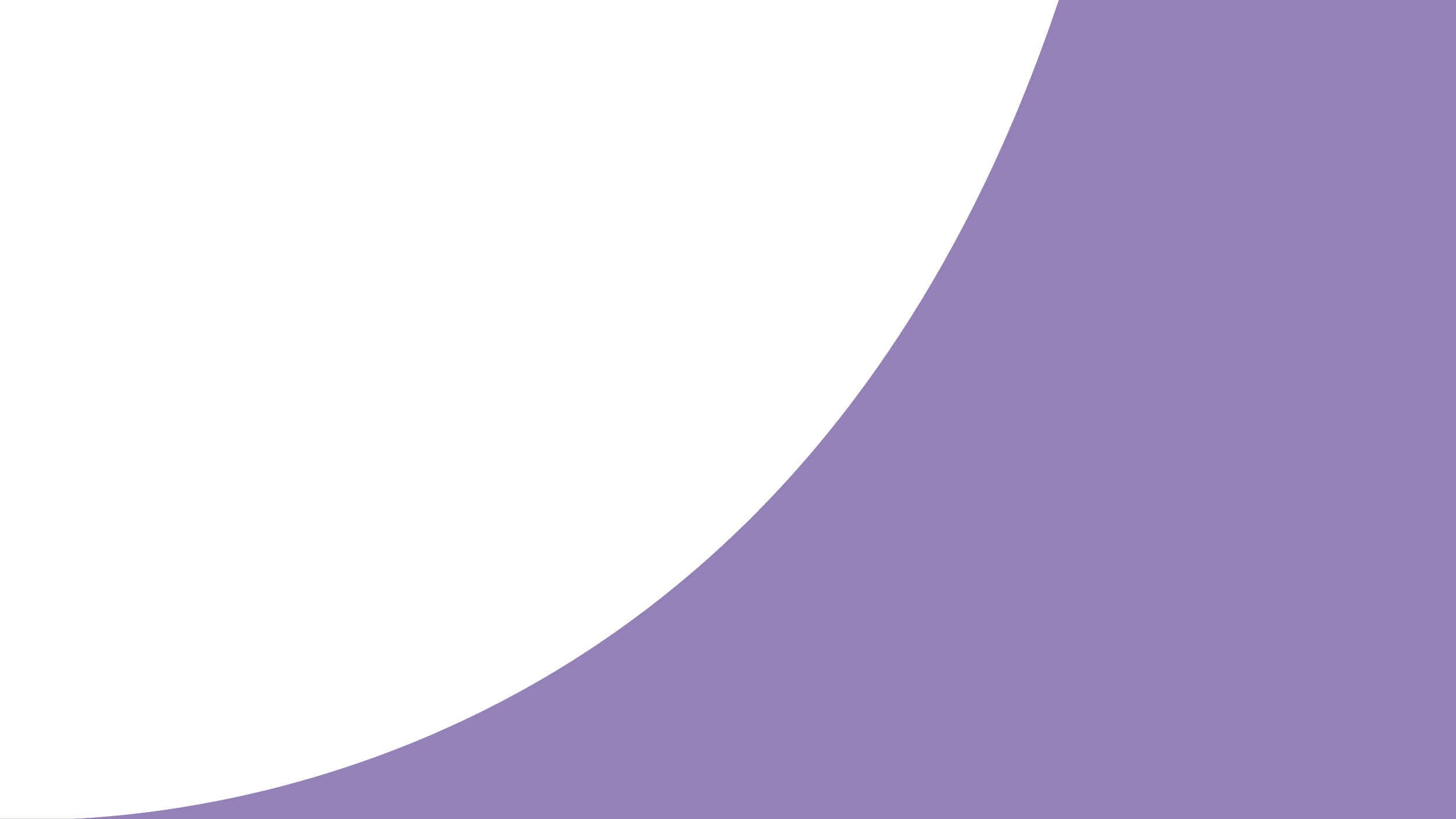 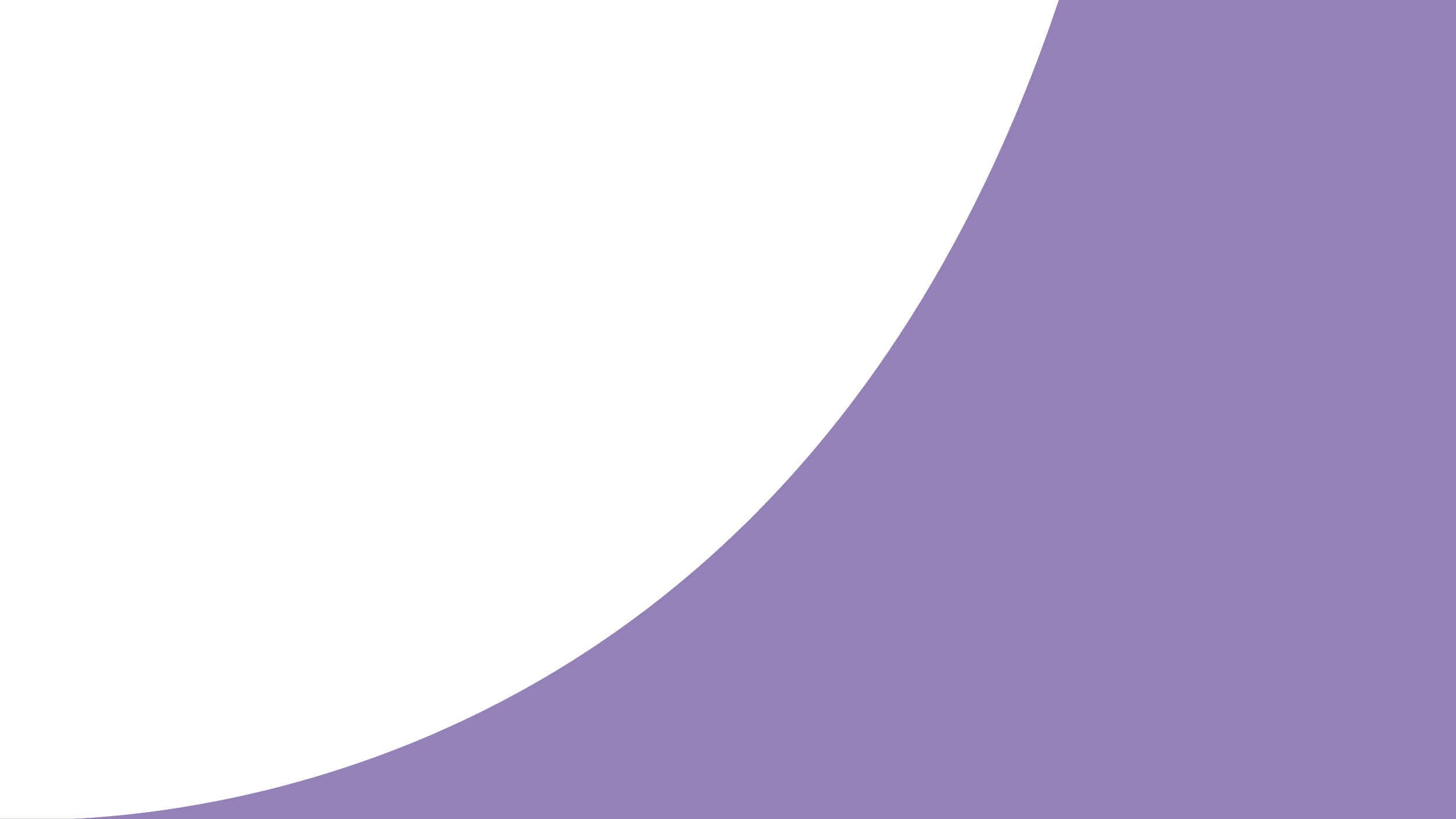 1 / 22 METAS
4,5%
SCRD
1 / 11 METAS
9,1%
IDRD
NOTA: Para la medición del incremento en el porcentaje de personas que realizan actividad física, se deben esperar los resultados de la encuesta Multipropósito. 
            Línea de base 47,67%
1 / 13 METAS
7,7%
IDARTES
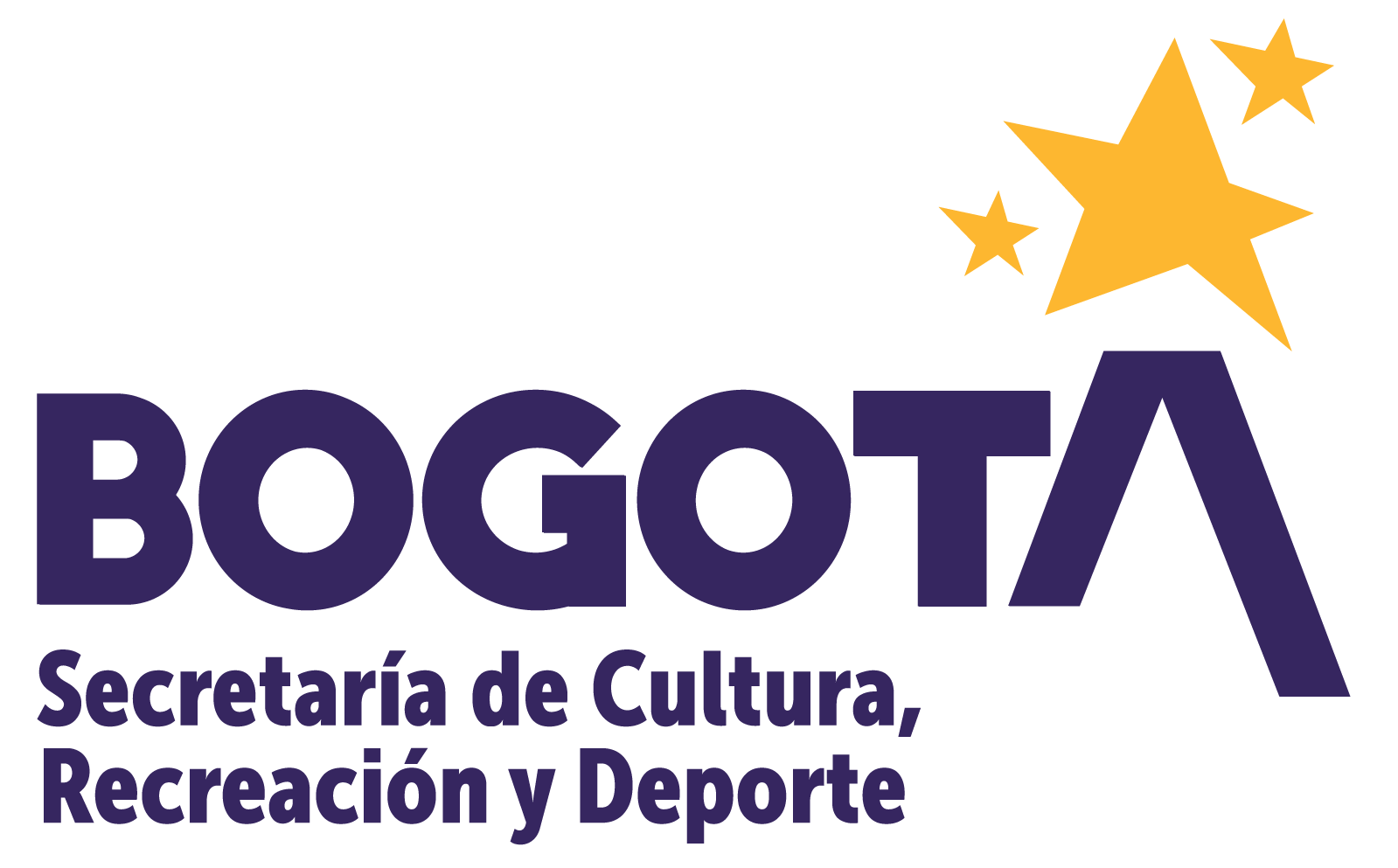 NOTA: Su línea de base es 91.805, lo que hace que las cifras alcanzadas correspondan al avance porcentual mostrado
[Speaker Notes: Justificación meta 151 - SCRD: En relación con el cumplimiento de la magnitud, los tiempos requeridos para ejecutar la convocatoria para la asignación de los recursos de la contribución parafiscal cultural, así como los tiempos para la suscripción de las actas de compromisos, no permitieron lograr el porcentaje de avance esperado para el cierre de la vigencia. Sin embargo, el rezago de la magnitud se desarrollará para cumplimiento en la vigencia 2021.]
Balance Cumplimiento de Metas por Entidades del Sector
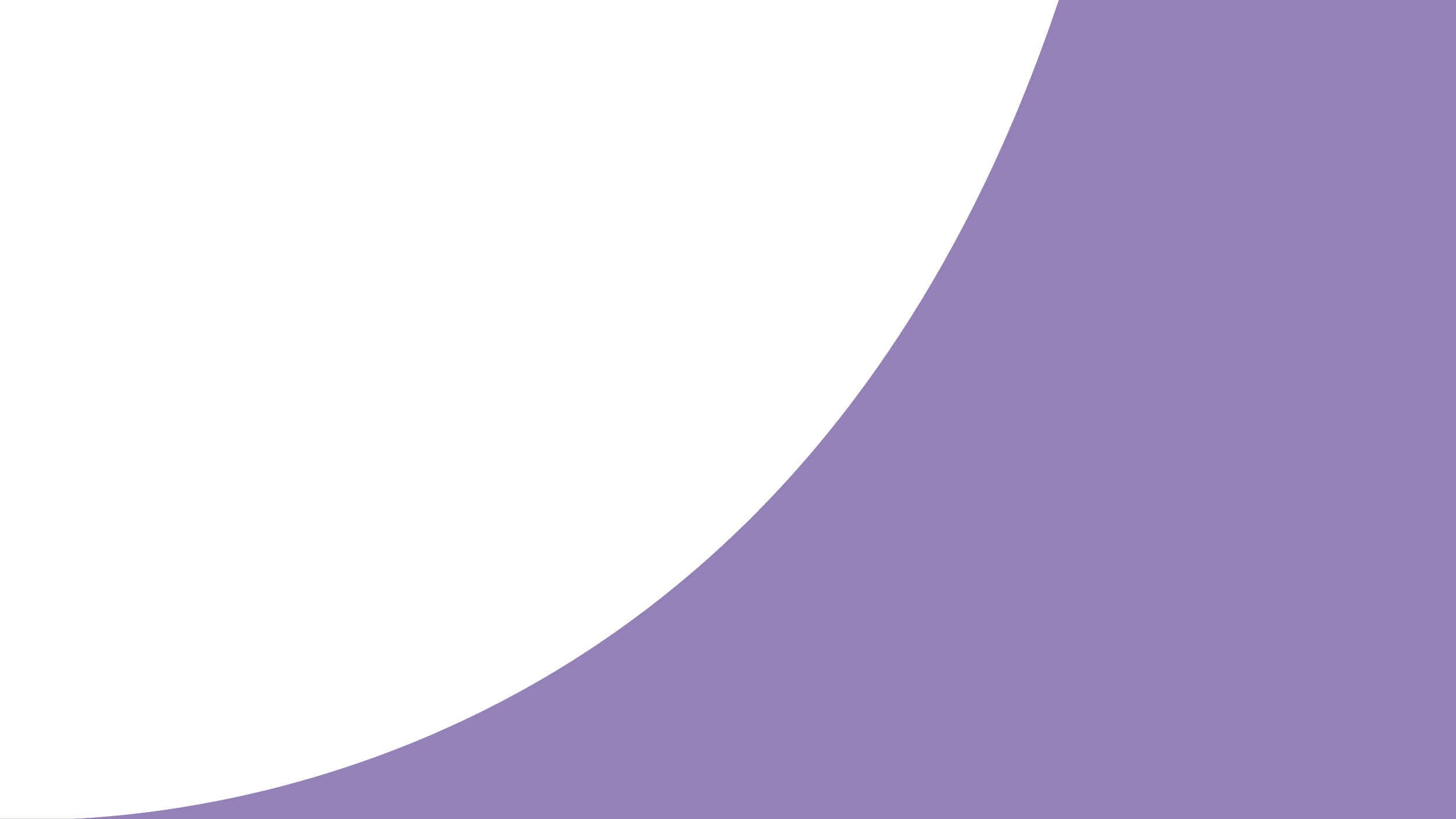 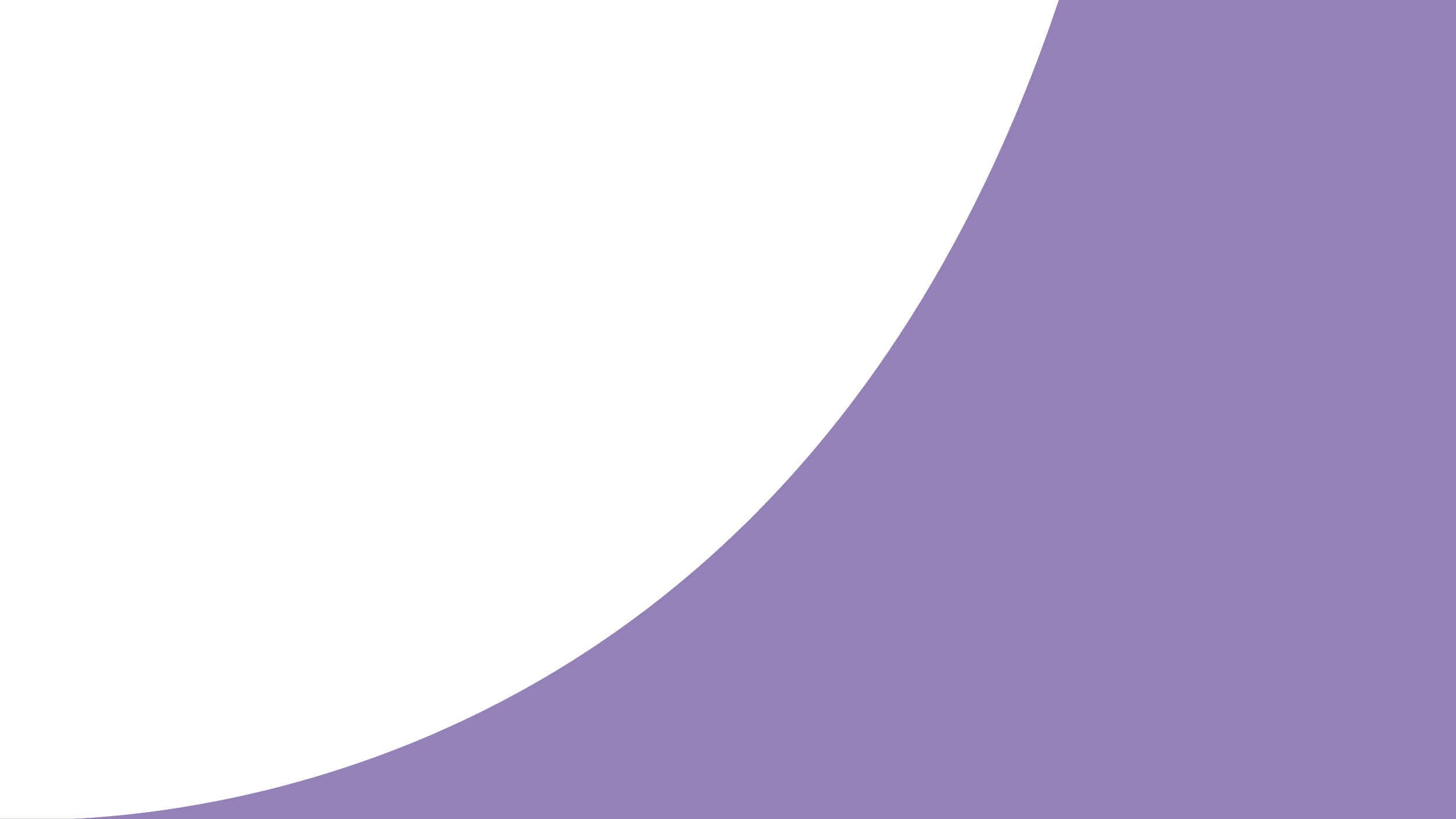 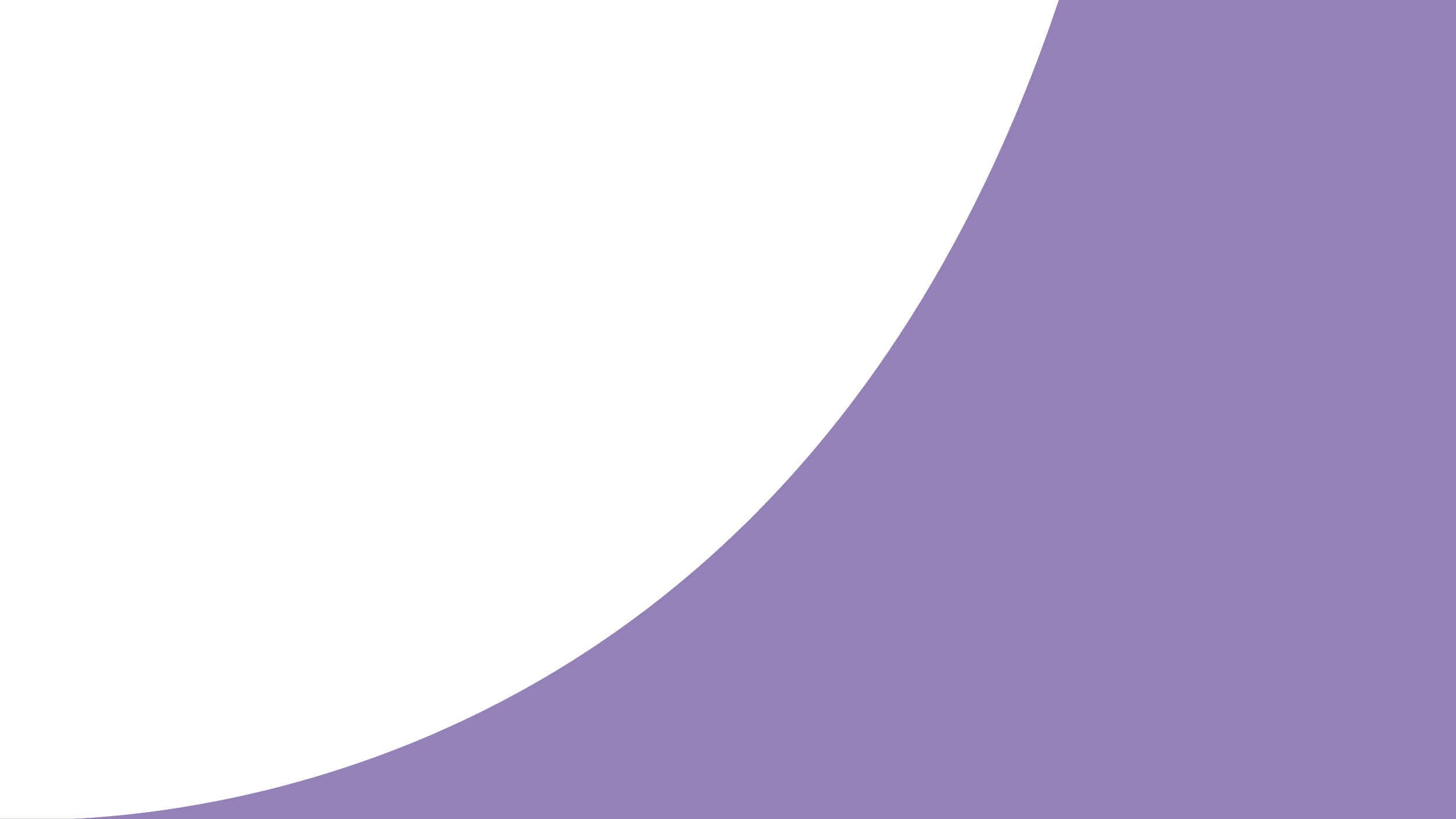 DETALLE DE METAS CON CUMPLIMIENTO > 40% Y < = 70%
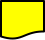 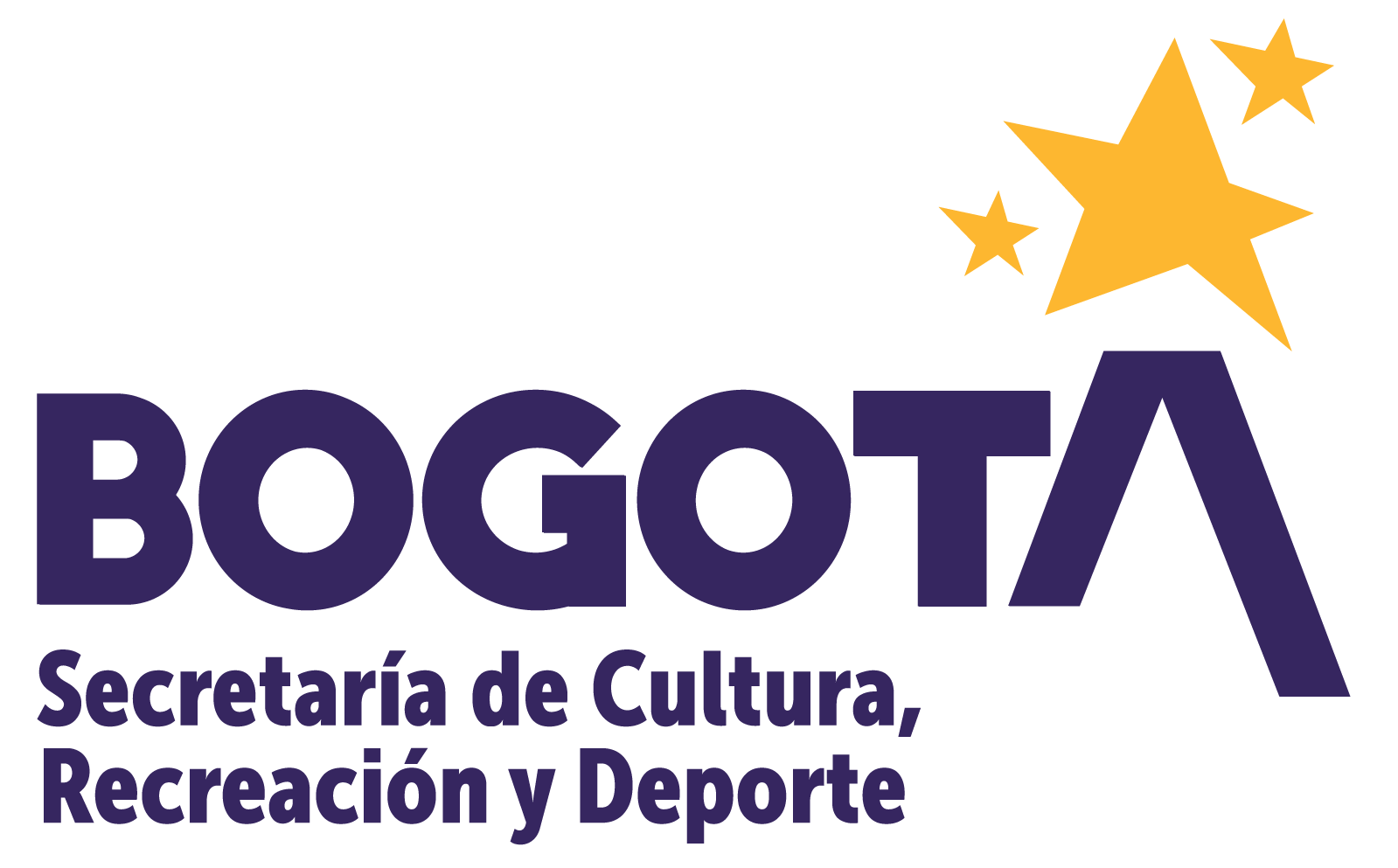 Balance Cumplimiento de Metas por Entidades del Sector
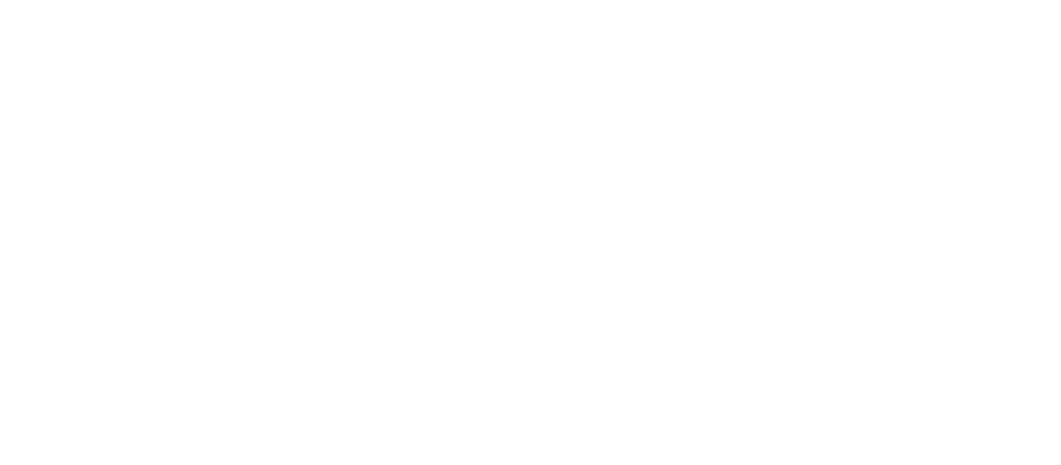 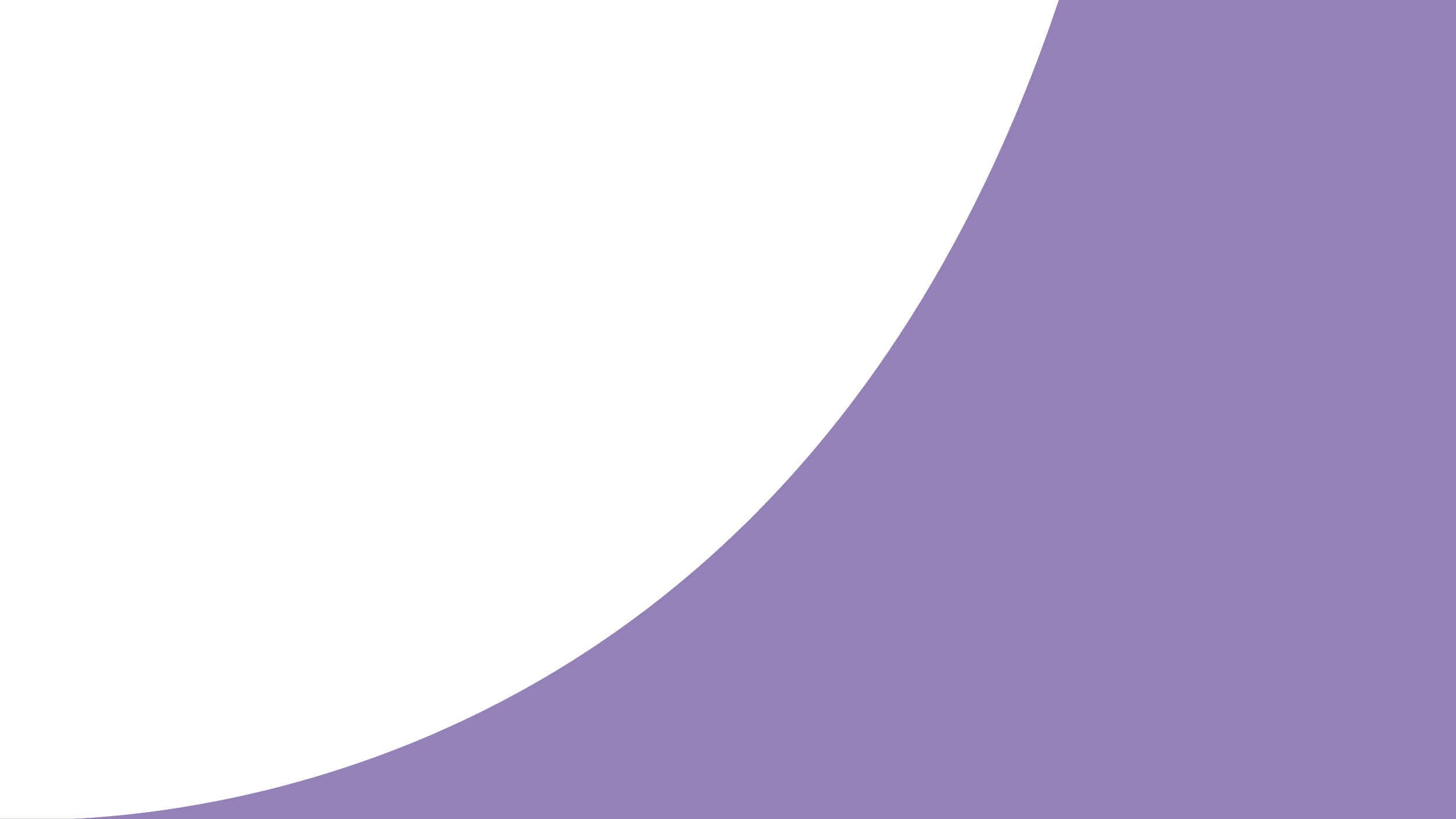 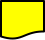 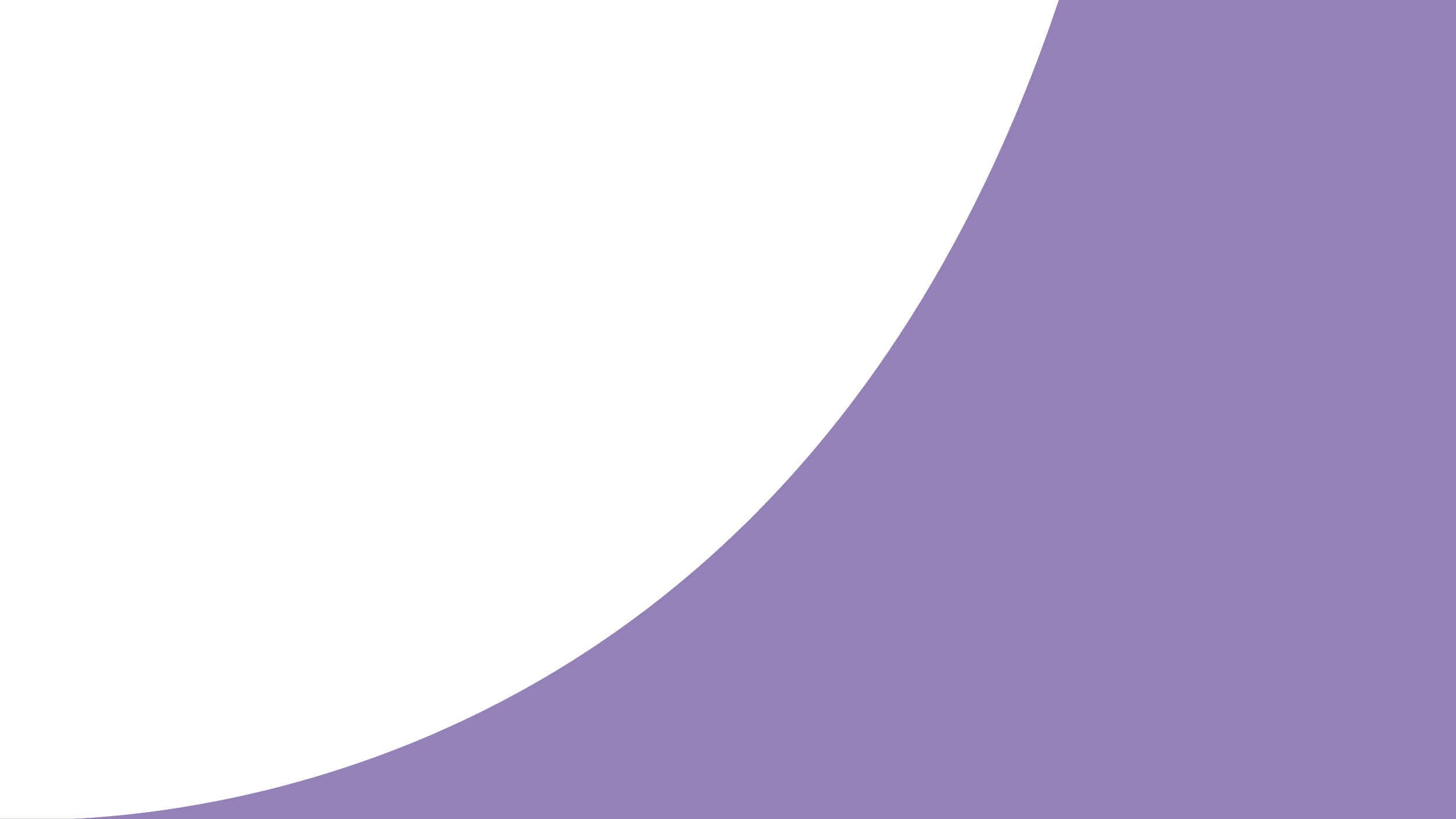 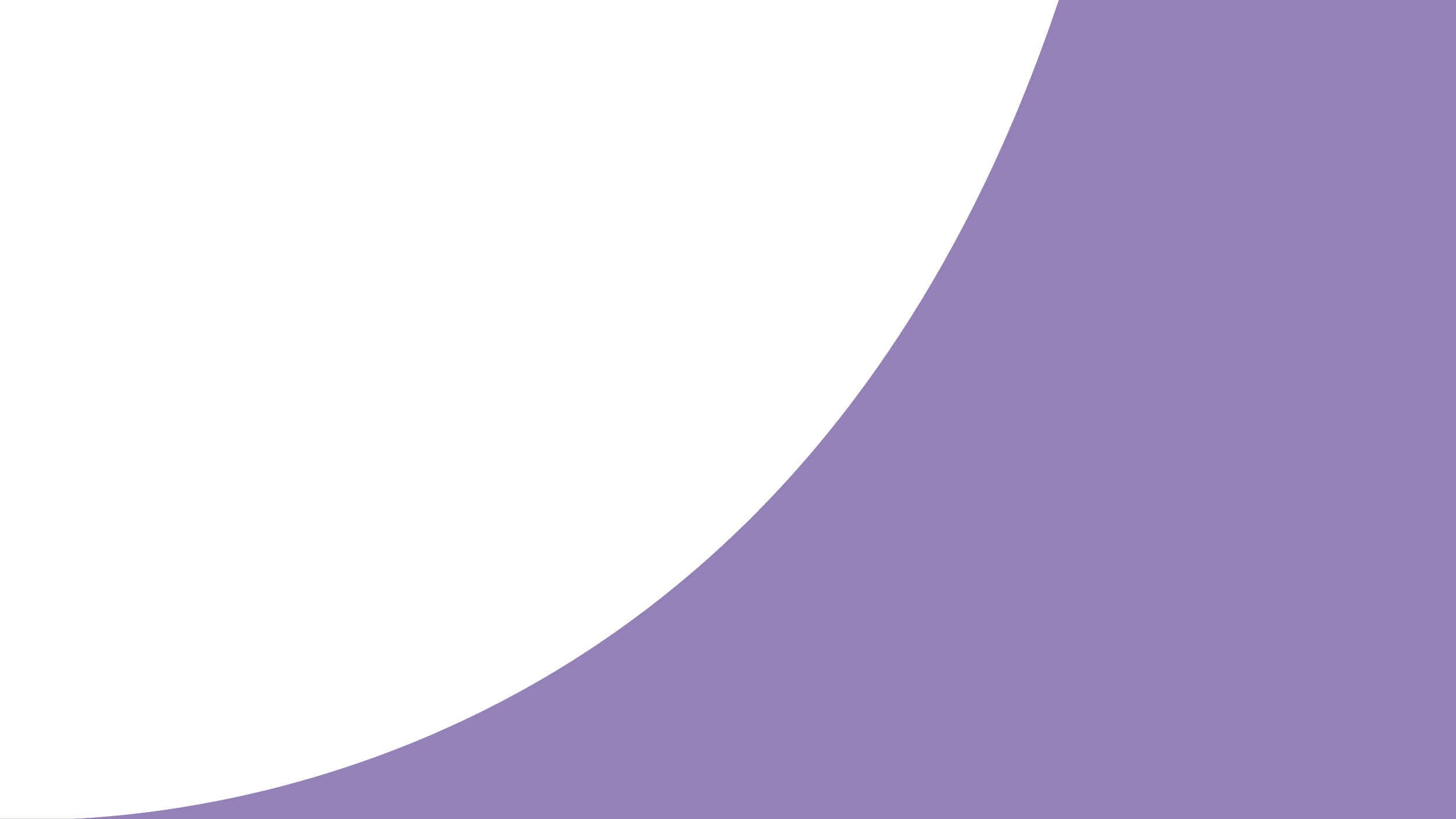 1 / 11 METAS
9,1%
FUGA
1 / 13 METAS
7,7%
IDPC
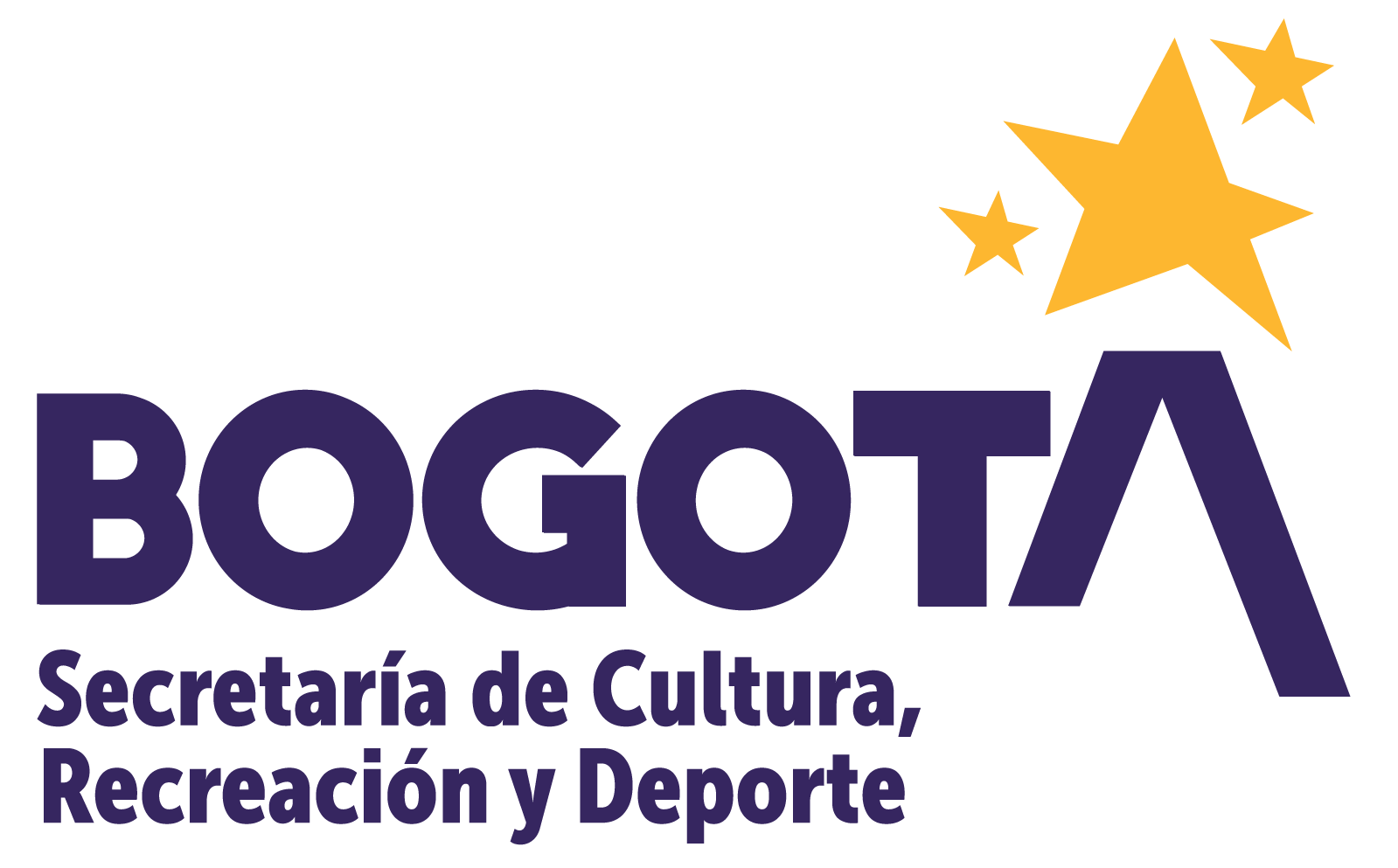 Balance Cumplimiento de Metas por Entidades del Sector
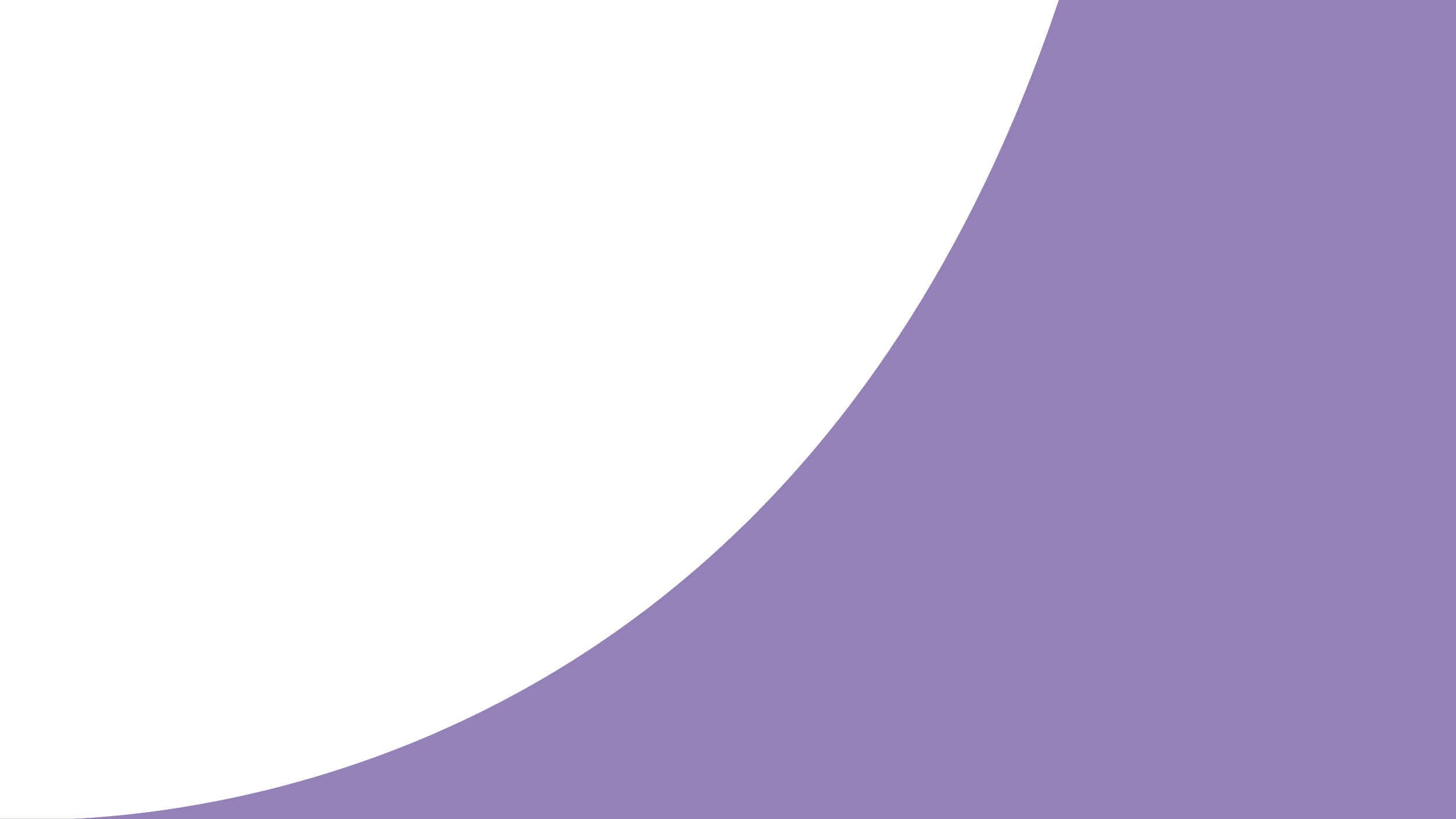 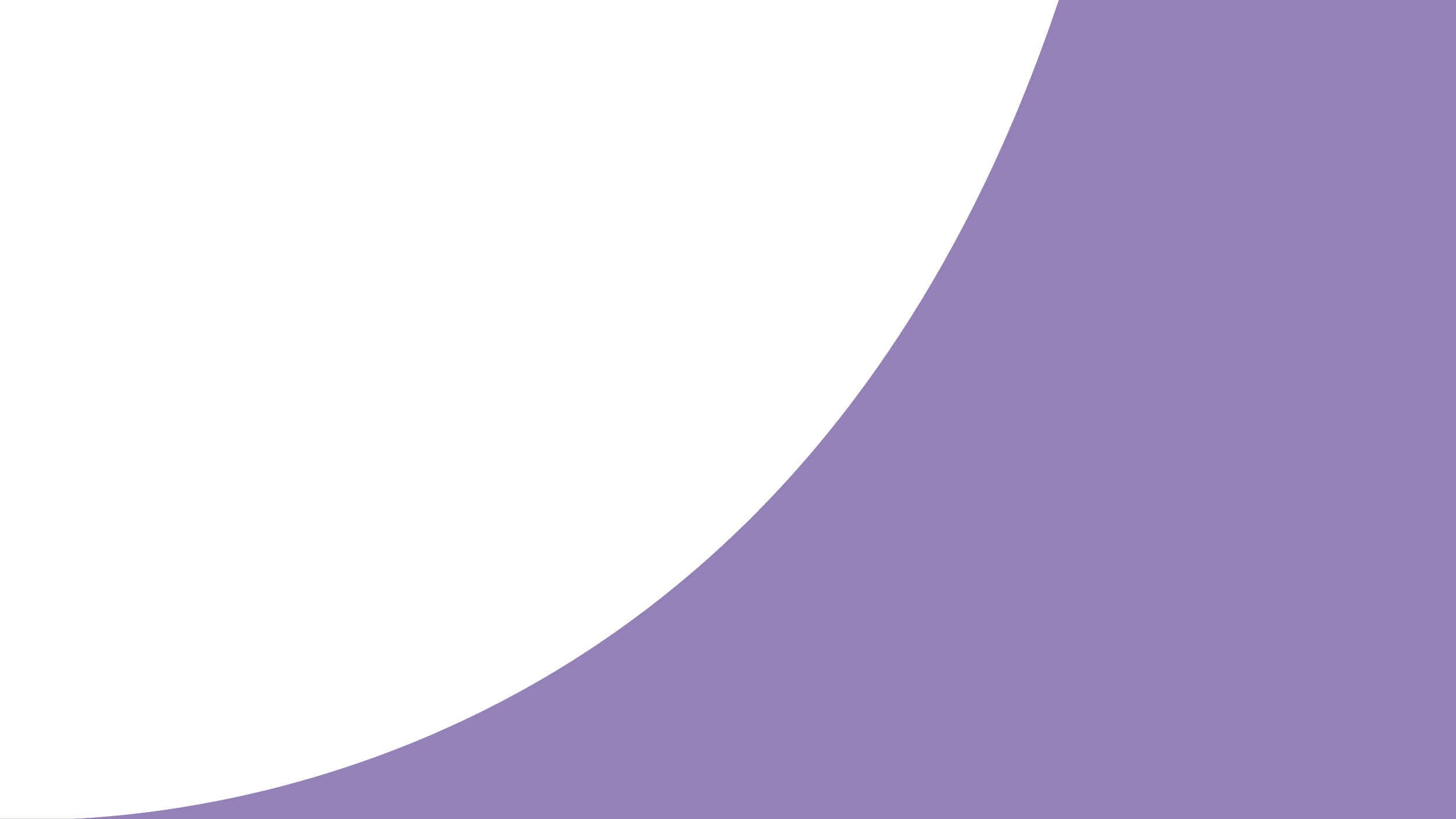 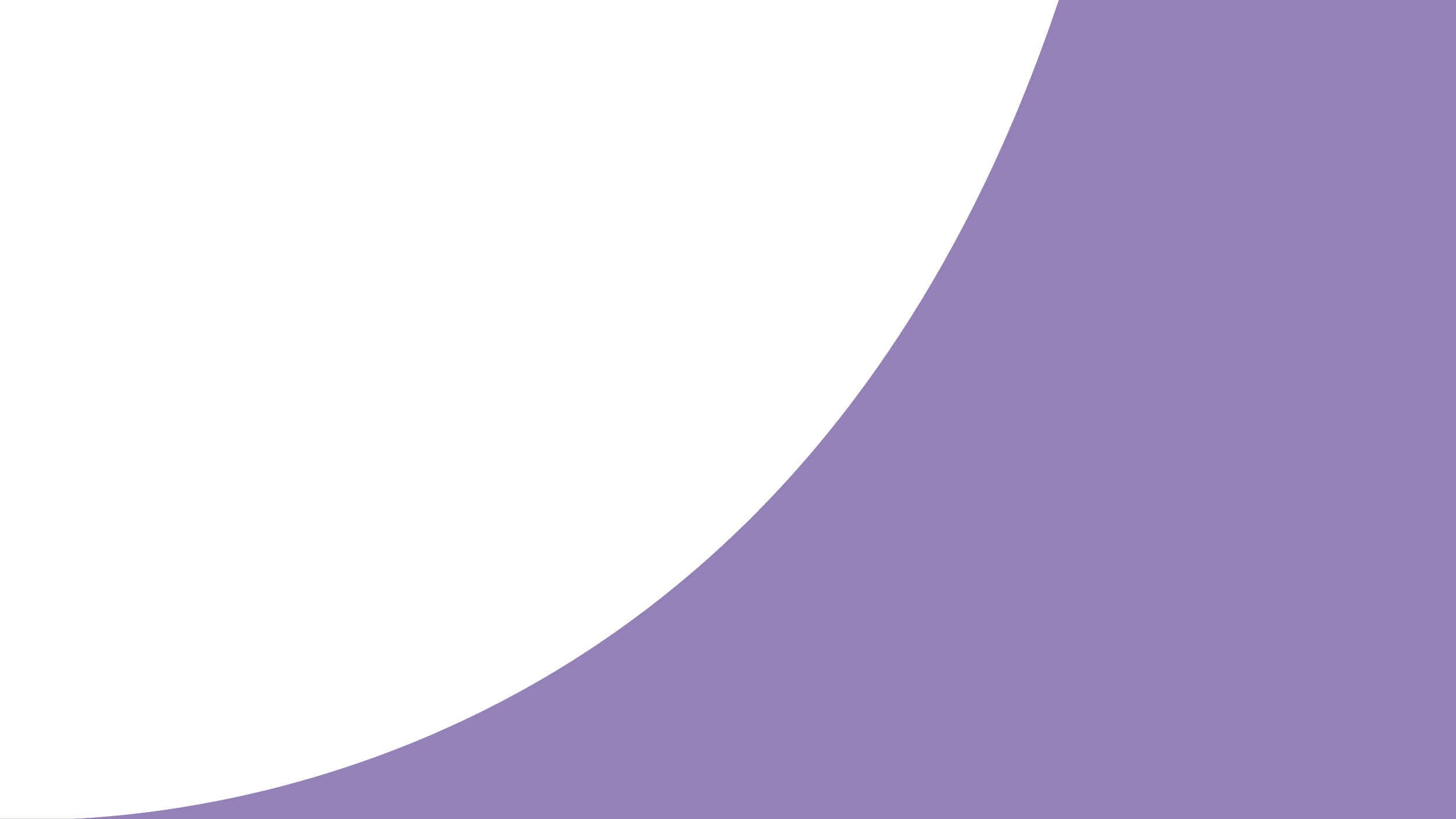 DETALLE DE METAS CON CUMPLIMIENTO > 70% Y < = 90%
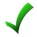 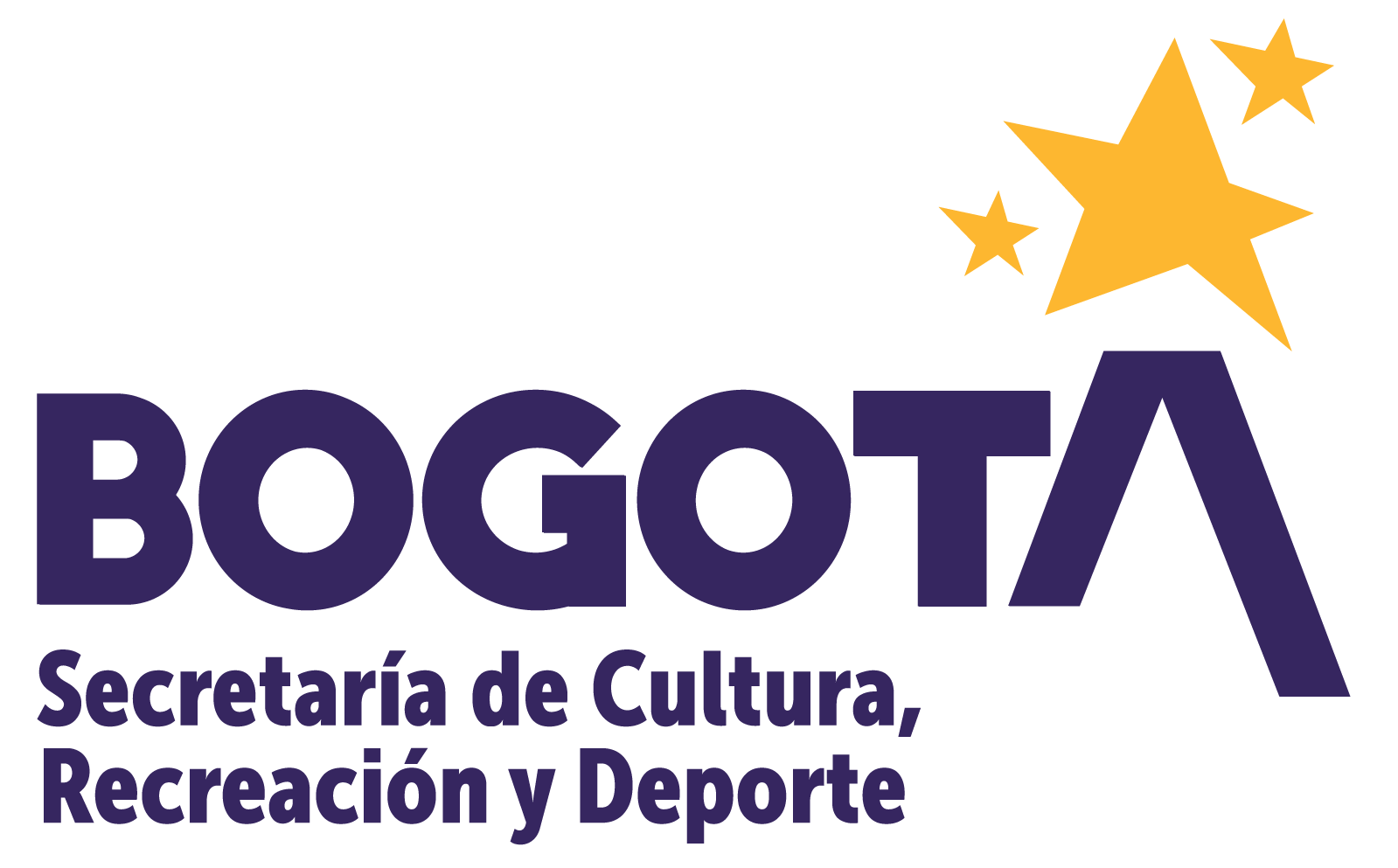 Balance Cumplimiento de Metas por Entidades del Sector
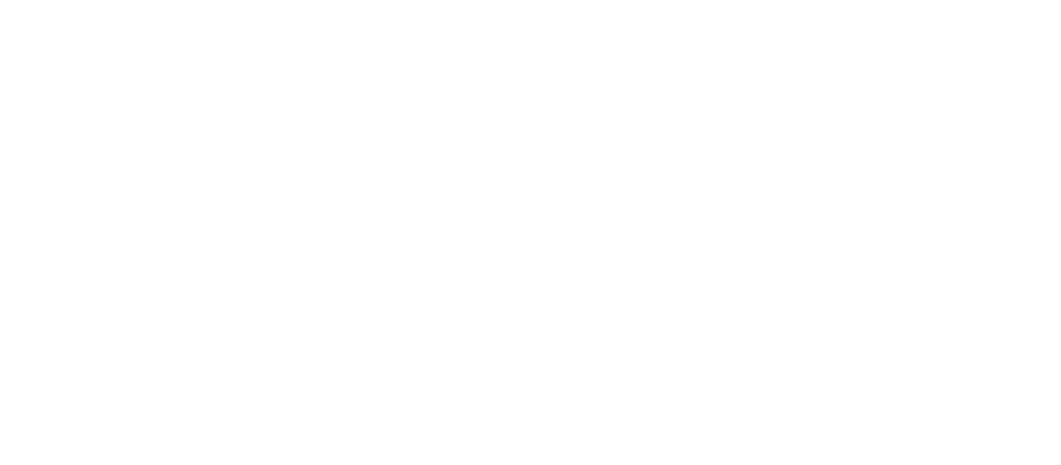 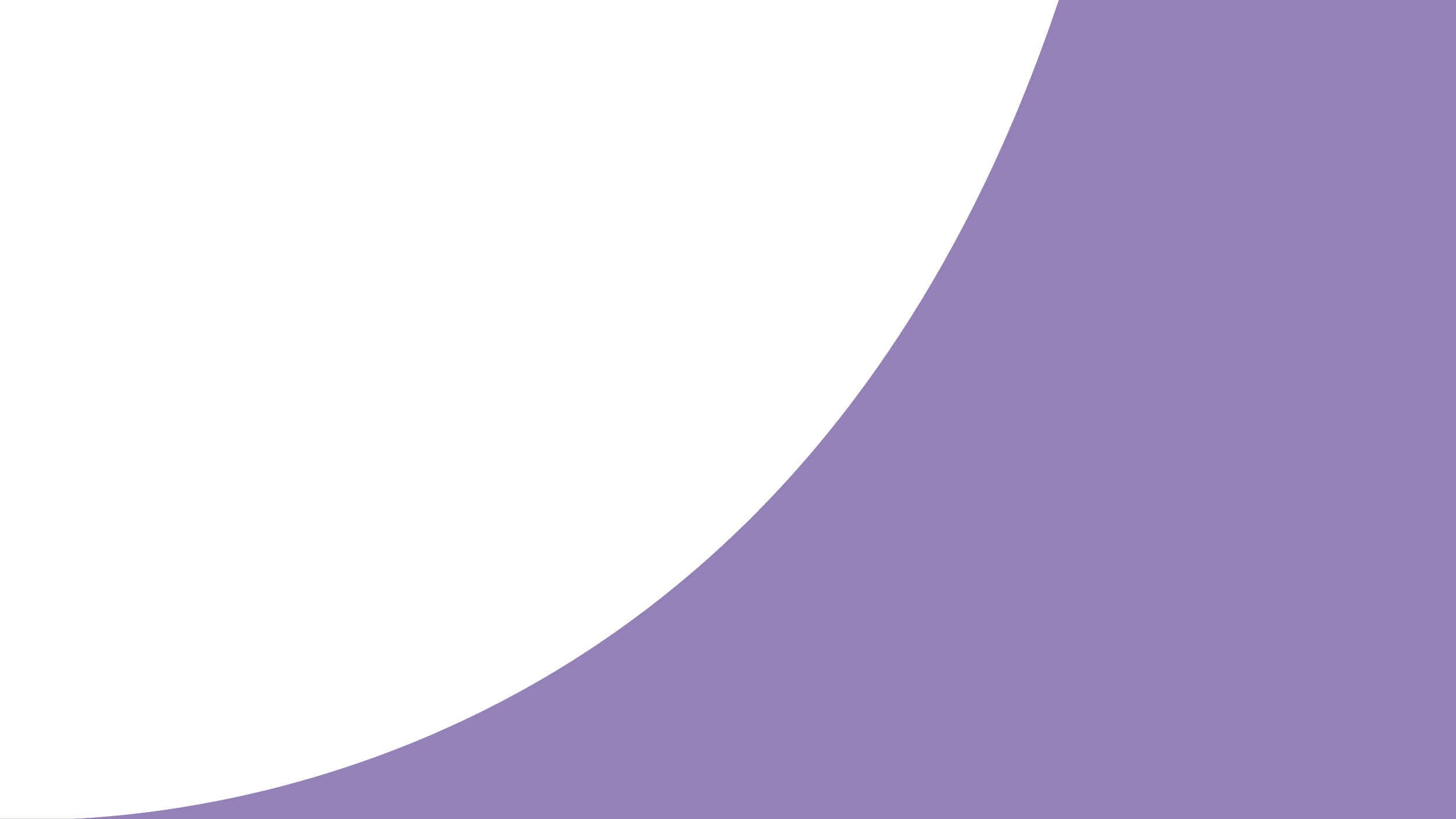 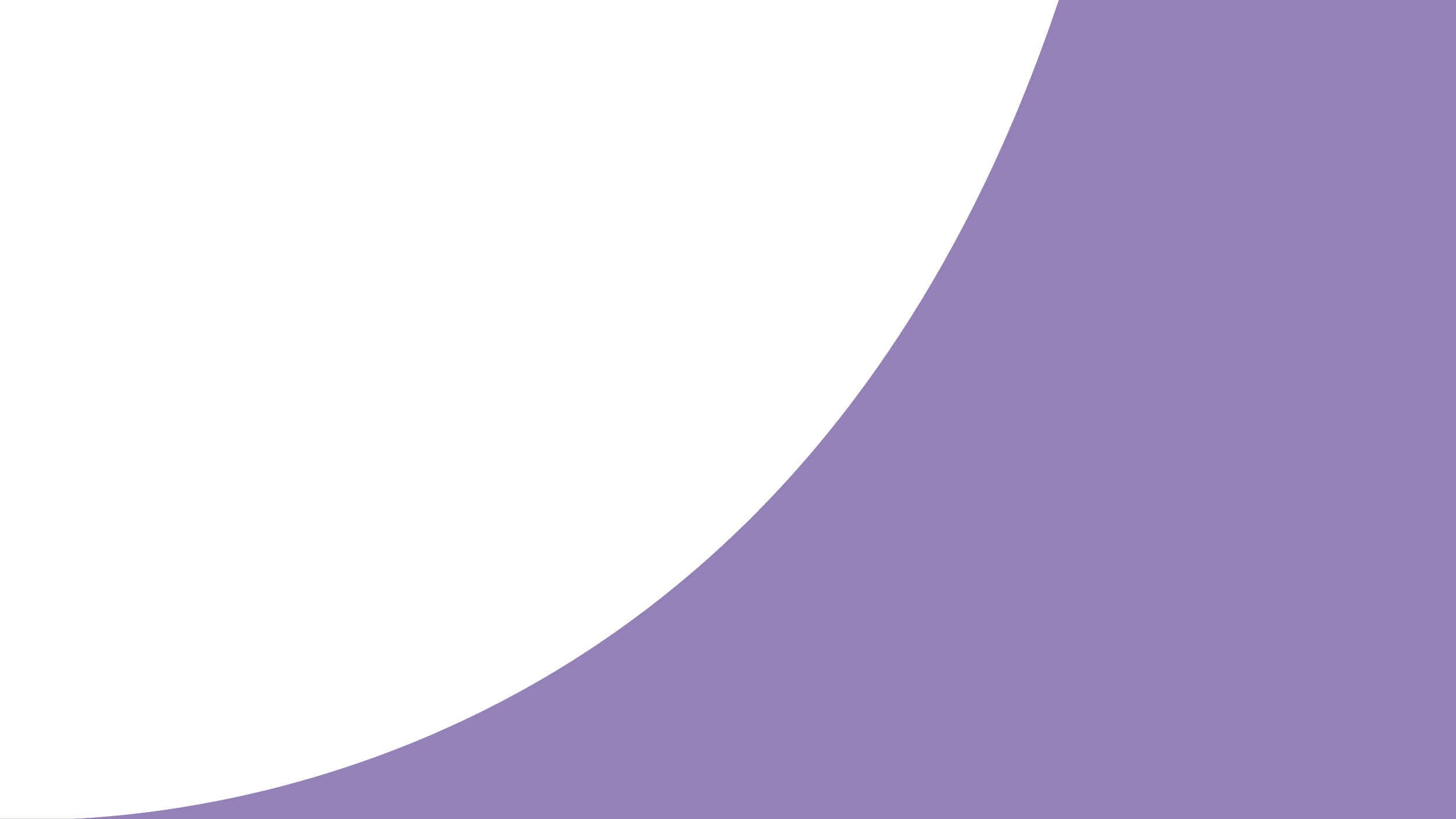 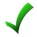 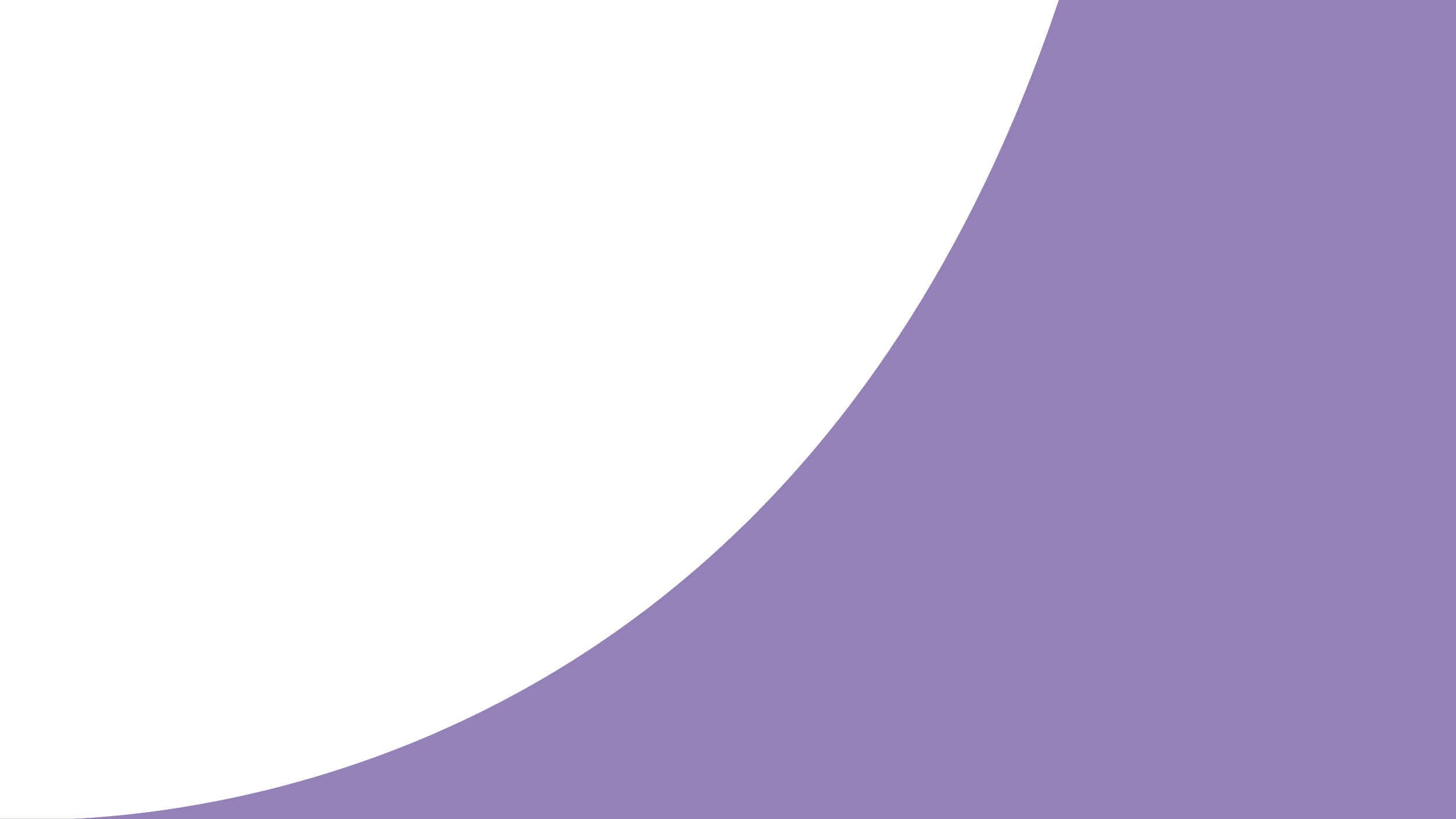 1 / 13 METAS
7,7%
IDPC
1 / 13 METAS
7,7%
IDARTES
1 / 2 METAS
50%
CANAL CAPITAL
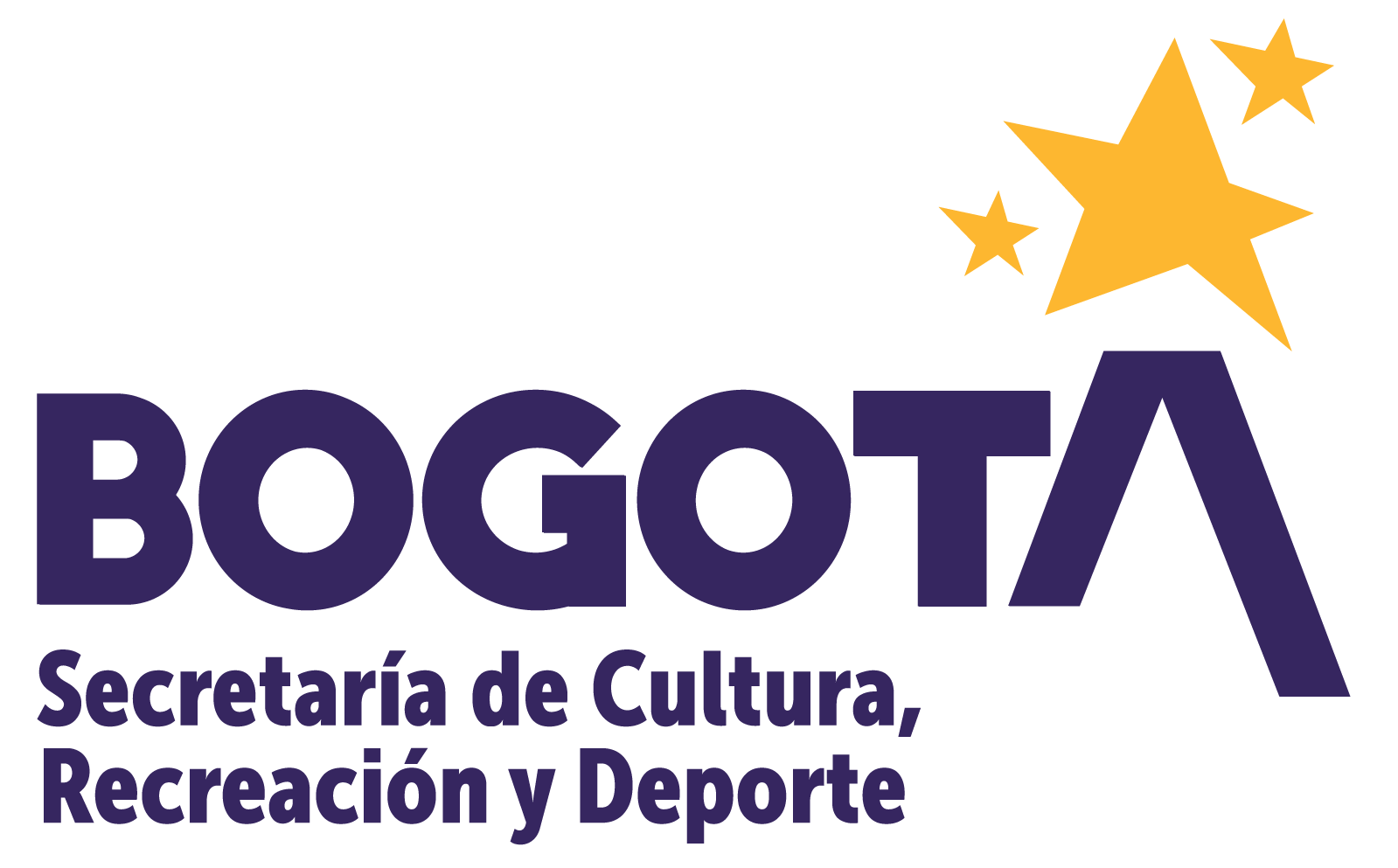 Balance Cumplimiento de Metas por Entidades del Sector
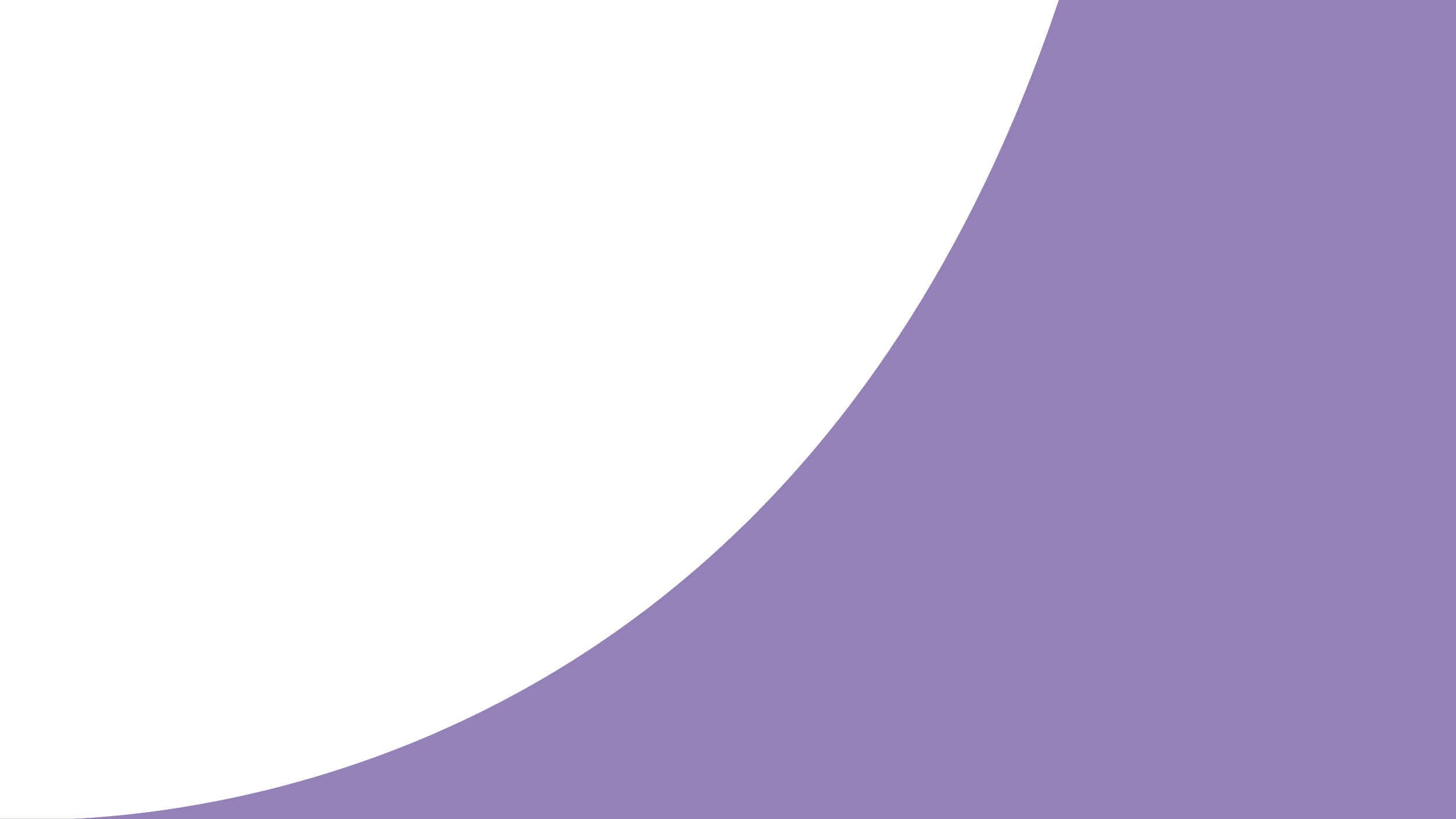 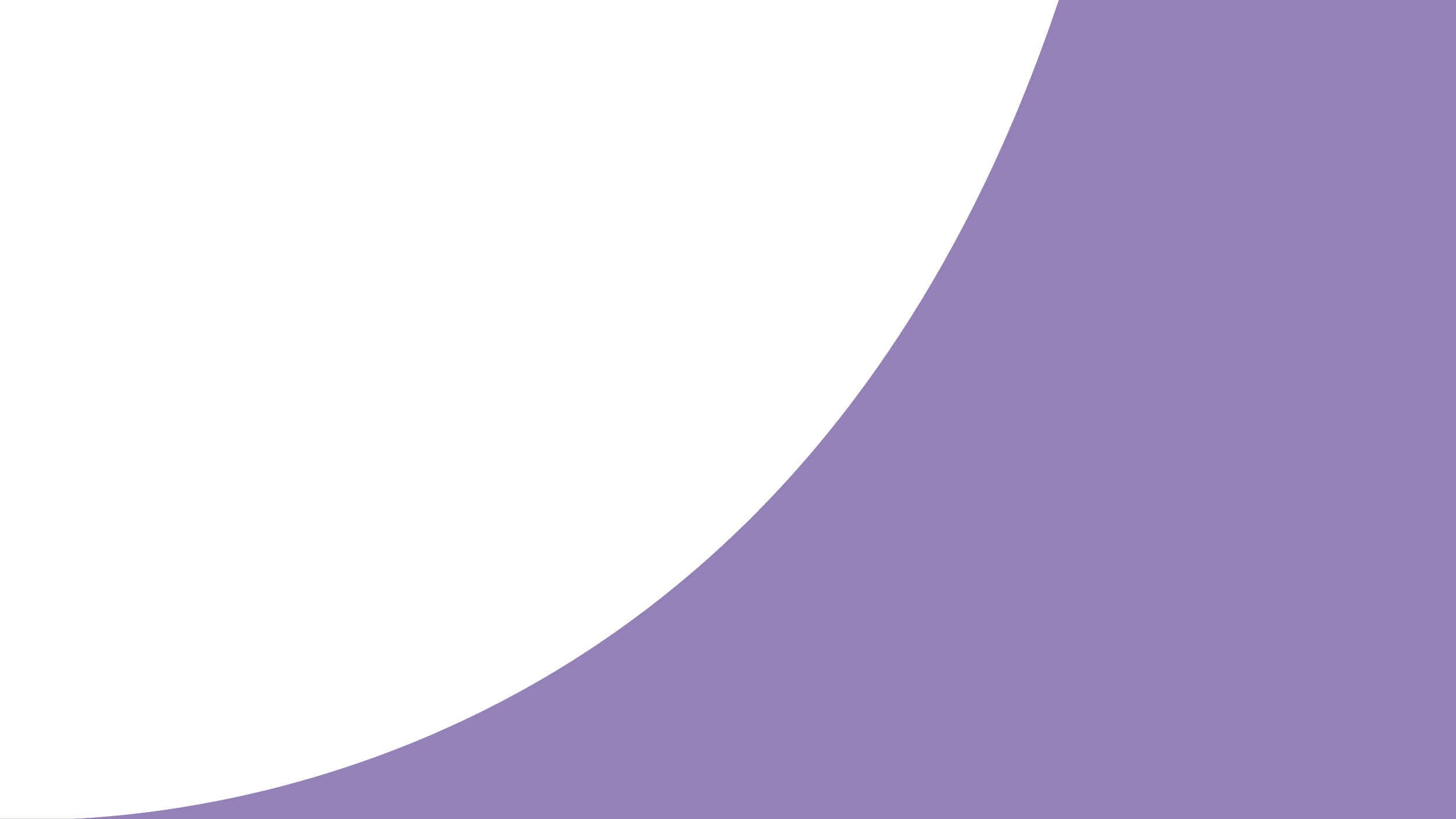 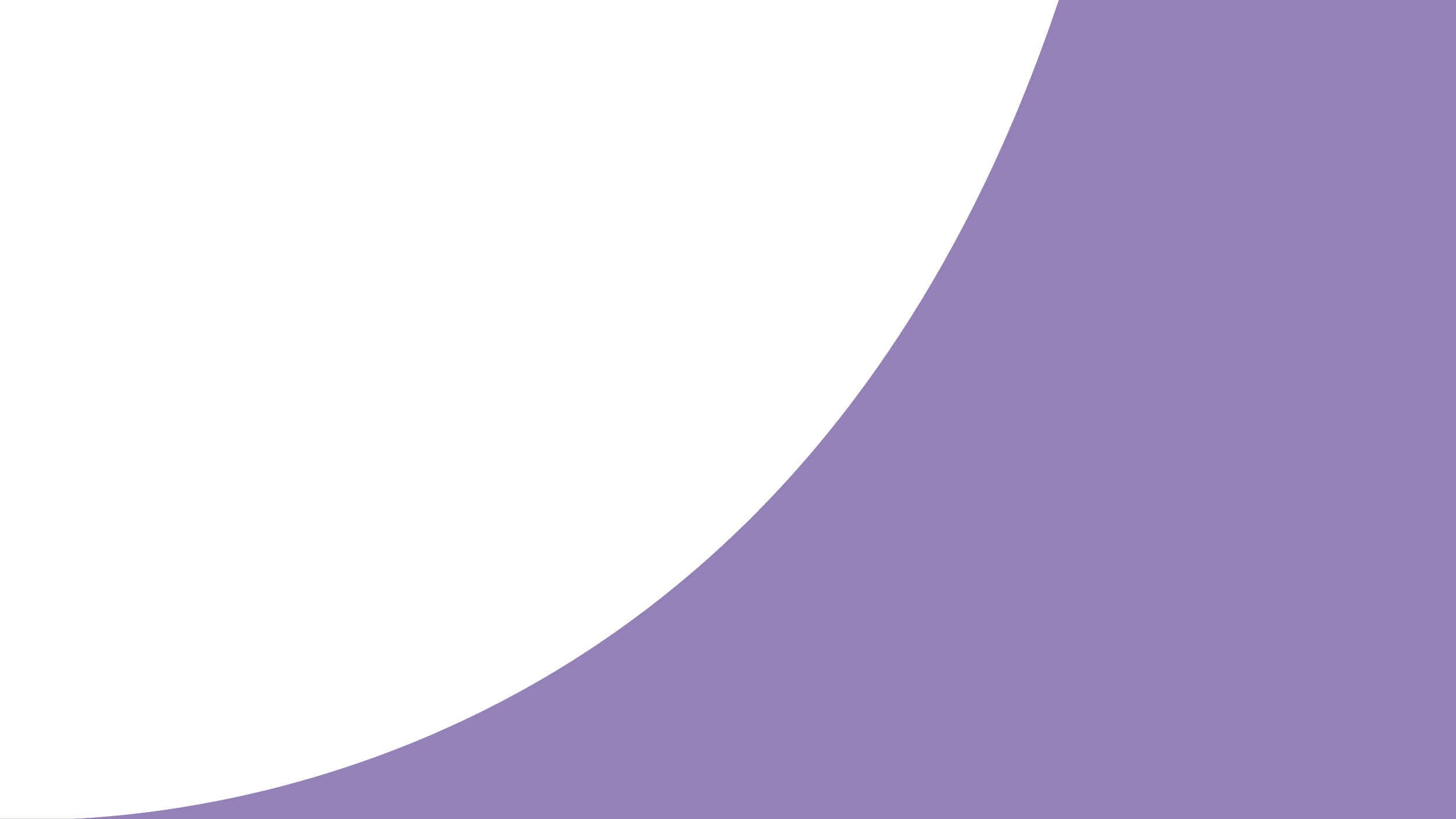 DETALLE DE METAS SIN PROGRAMACIÓN 2020
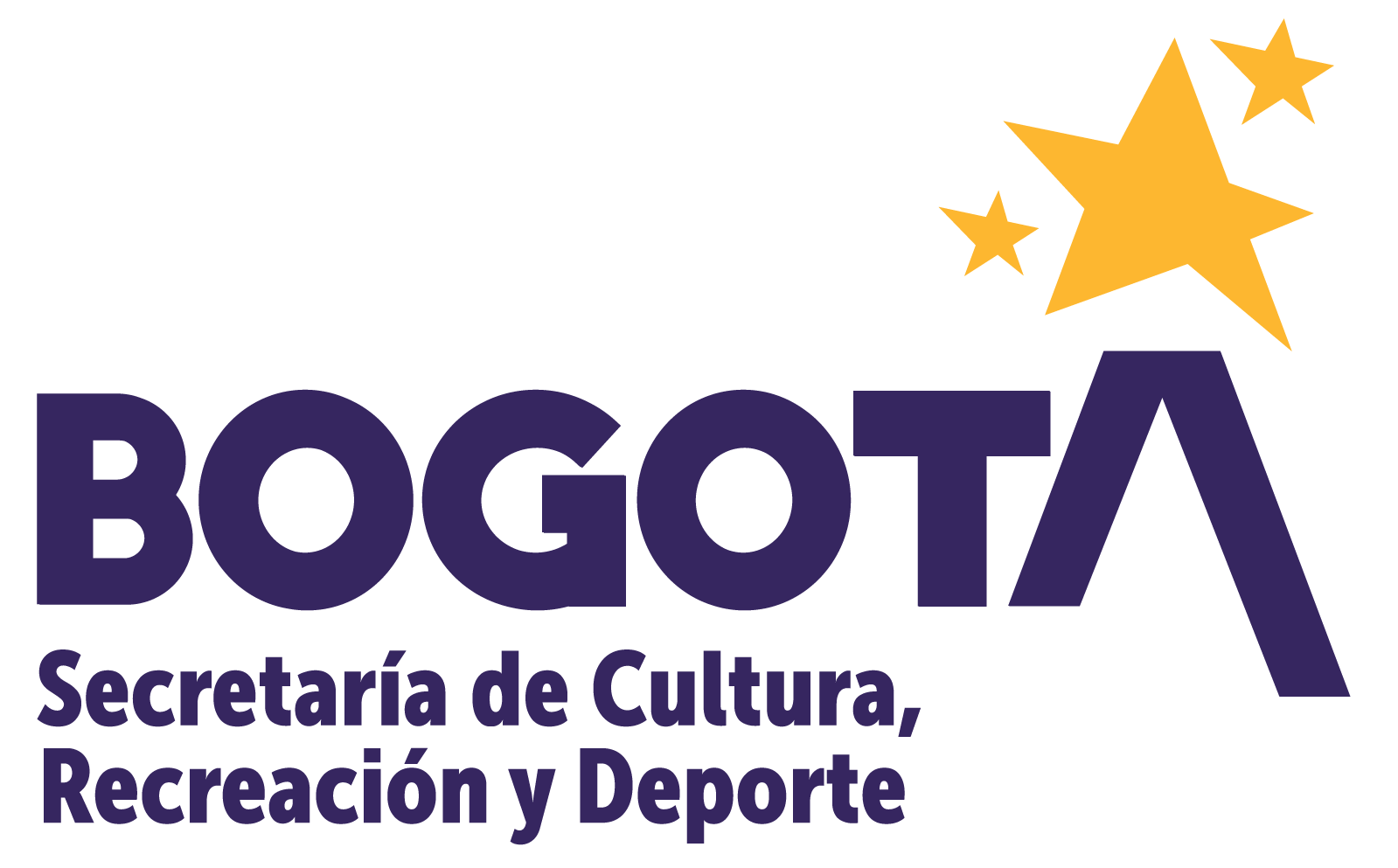 Balance Cumplimiento de Metas por Entidades del Sector
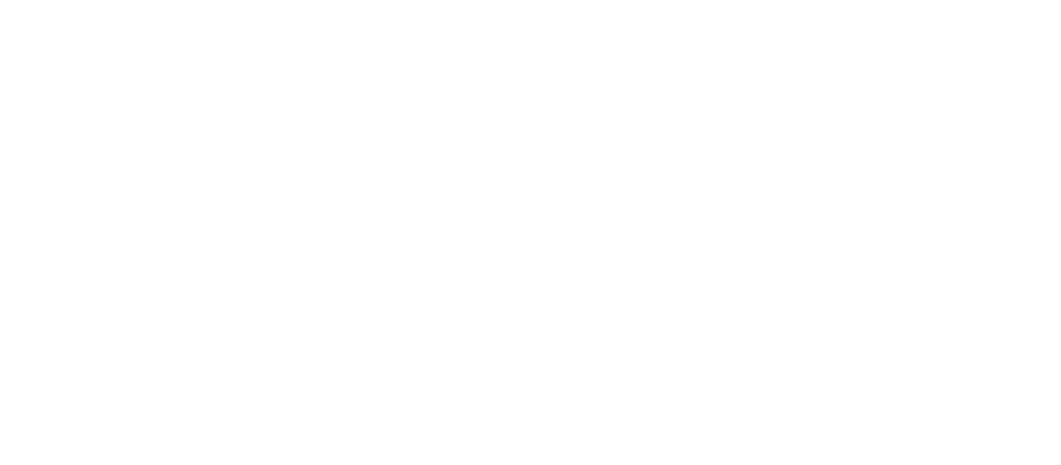 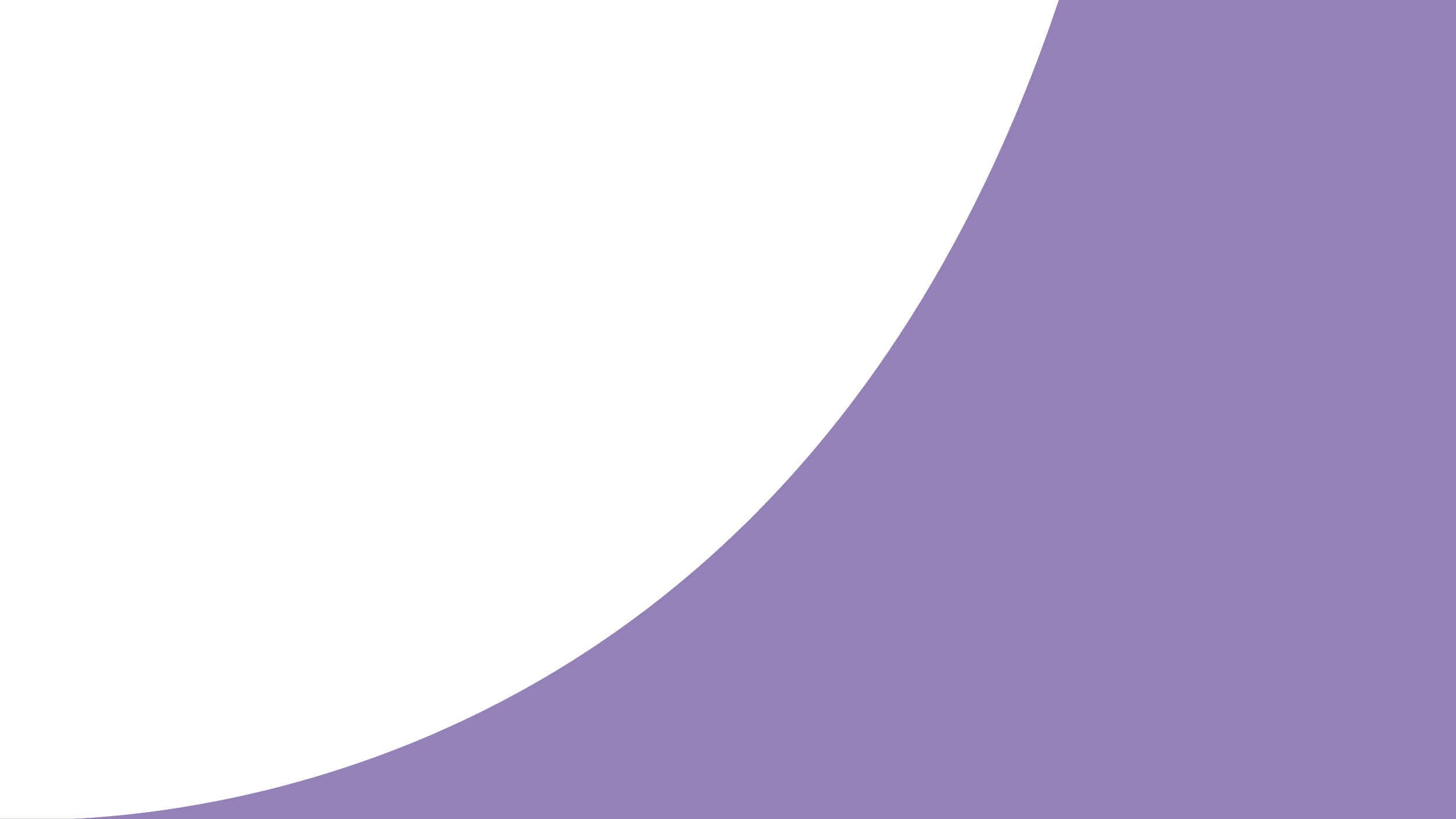 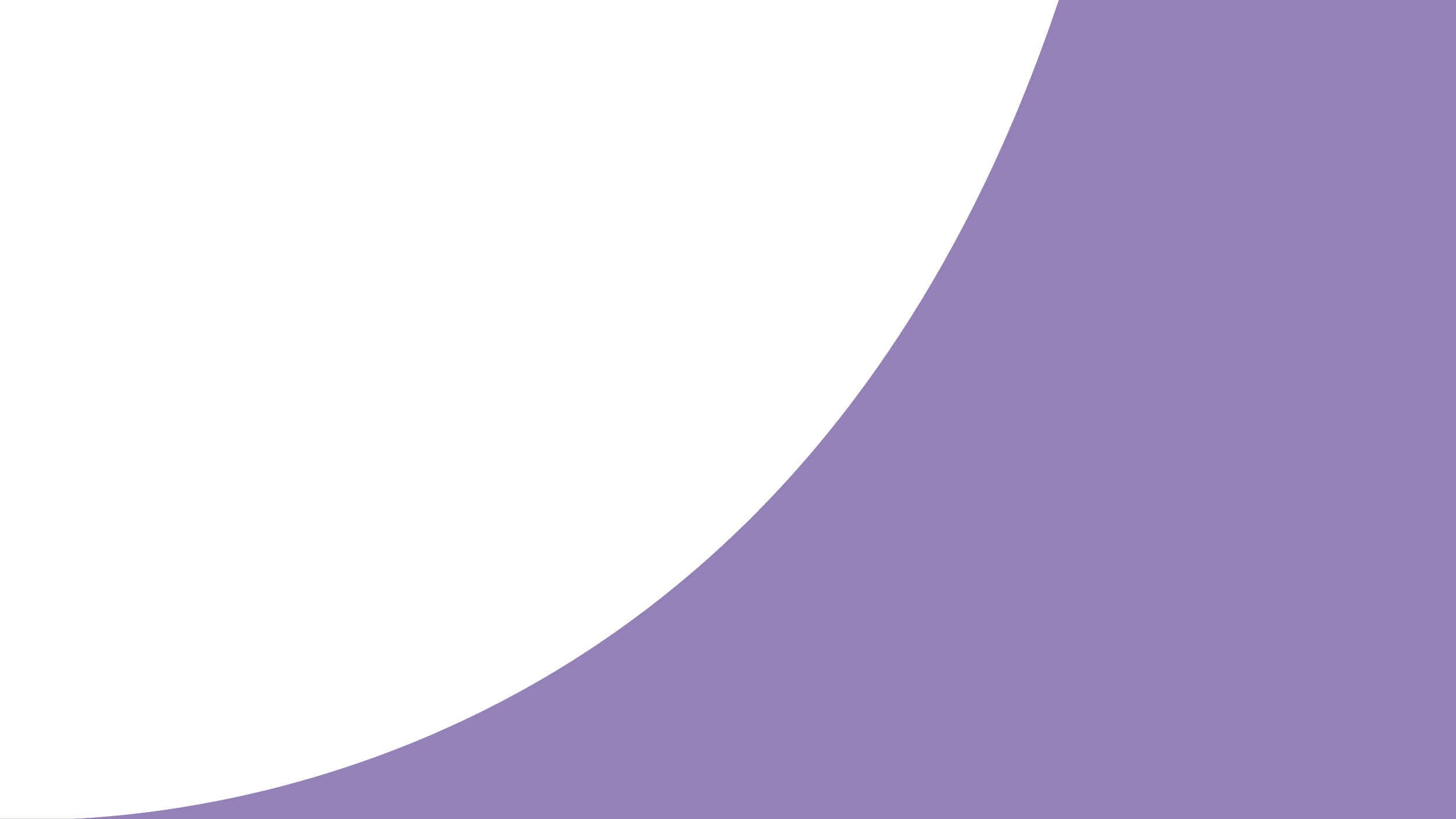 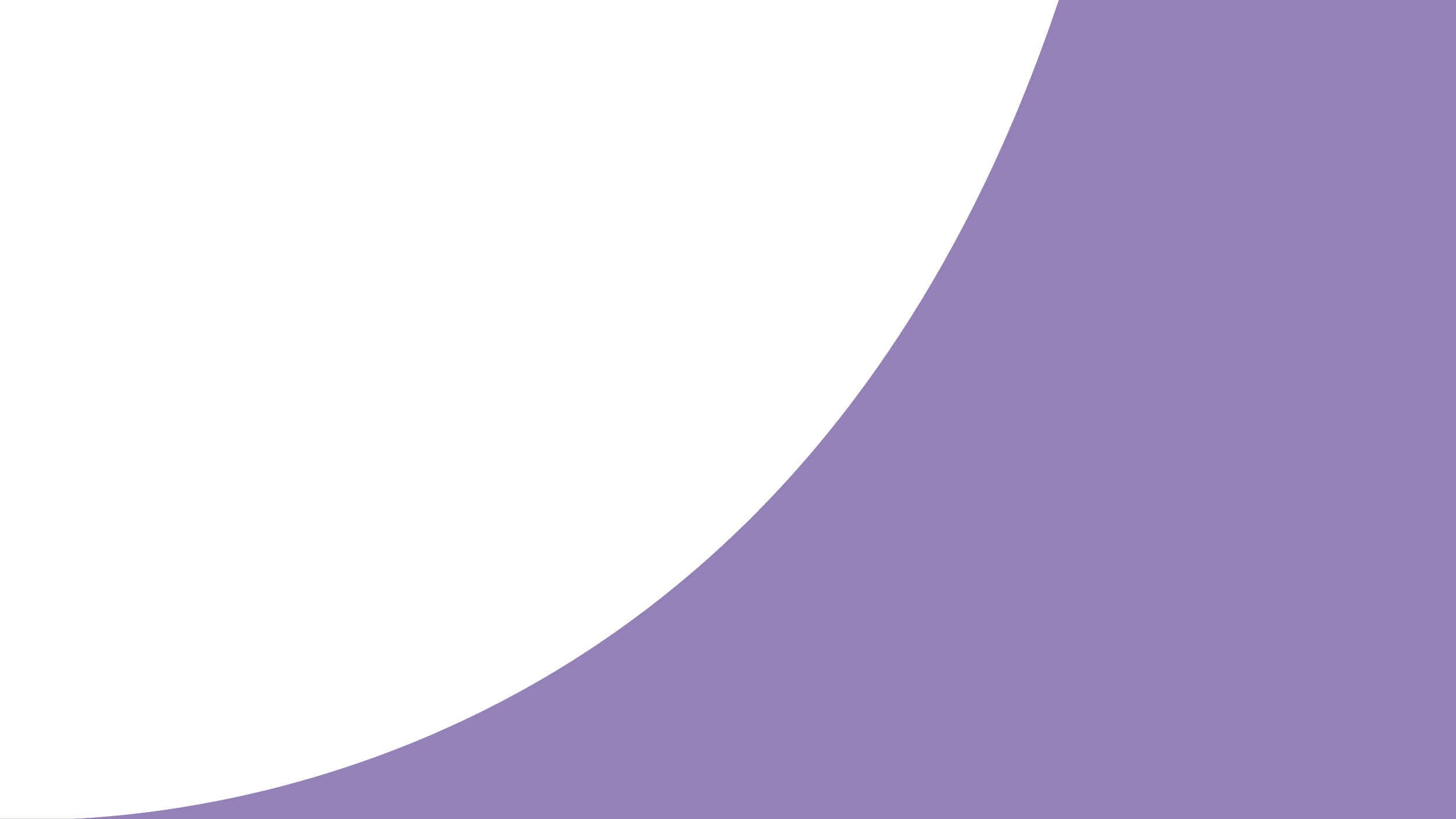 2 / 22 METAS
9,1%
SCRD
1 / 11 METAS
9,1%
IDRD
1 / 7 METAS
14,3%
OFB
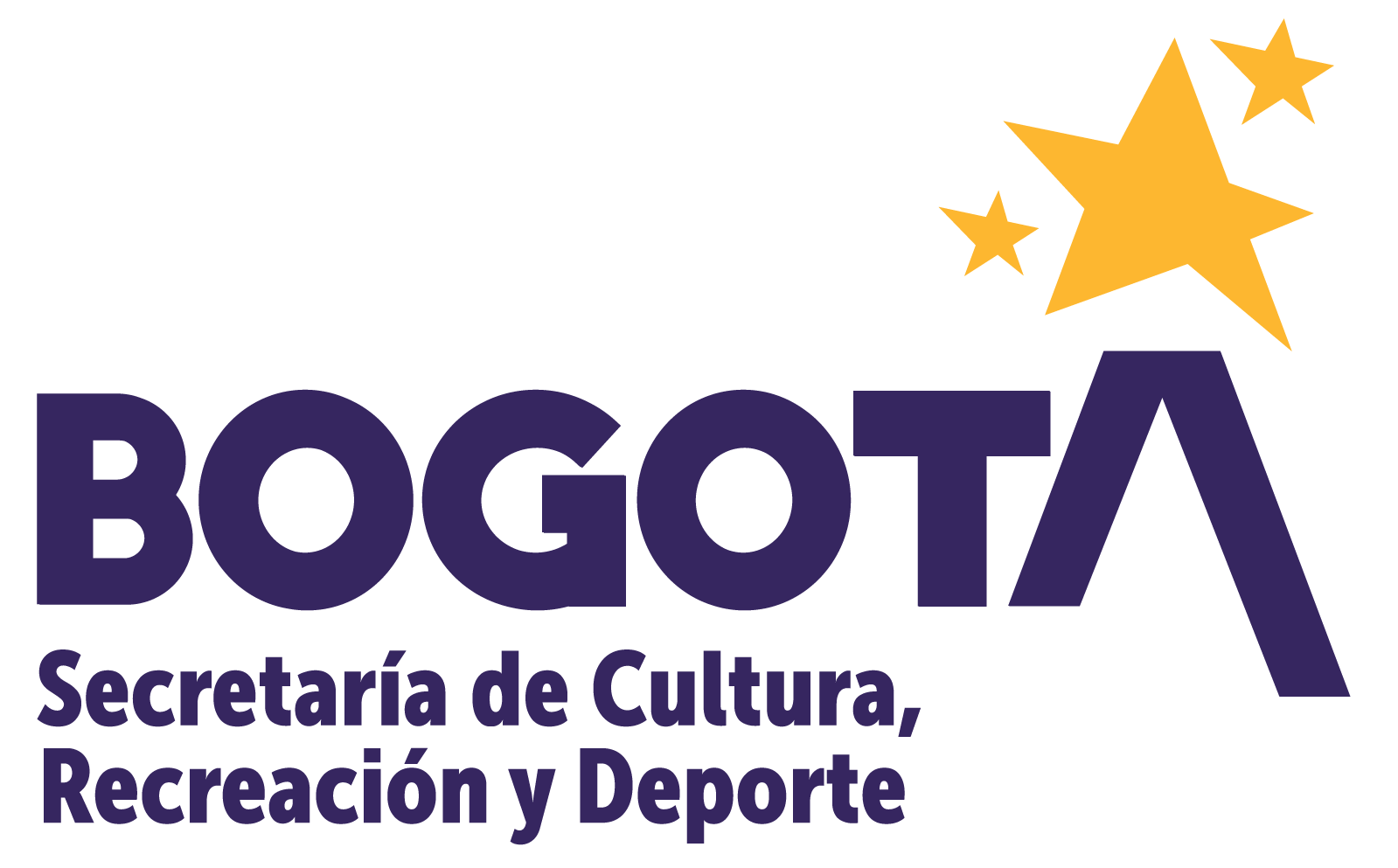 5. Seguimiento a la ejecución presupuestal
Sector Cultura, Recreación y Deporte
Con corte al 22 de febrero de 2021
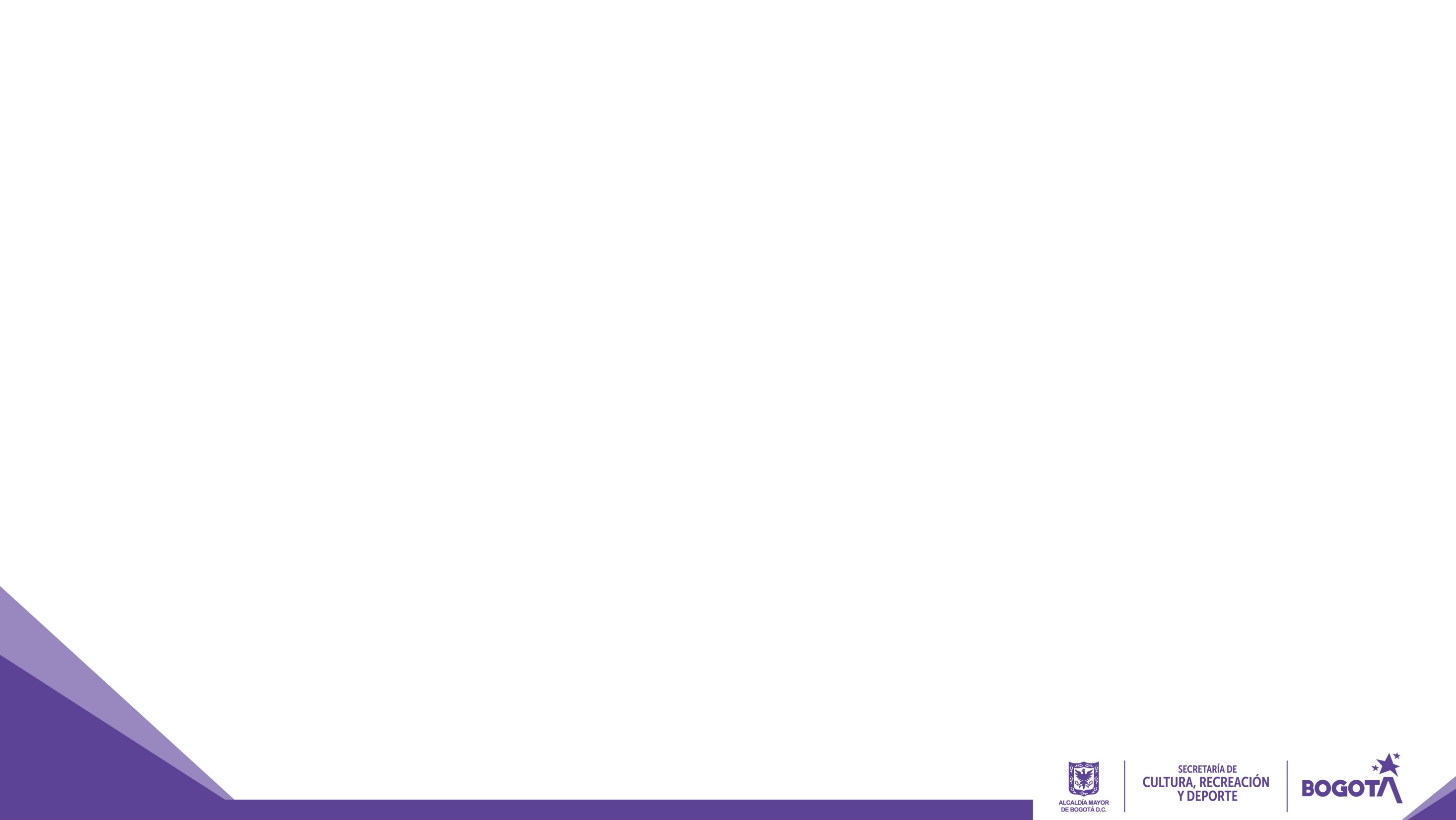 Sector Cultura, Recreación y Deporte
Ranking de entidades por porcentaje de ejecución presupuestal a 04/02/2021
7,1%
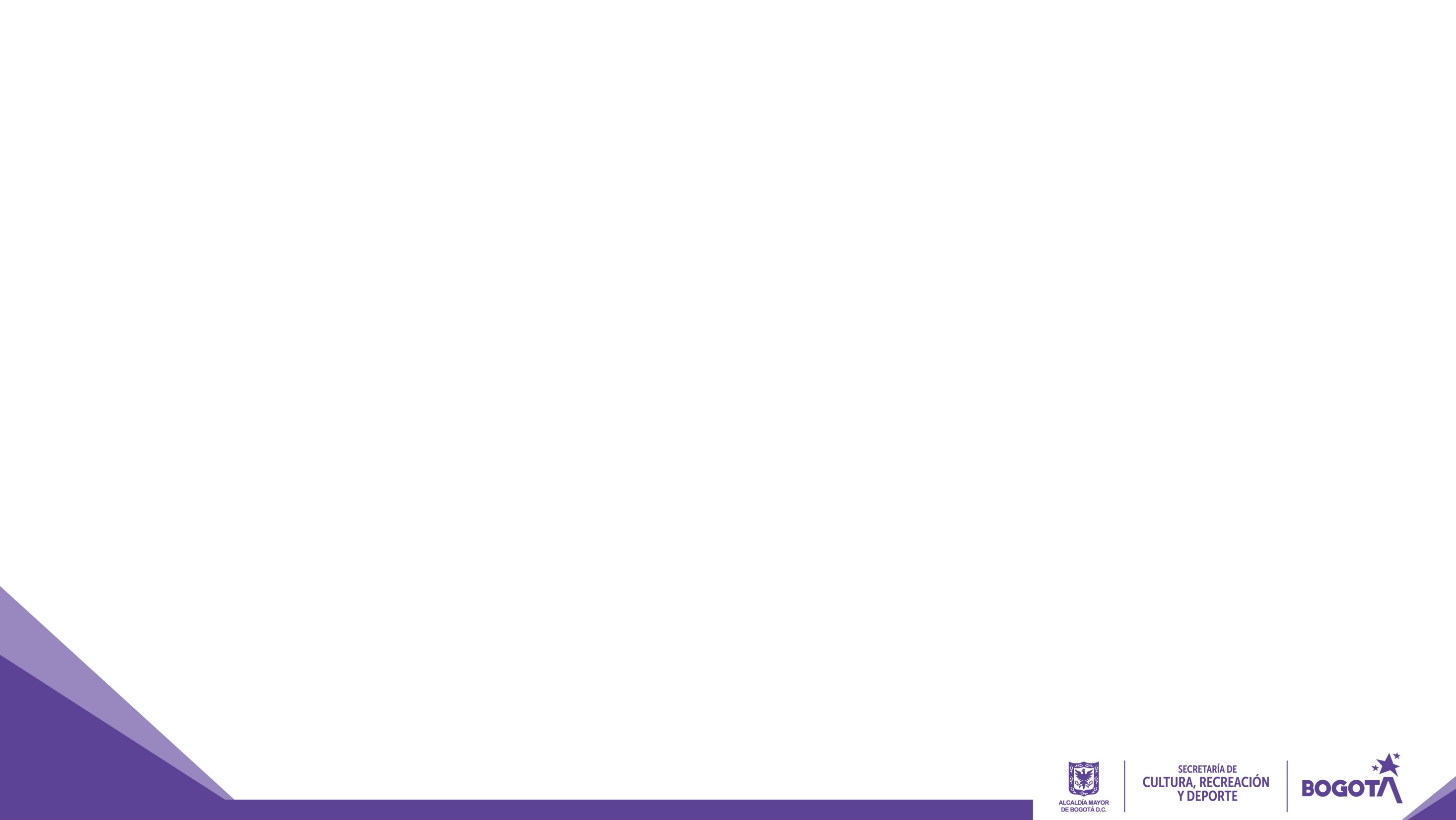 Sector Cultura, Recreación y Deporte
Ejecución presupuesto total (funcionamiento + inversión) a 22/02/2021
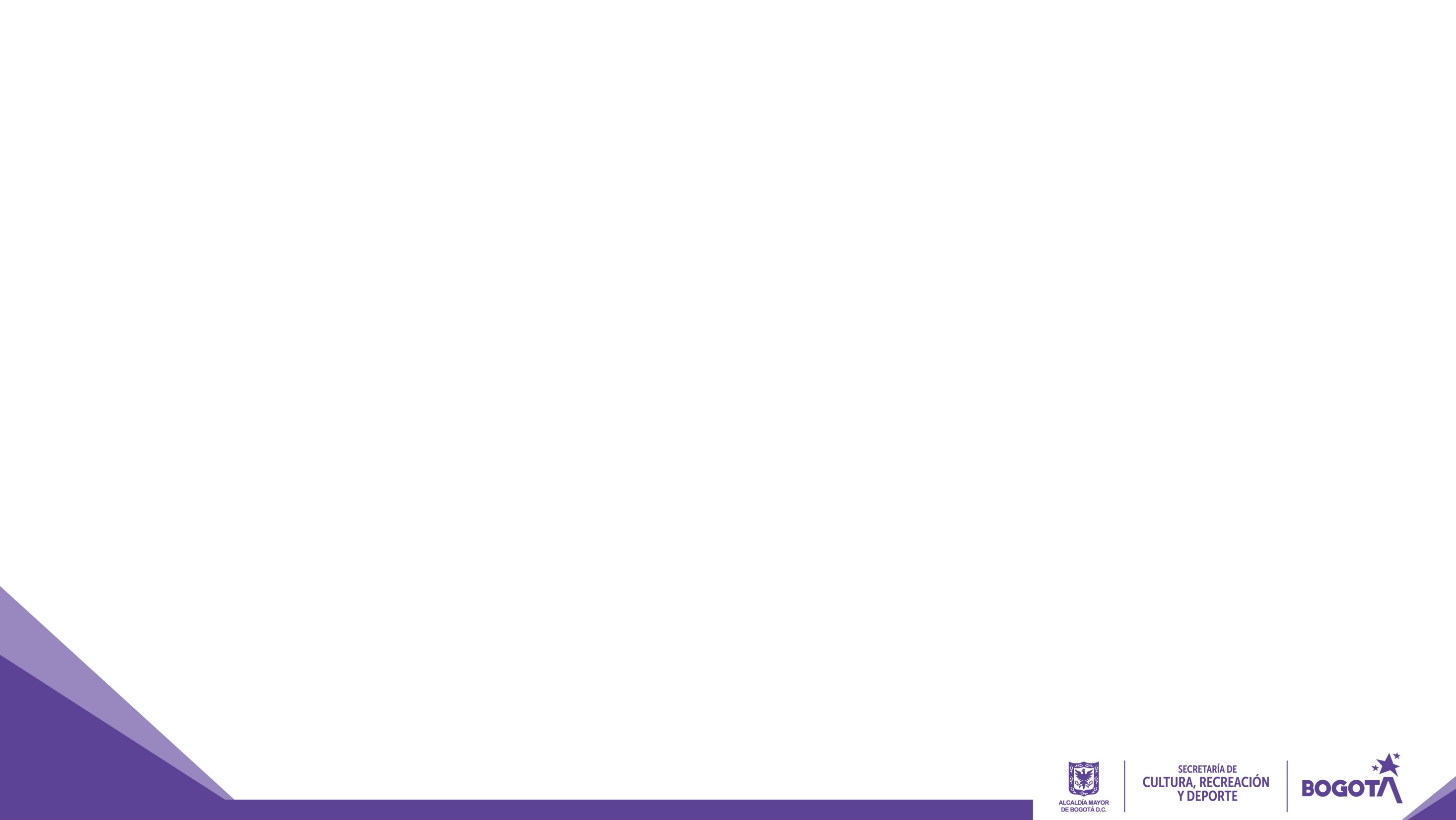 Sector Cultura, Recreación y Deporte
Ejecución presupuesto de inversión directa a 22/02/2021
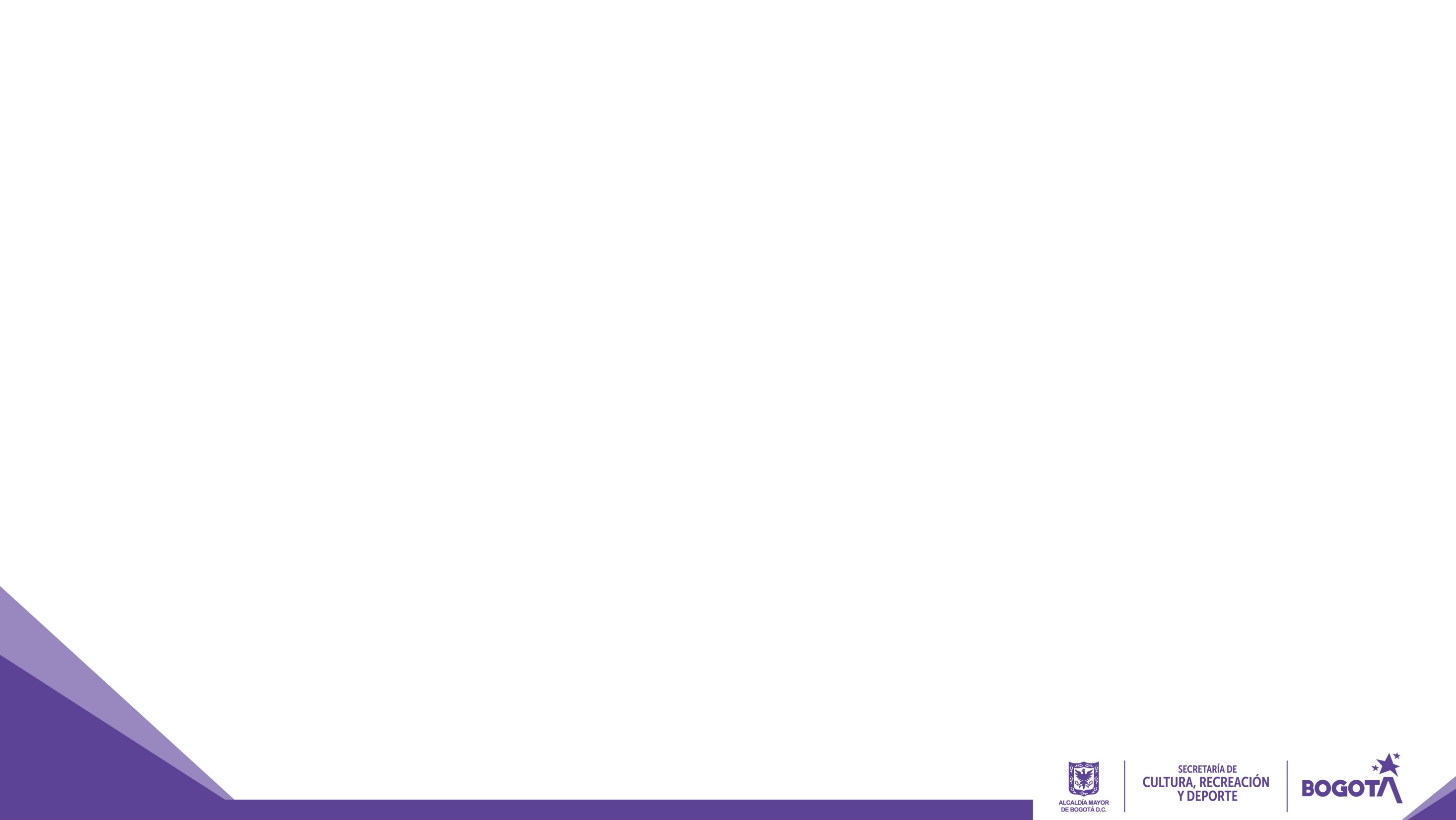 Sector Cultura, Recreación y Deporte
Ejecución presupuesto de inversión directa a 22/02/2021
Sector Cultura, Recreación y Deporte
Inversión directa por entidades
Con corte al 22/02/2021
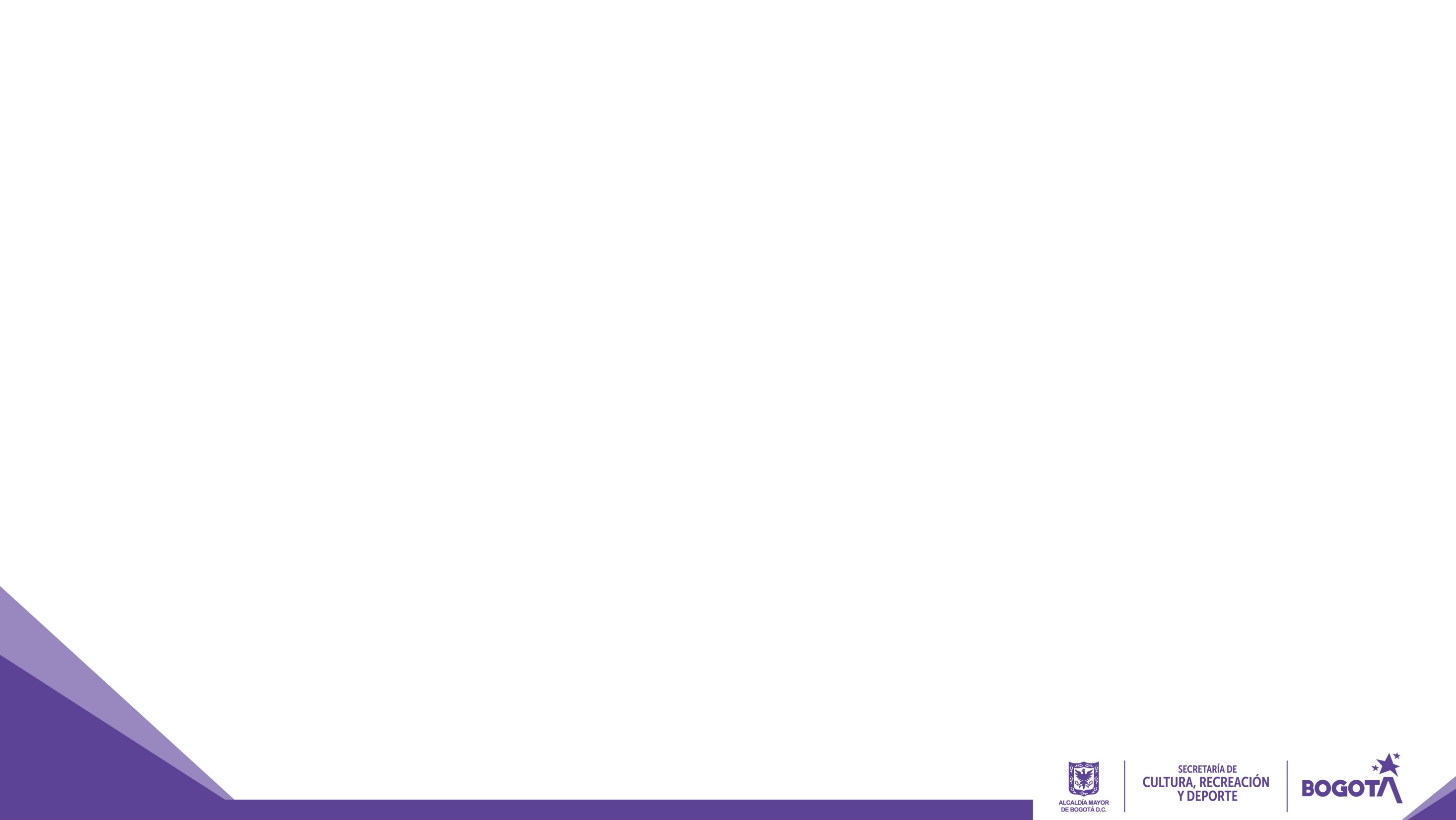 Secretaría de Cultura, Recreación y Deporte (SCRD)
Ejecución presupuestal (incluye pasivos exigibles por $41.562 millones) a 22/02/2021
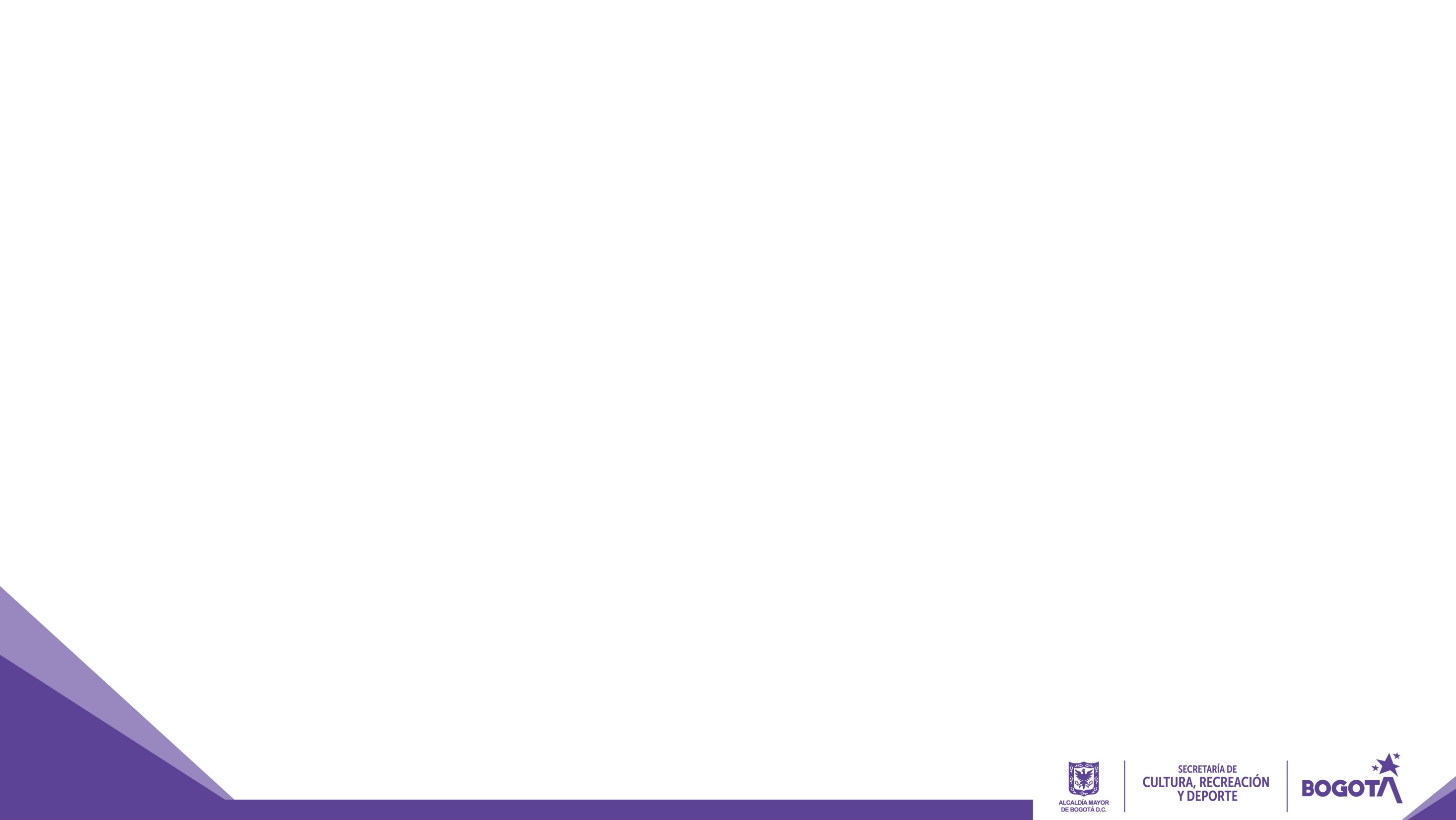 Secretaría de Cultura, Recreación y Deporte (SCRD)
Ejecución presupuestal (sin incluir pasivos exigibles por $41.562 millones) a 22/02/2021
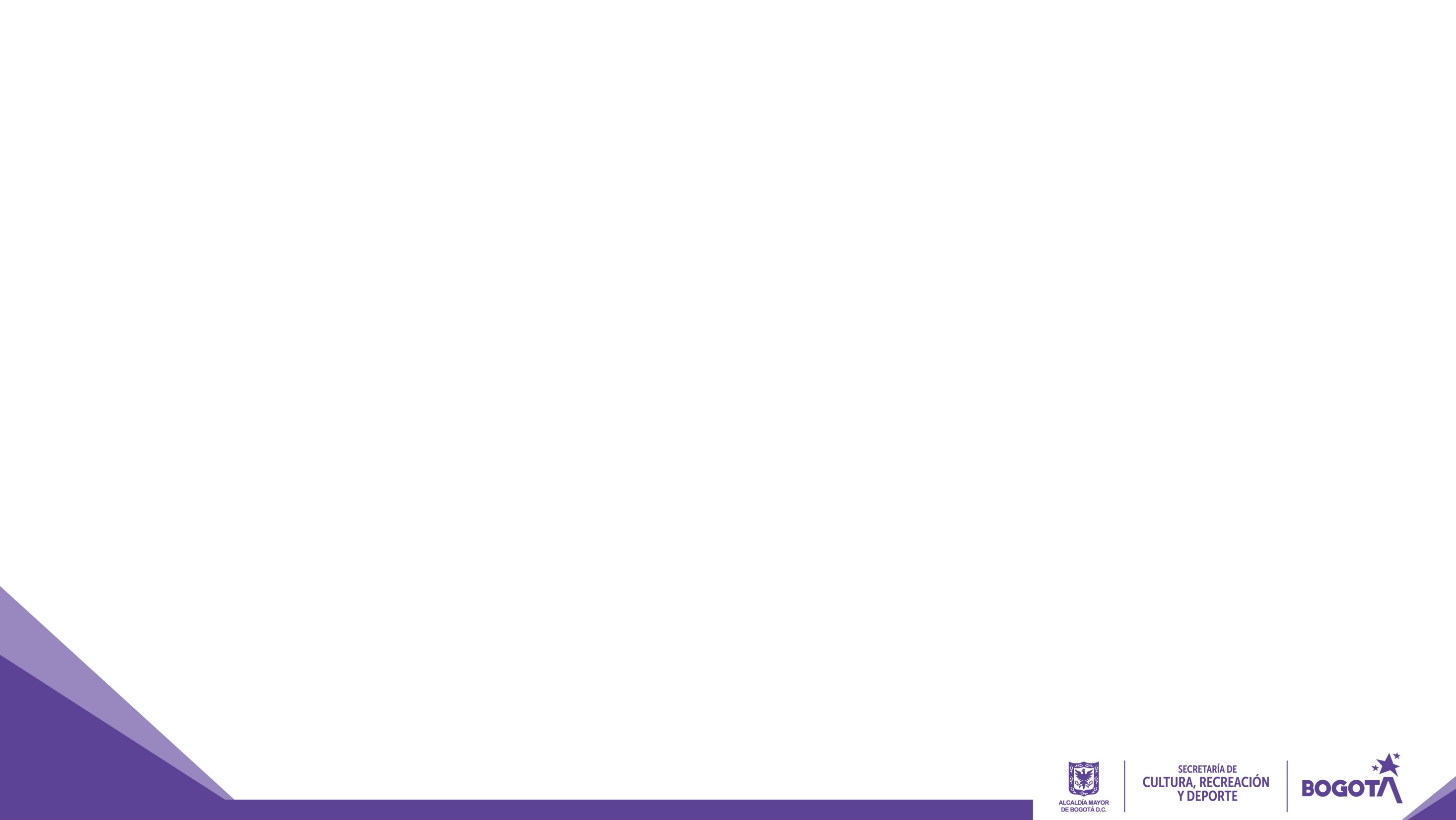 Instituto Distrital de Recreación y Deporte (lDRD)
Ejecución presupuestal a 22/02/2021
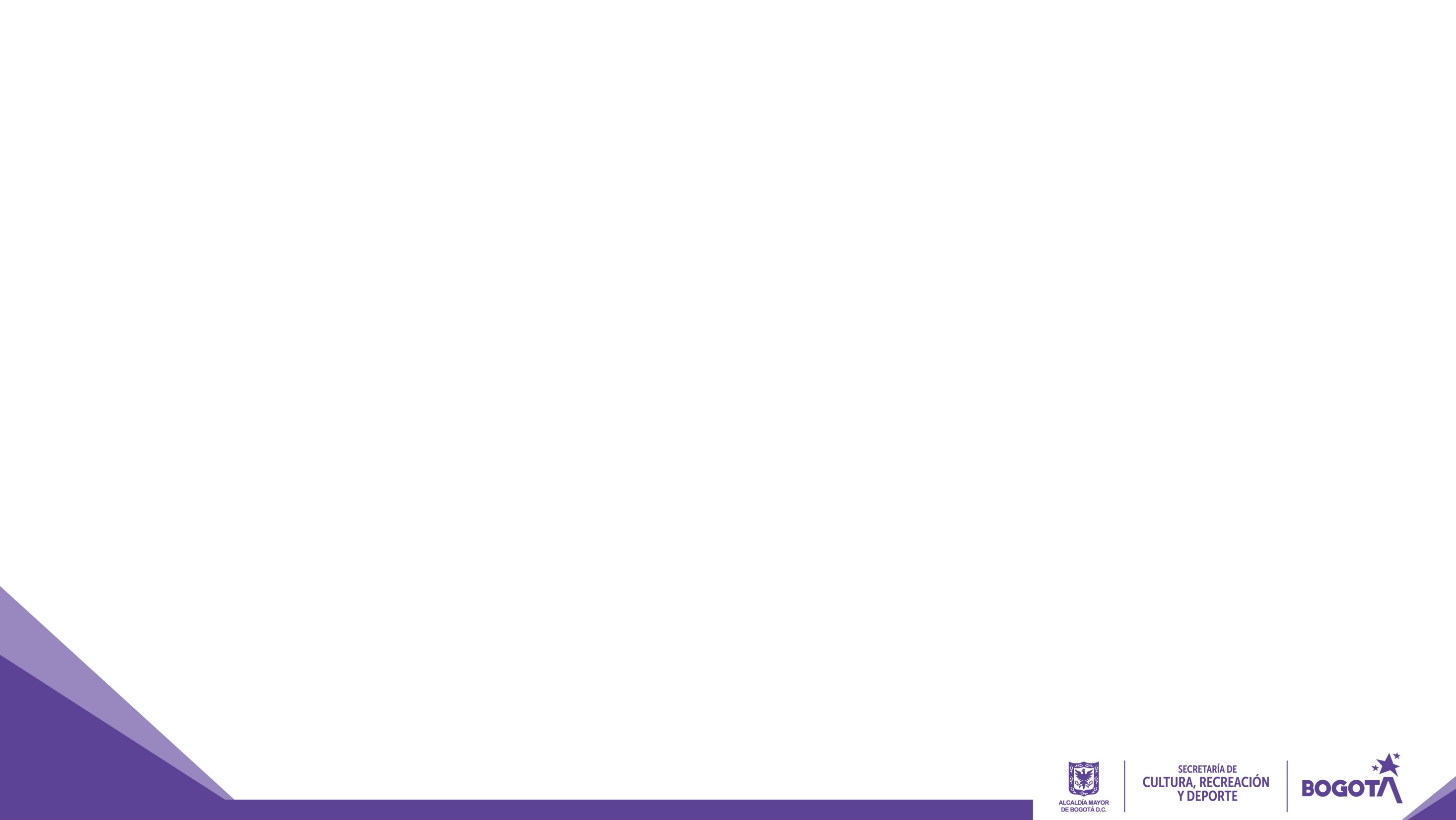 Instituto Distrital de las Artes (IDARTES)
Ejecución presupuestal a 22/02/2021
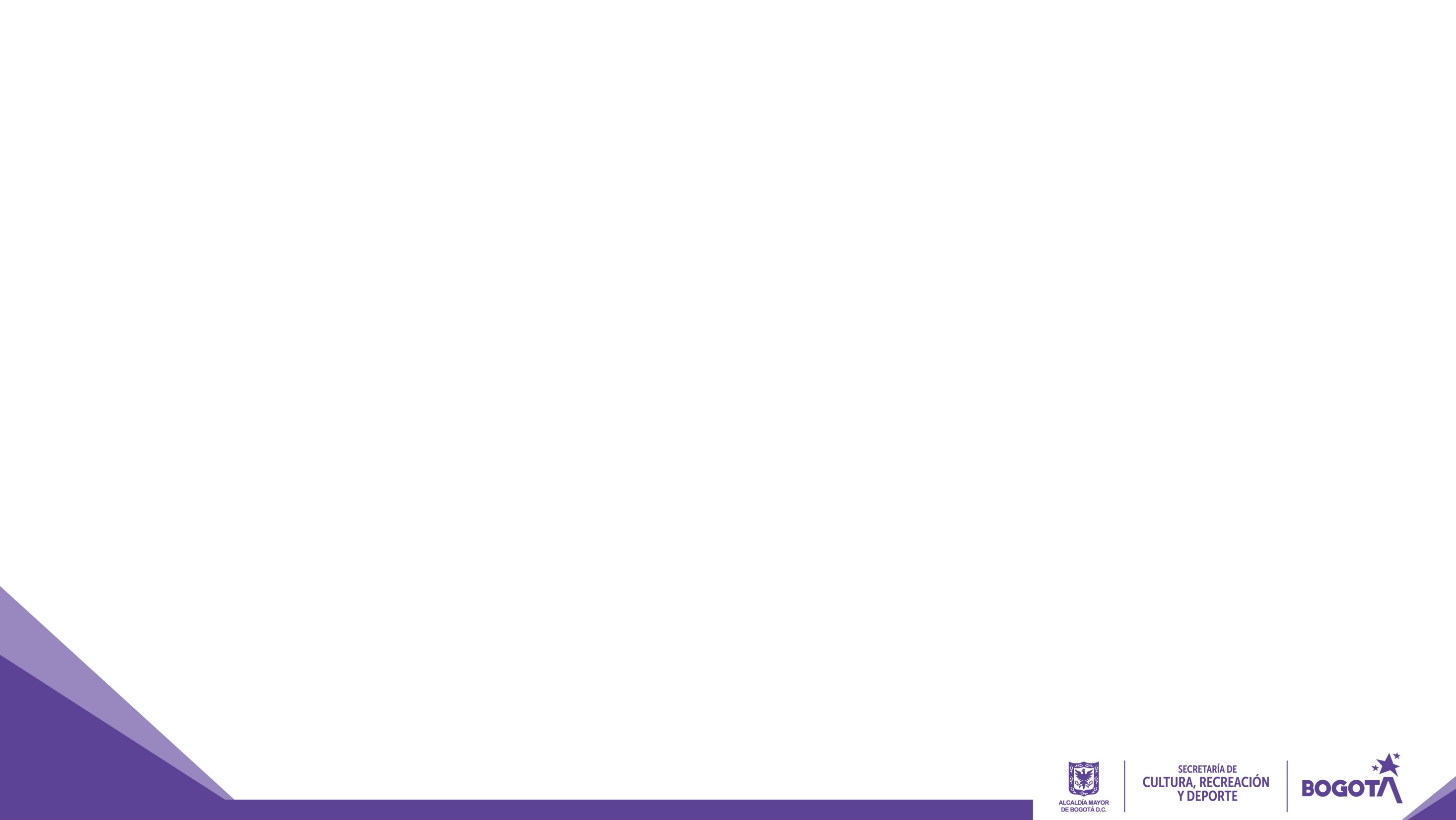 Instituto Distrital del Patrimonio Cultural (IDPC)
Ejecución presupuestal a 22/02/2021
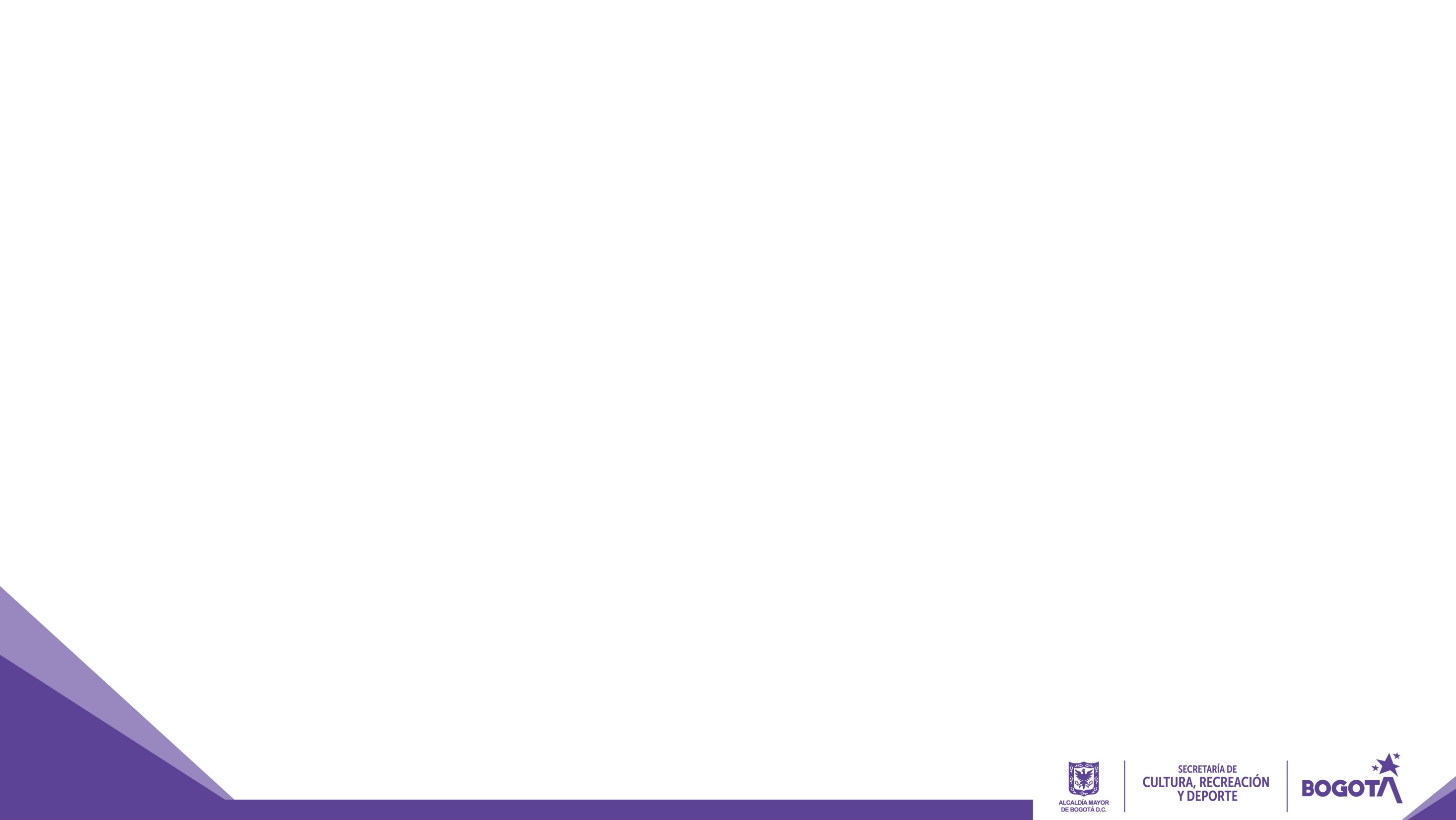 Orquesta Filarmónica de Bogotá (OFB)
Ejecución presupuestal a 22/02/2021
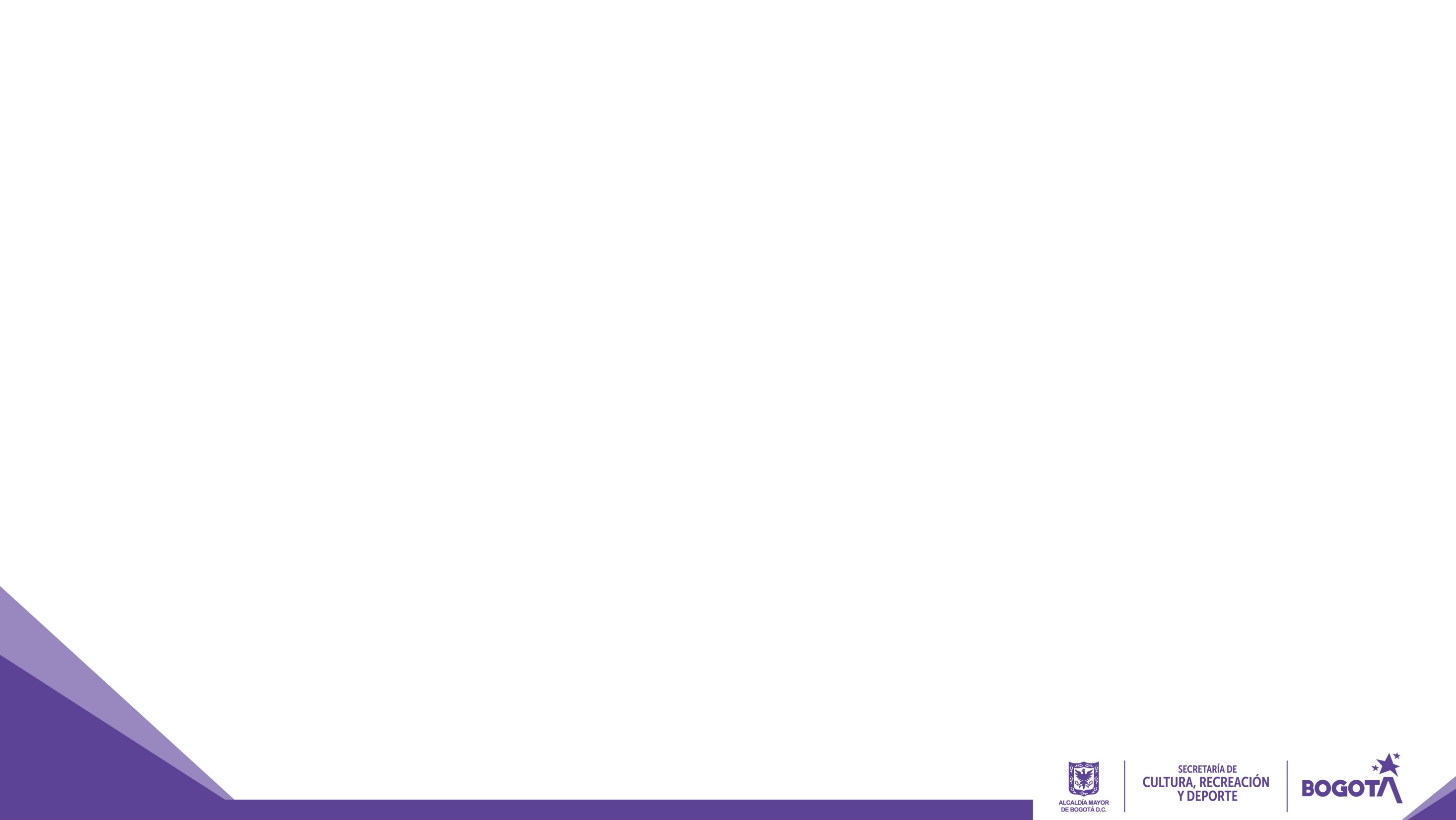 Fundación Gilberto Alzate Avendaño (FUGA)
Ejecución presupuestal a 22/02/2021
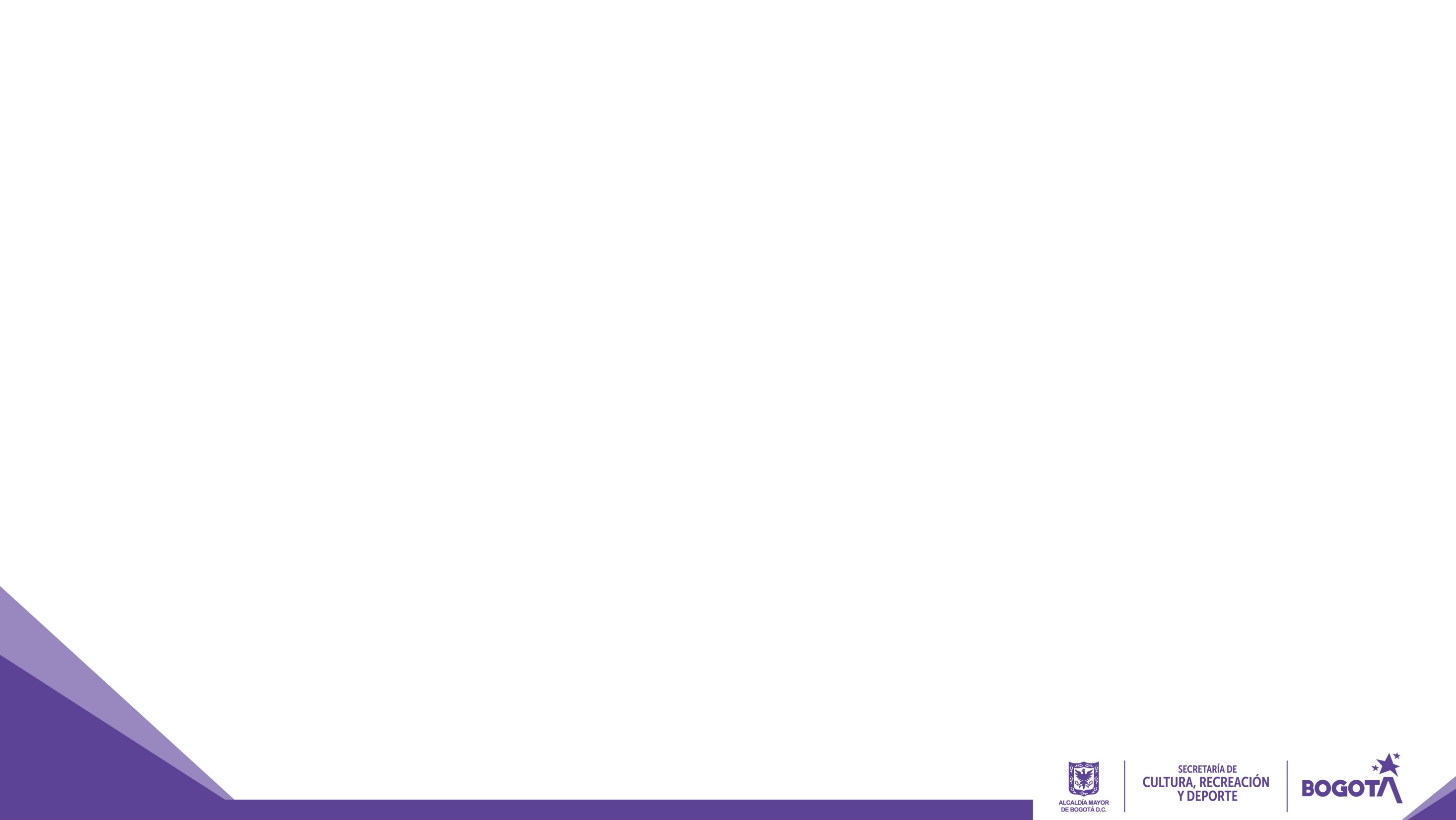 Canal Capital
Ejecución presupuestal a 22/02/2021
Sector Cultura, Recreación y Deporte
Ejecución de reservas
Con corte al 22/02/2021
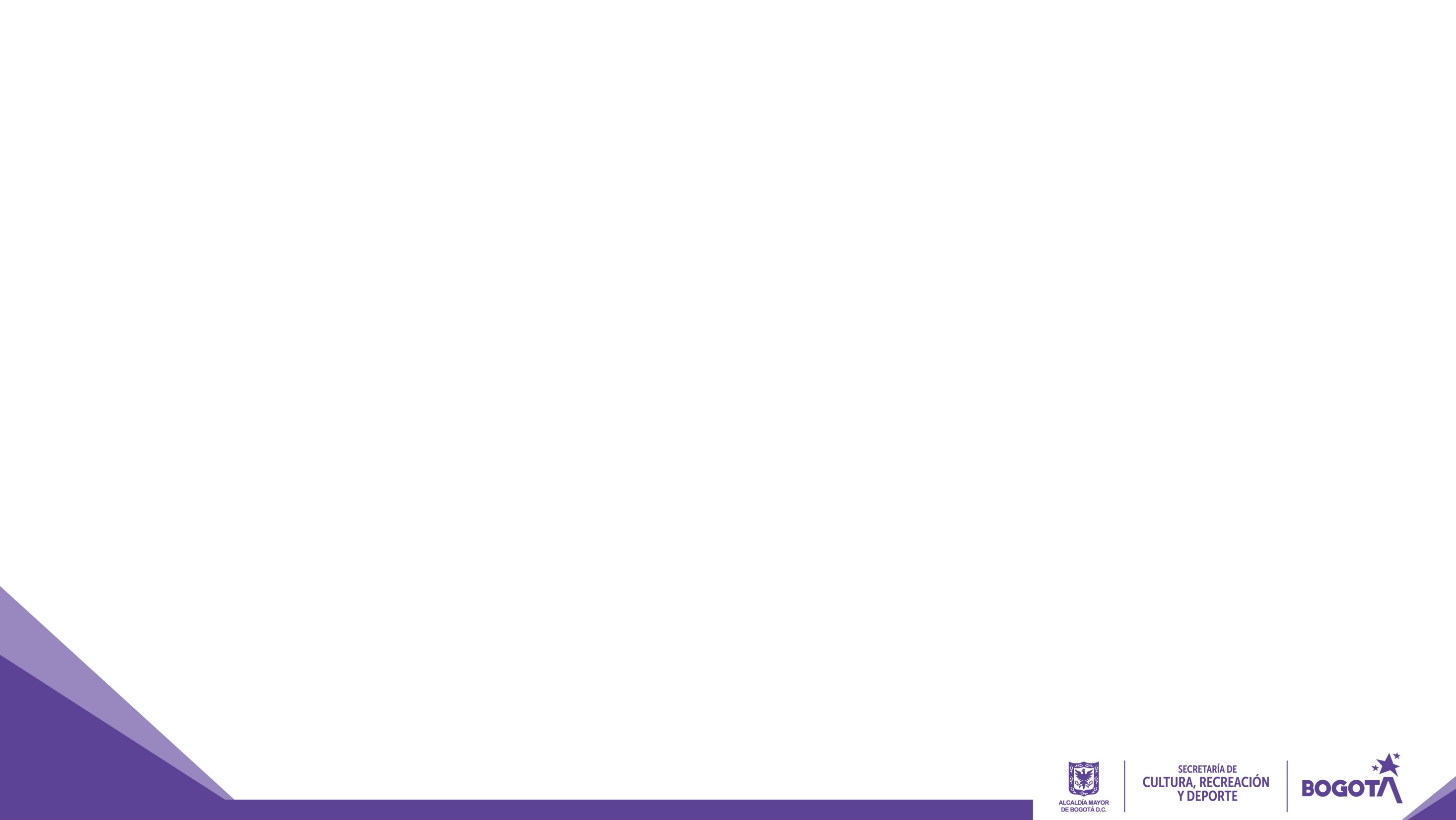 Sector Cultura, Recreación y Deporte
Giro de reservas por entidad a 22/02/2021
6. Proposiciones y varios
GRACIAS